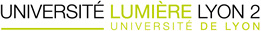 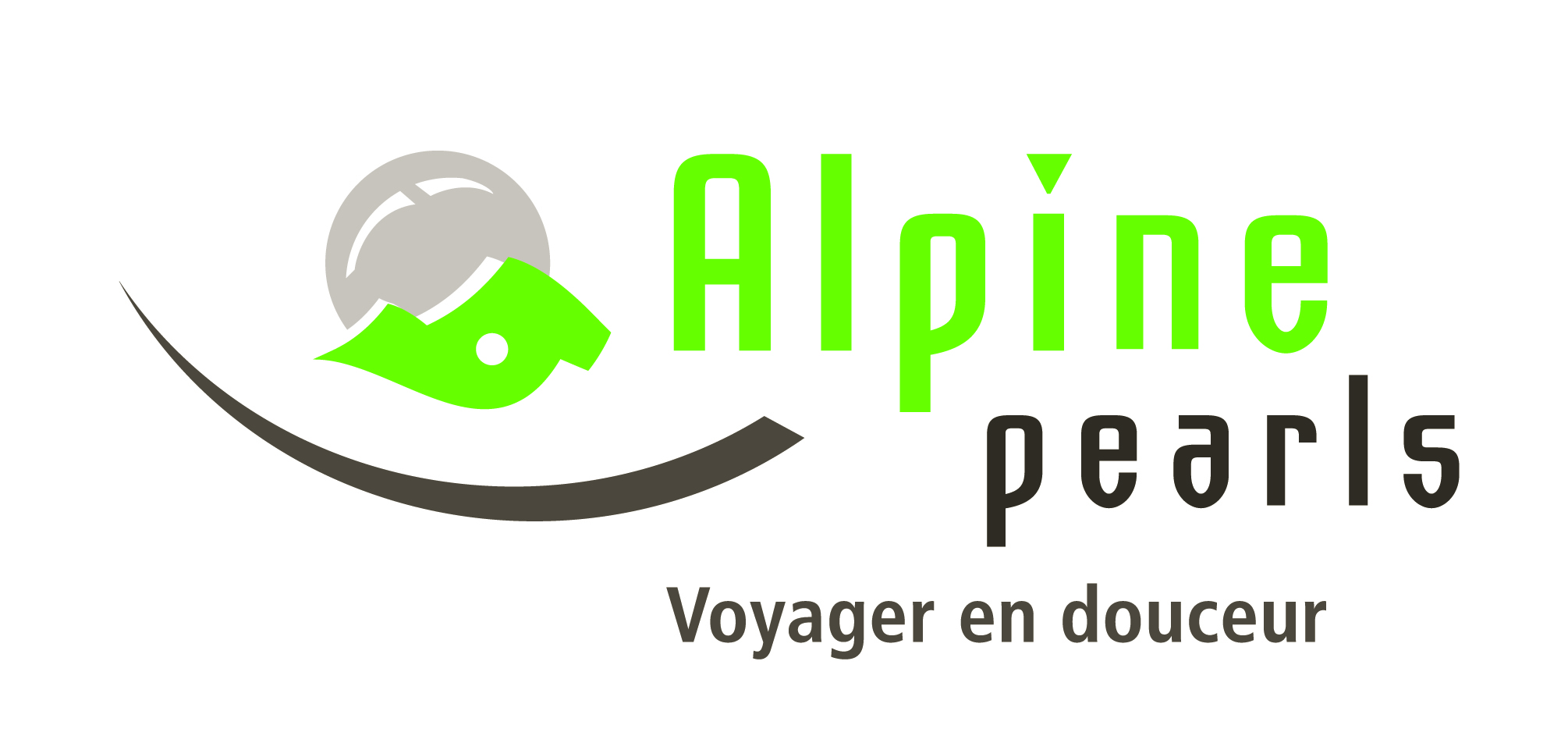 Soutenance du Mémoire
Tourisme et respect de l’environnement :
  la promotion du label éco-touristique 
                    « Alpine Pearls »
Master 1 Tourismes, Loisirs et Patrimoines
Sonia Moyset
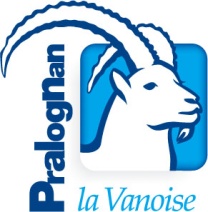 Janvier – Avril 2011
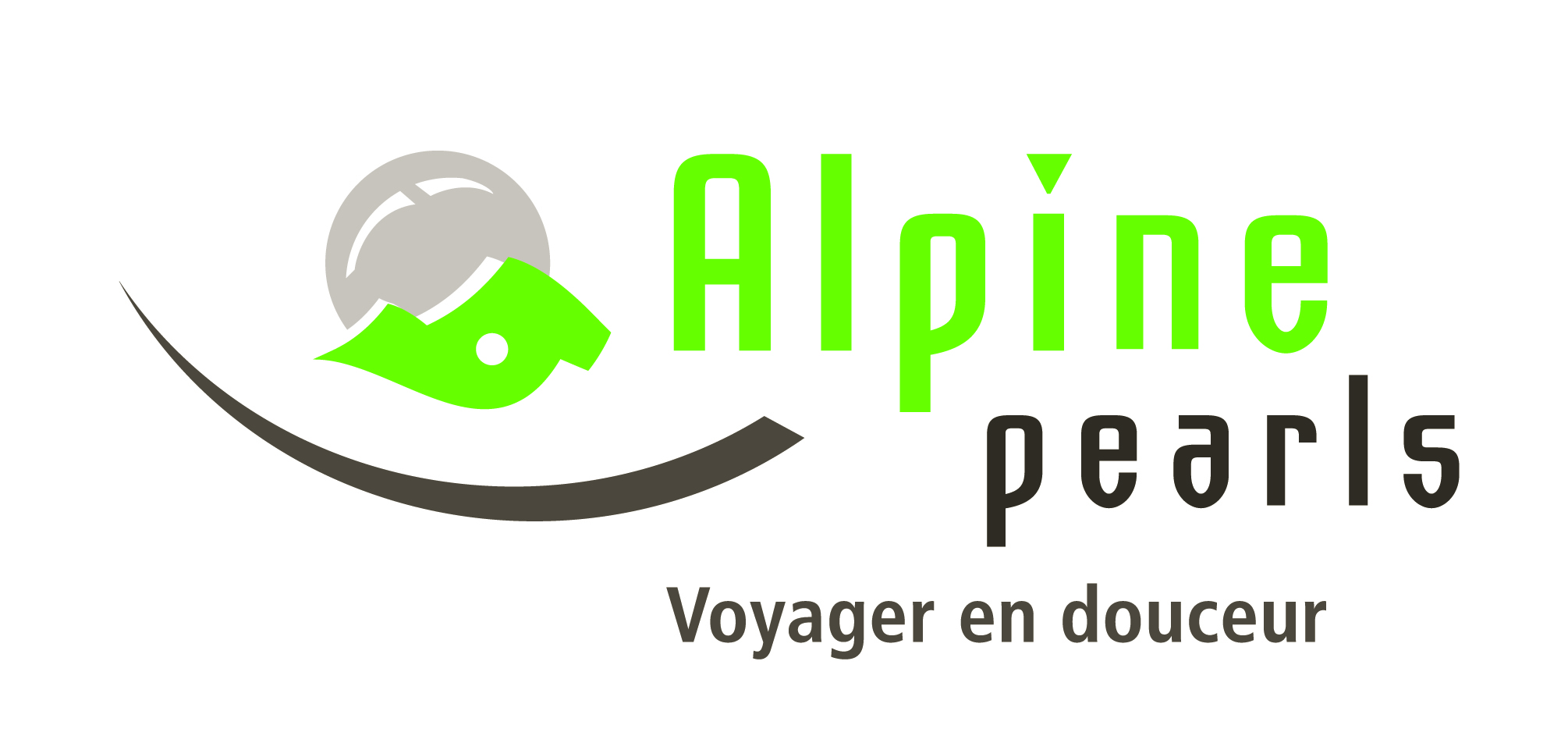 Sommaire :
Le contexte du stage
La démarche éco-responsable du village
Le projet
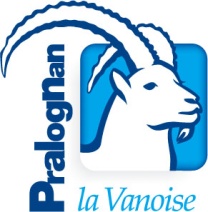 Bilan
2
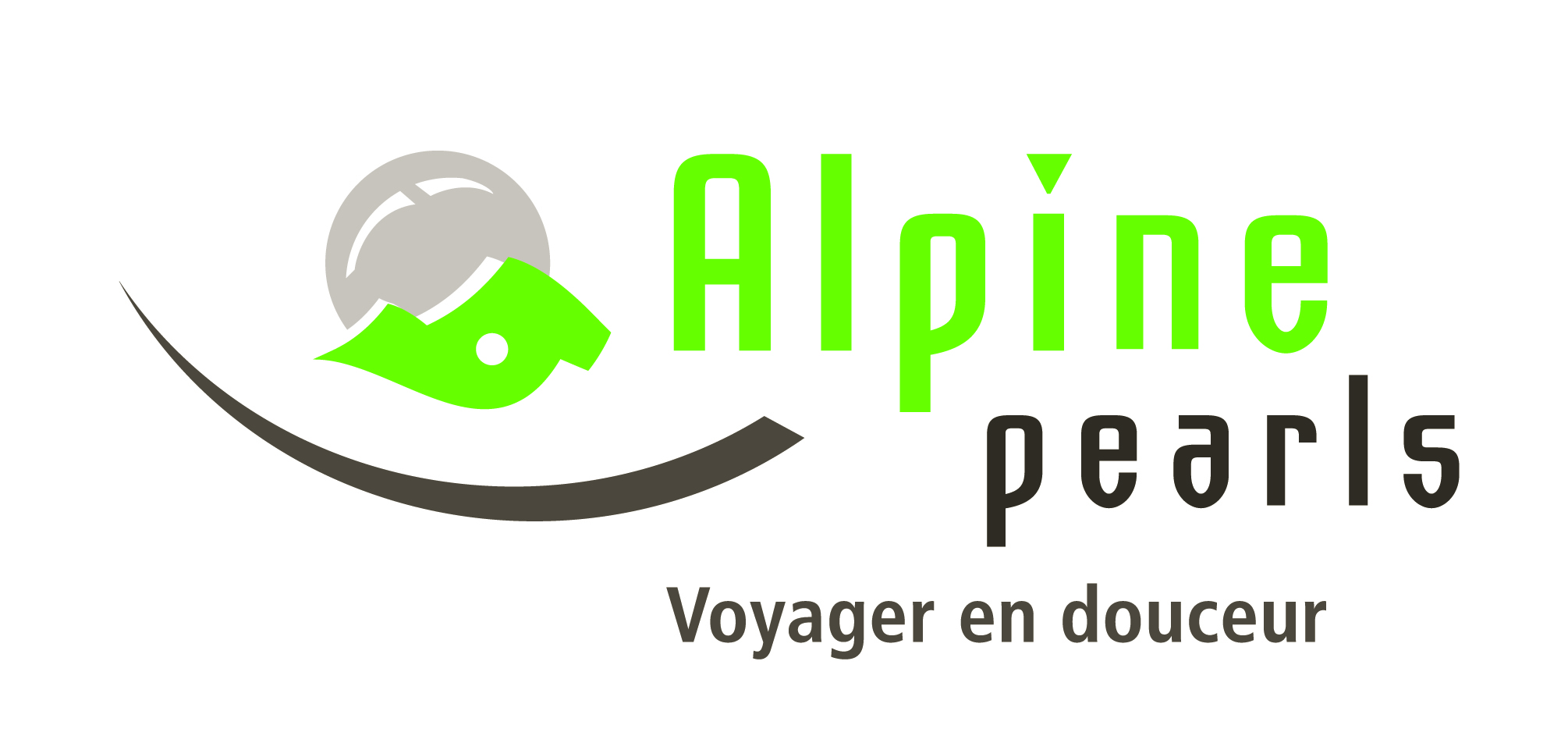 Le contexte du stage
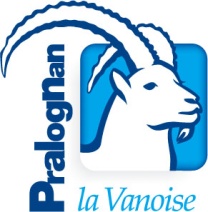 3
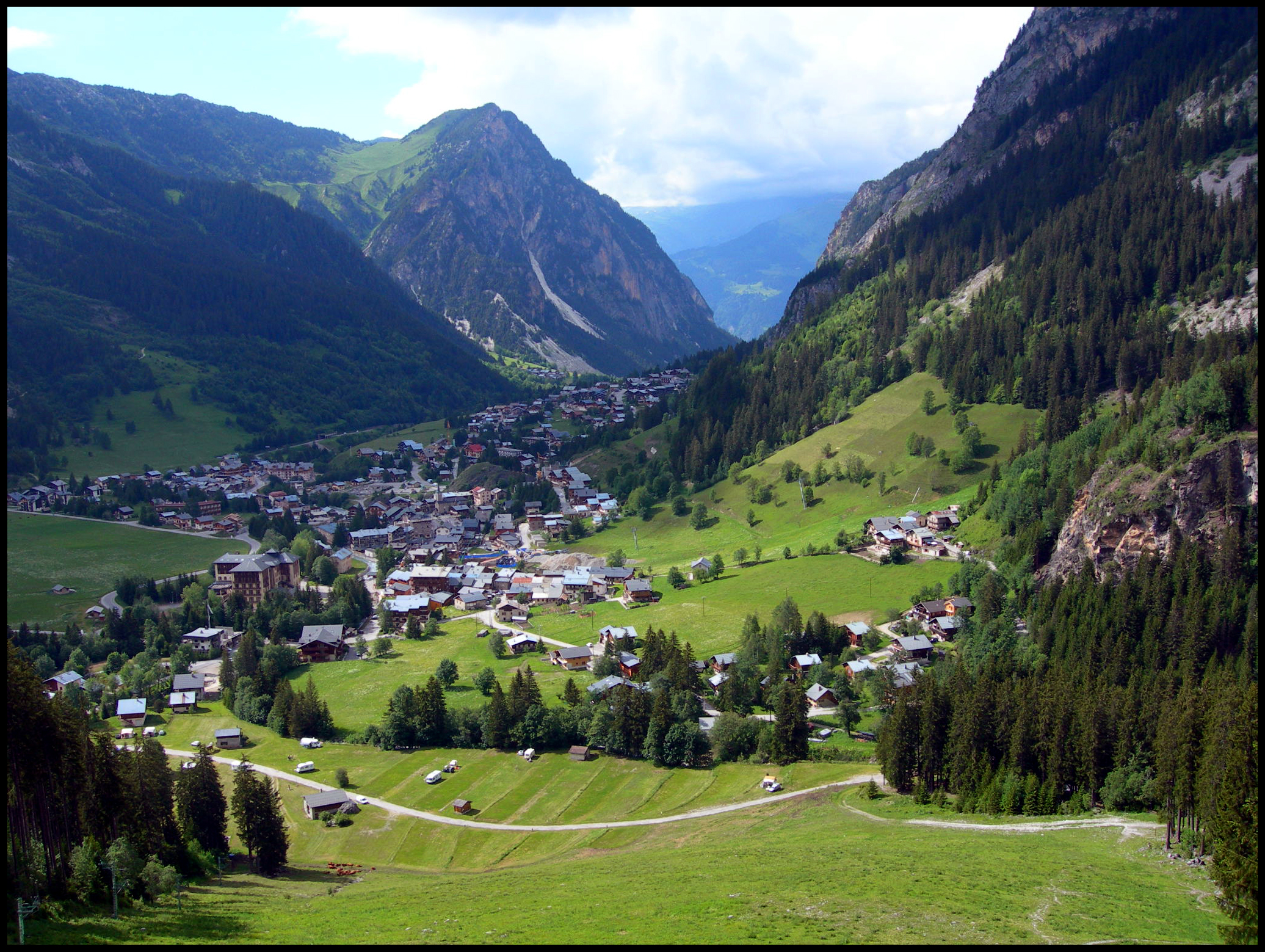 Le village de Pralognan-la-Vanoise
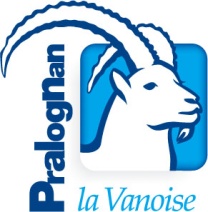 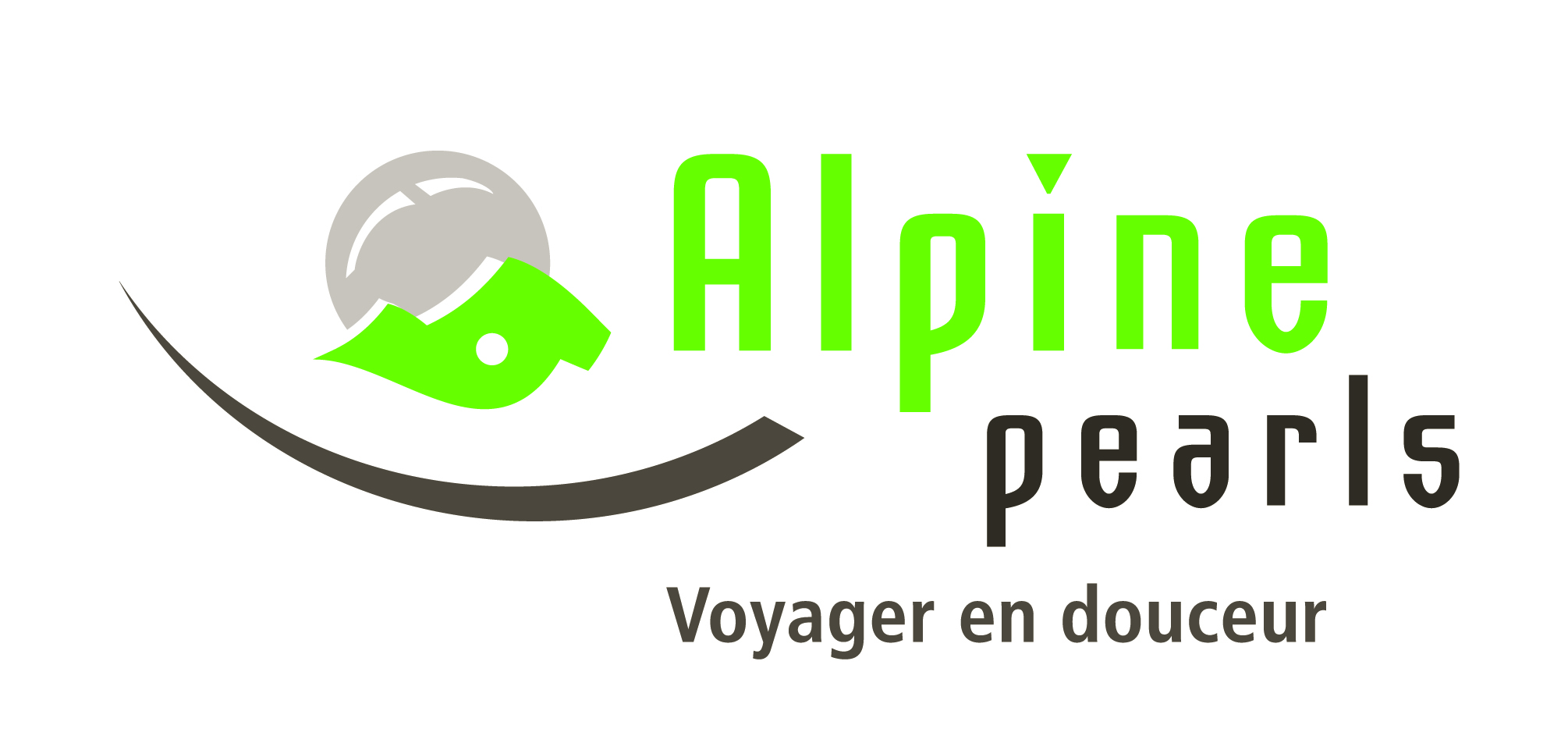 Situation géographique :

 Village des Alpes
 Département de la Savoie
 Vallée de la Tarentaise
 Capitale du Parc National de la Vanoise
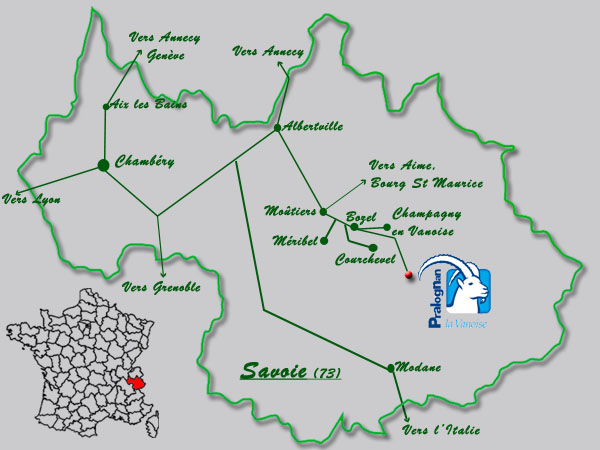 Quelques chiffres :

 753 habitants
 7 hameaux : Le Centre, Le Barioz, Les Bieux, Le Plan, Les Darbelays, La Croix, Les Granges
 Étendue du village : 1,8 km
 Le Centre : 1410 m d’altitude
 35 km de pistes
 250 km de sentiers balisés : principal centre de randonnée de la Savoie.
4
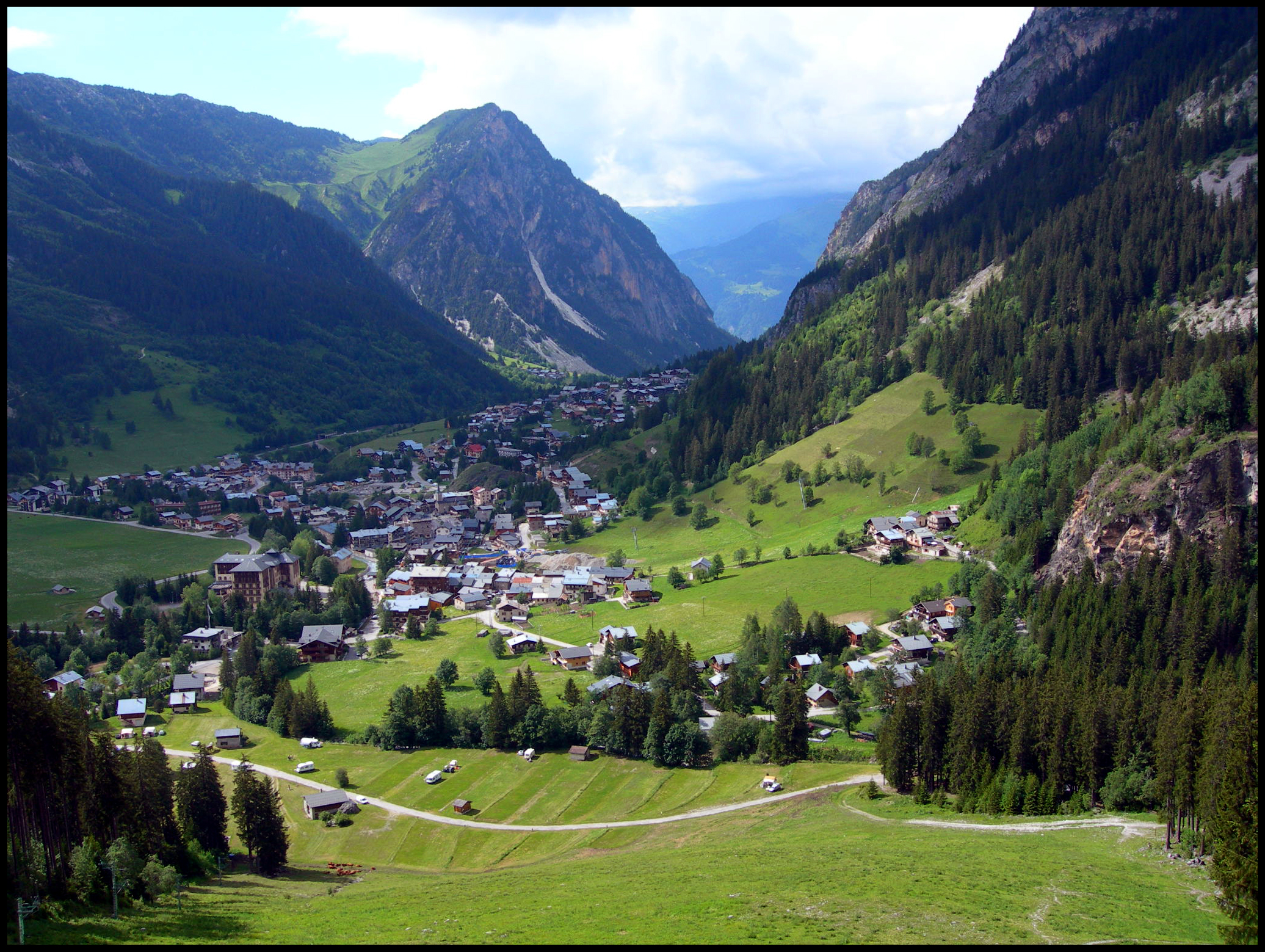 Le village de Pralognan-la-Vanoise
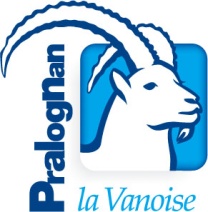 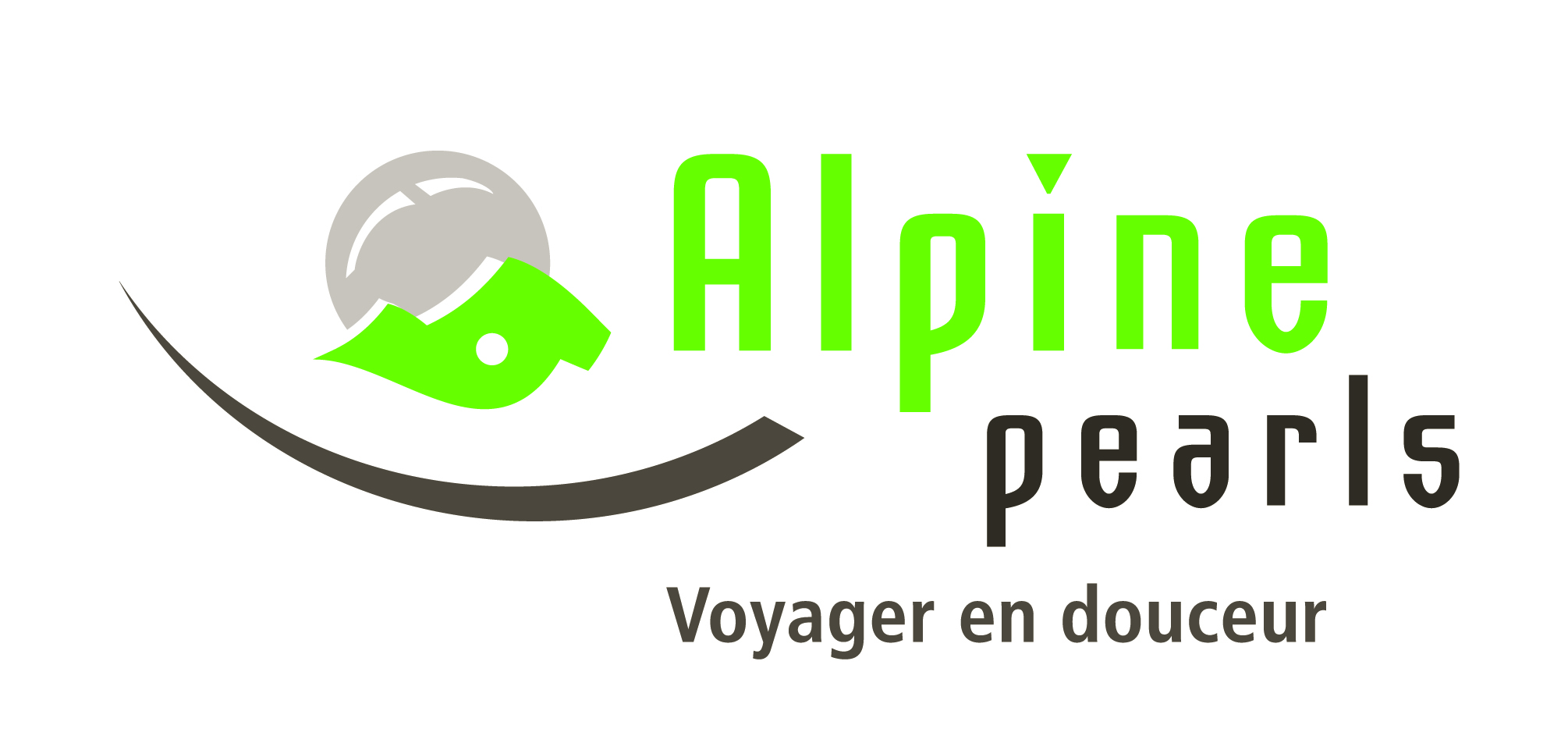 Un « village station » :

 Sur le plan territorial : le village a précédé la station.
Sur le plan architectural et patrimonial : grande richesse du bâti.
Sur le plan économique : une station « polyactive ».
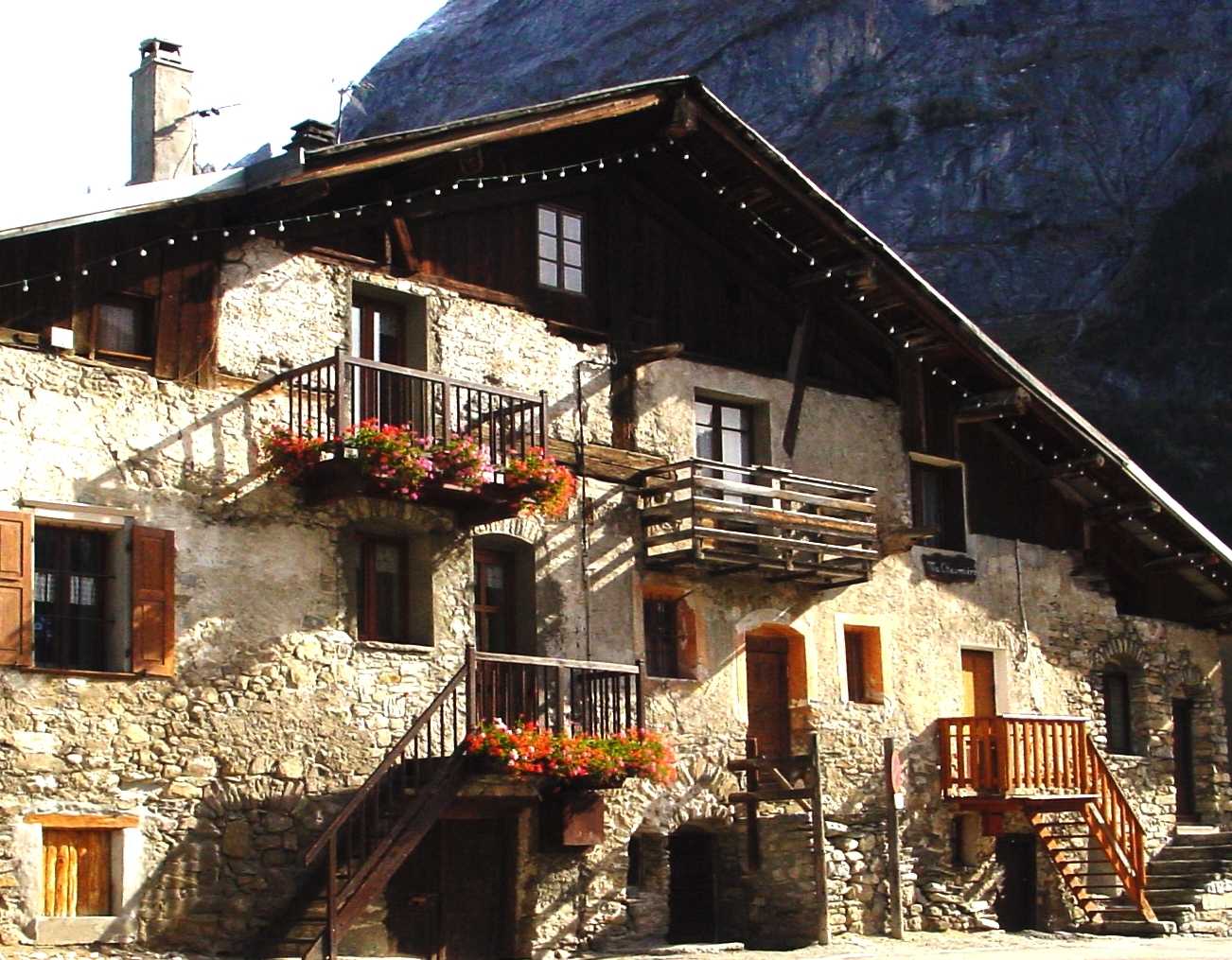 Sur le plan de la gouvernance : la population locale contribue à la gestion de l’activité touristique.
1920 -1940 : Apogée des « villages-stations » sans concurrence
5
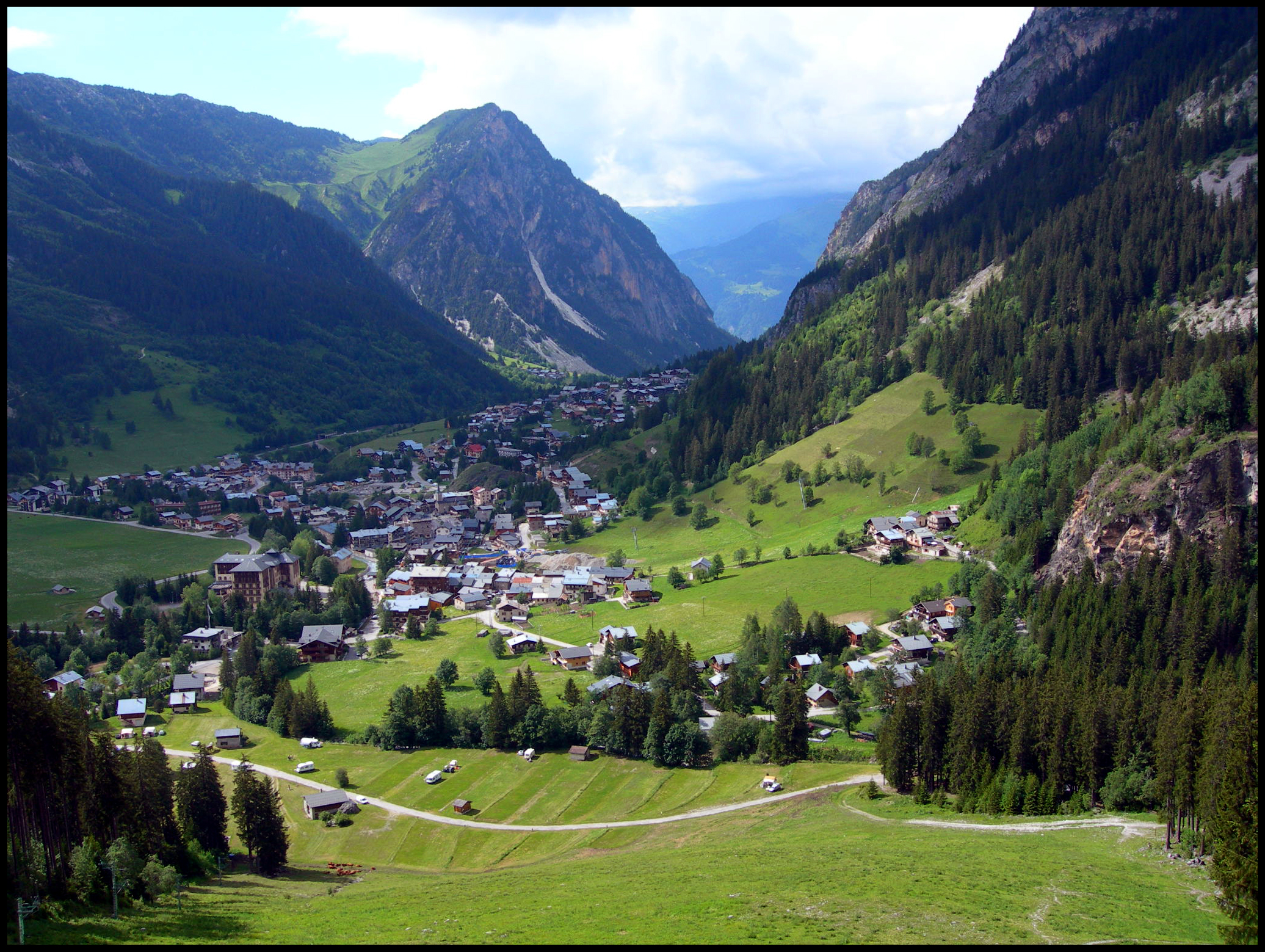 L’Office de Tourisme
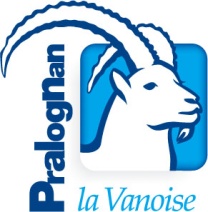 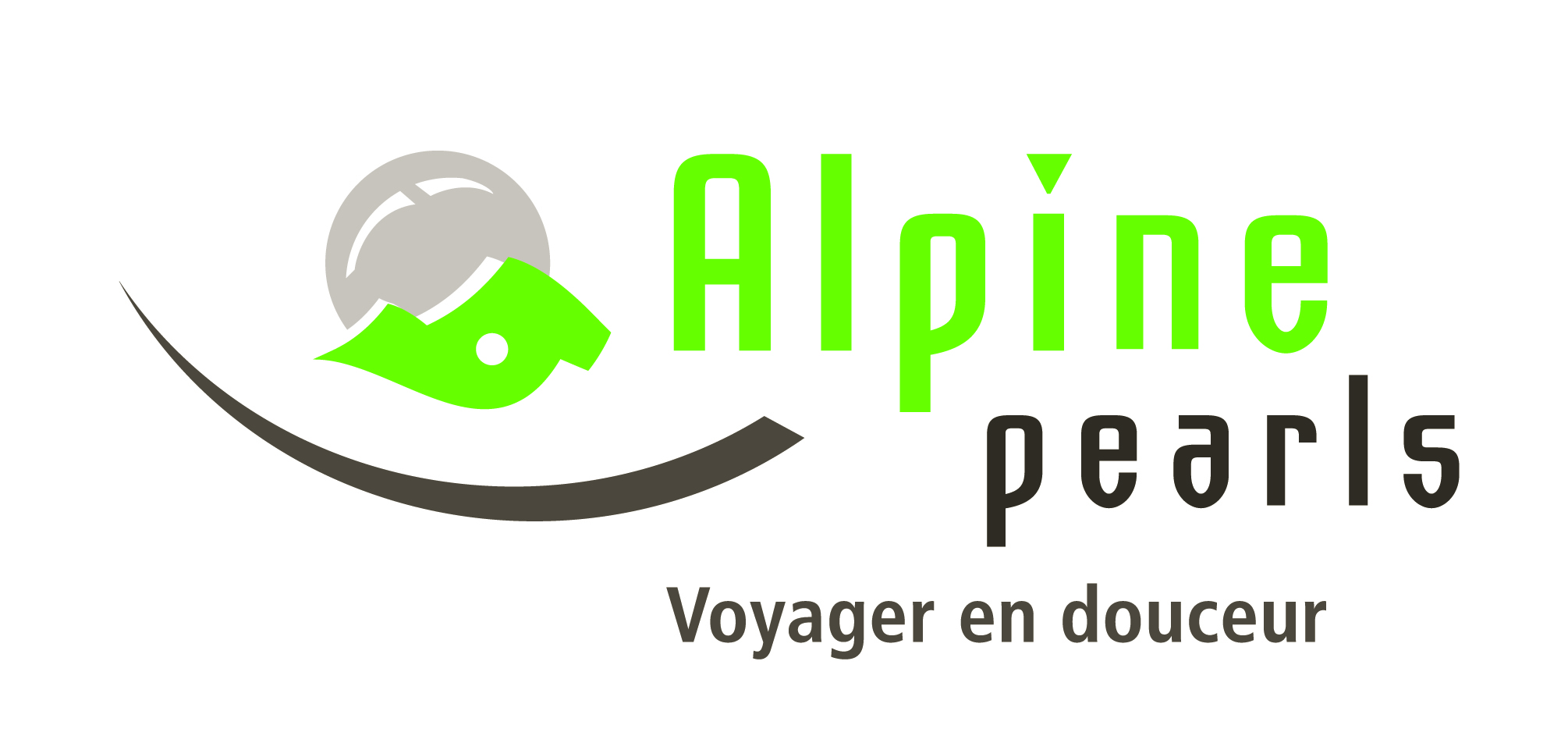 Statut : Établissement Public à caractère Industriel et Commercial
Nombre d’employés : 7
Budget 2011 :  853 000 €
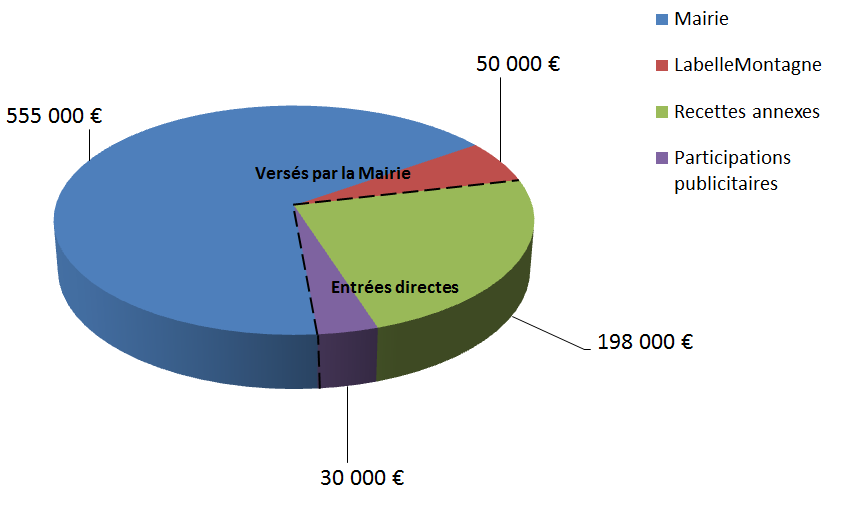 Fonctions :

 Accueil et information des touristes
 Structurer et organiser la promotion de la commune et des activités
 Commercialisation des produits touristiques
Service Accueil
Concevoir, animer, coordonner le développement touristique
 Assurer la coordination et participation des socio-pros
 Créer et organiser des festivités
Service 
Animation
6
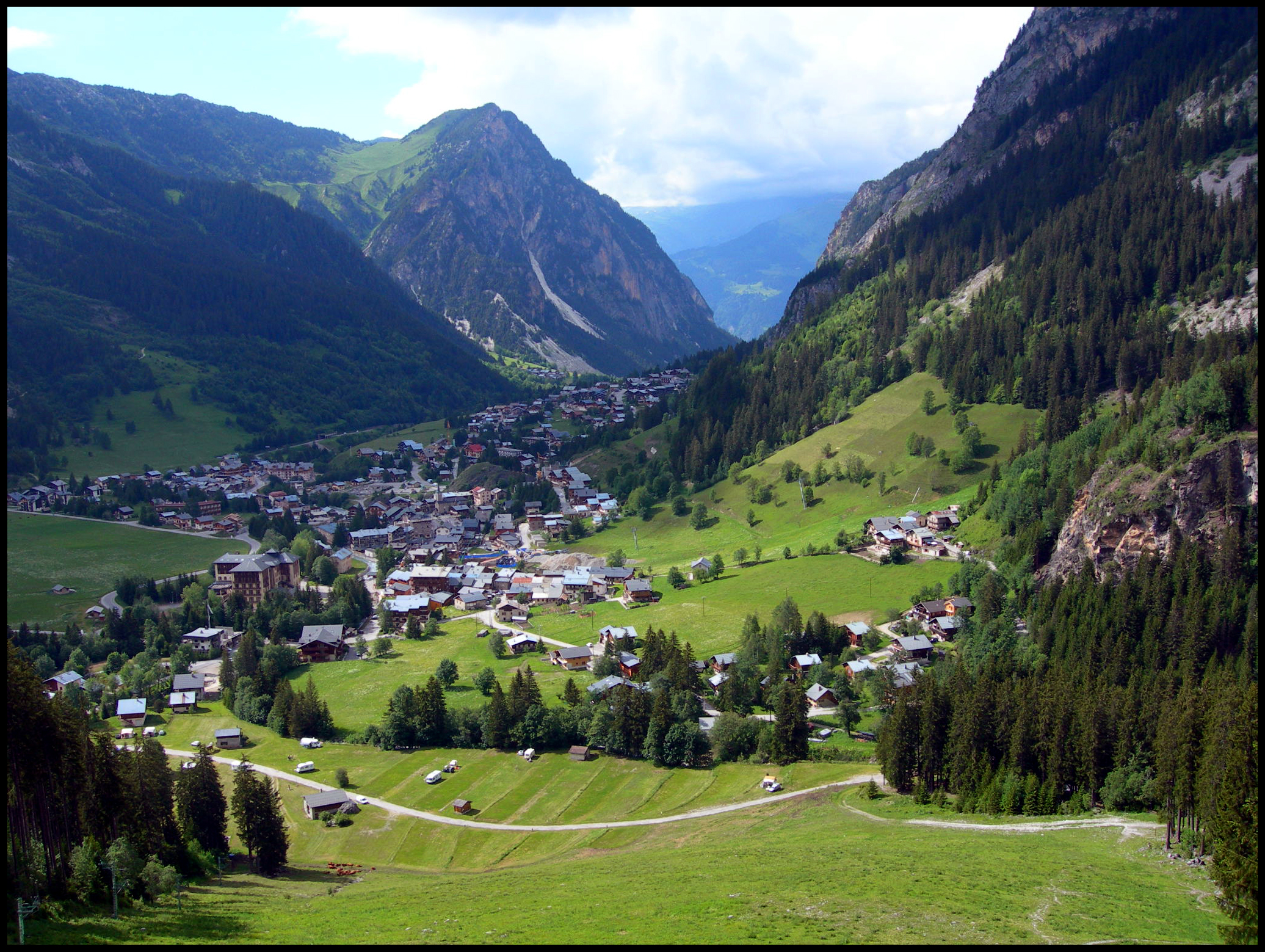 L’Office de Tourisme
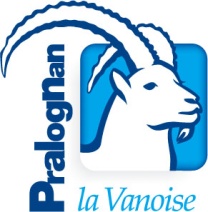 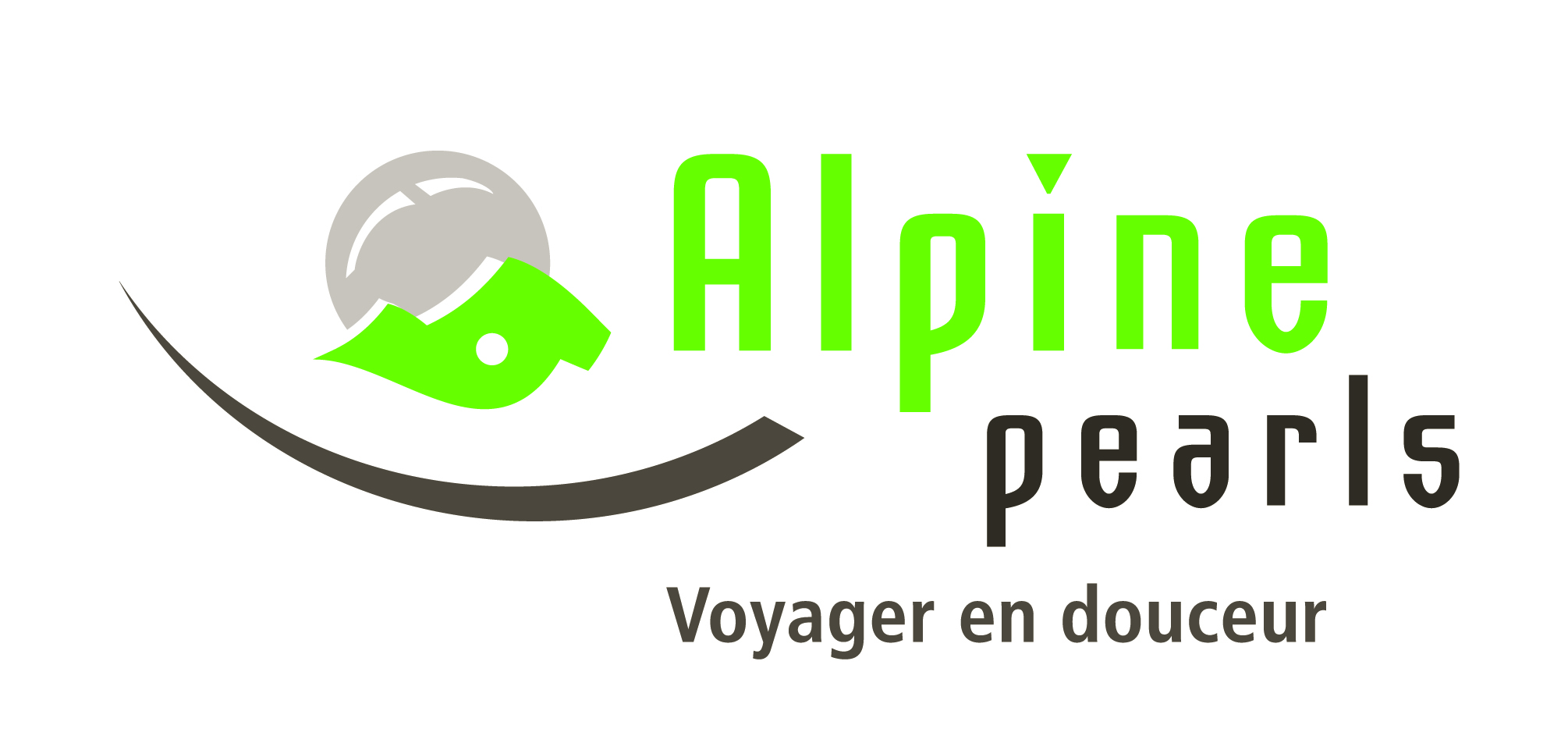 Organigramme de l’EPIC:
Comité de direction
- Membres titulaires du Conseil Municipal
Membres Catégories Socioprofessionnelles
Président
M. Le Maire
Force de proposition
Service Animation
Chargée de communication
Responsable animation
Services supports
Comptabilité, Webmaster
Service Accueil
Directeur
M. Régis SALEMBIER
Enjeux :

 Répartir la fréquentation touristique du village sur toute l’année
 Accroître la fréquentation touristique
 Garantir une bonne gestion des flux touristiques
7
L’Office de Tourisme
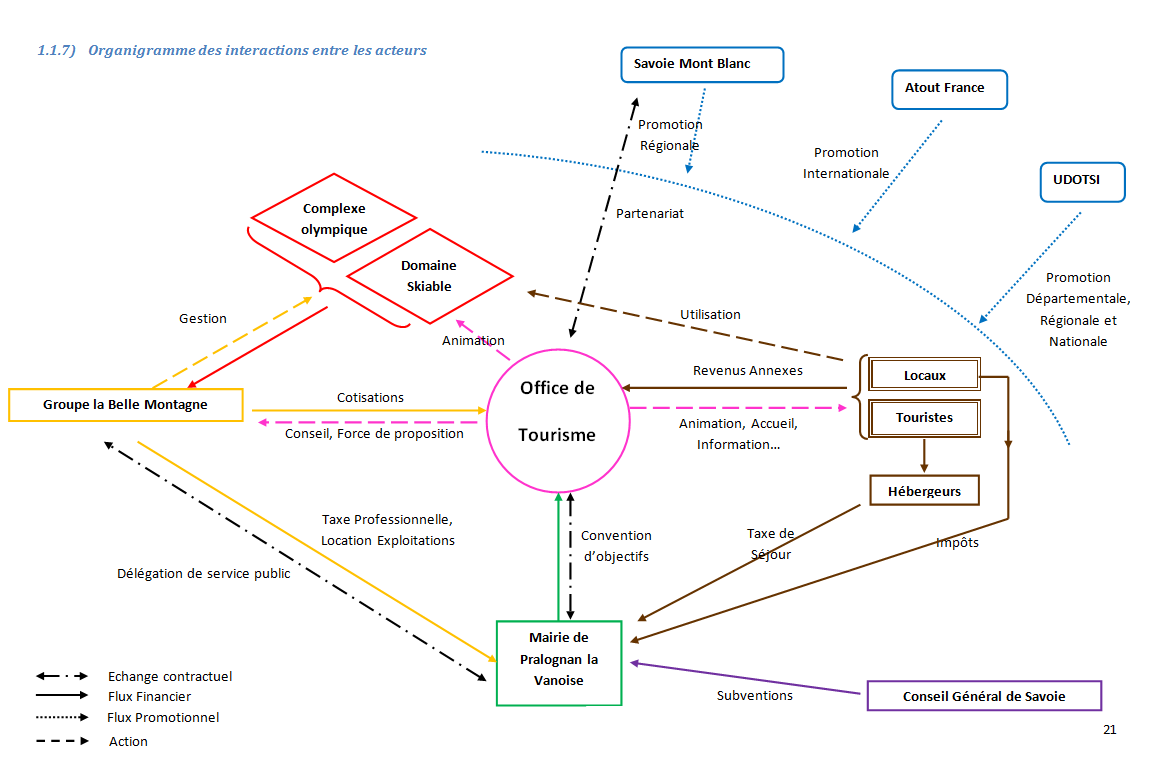 Organigramme des interactions entre les acteurs
8
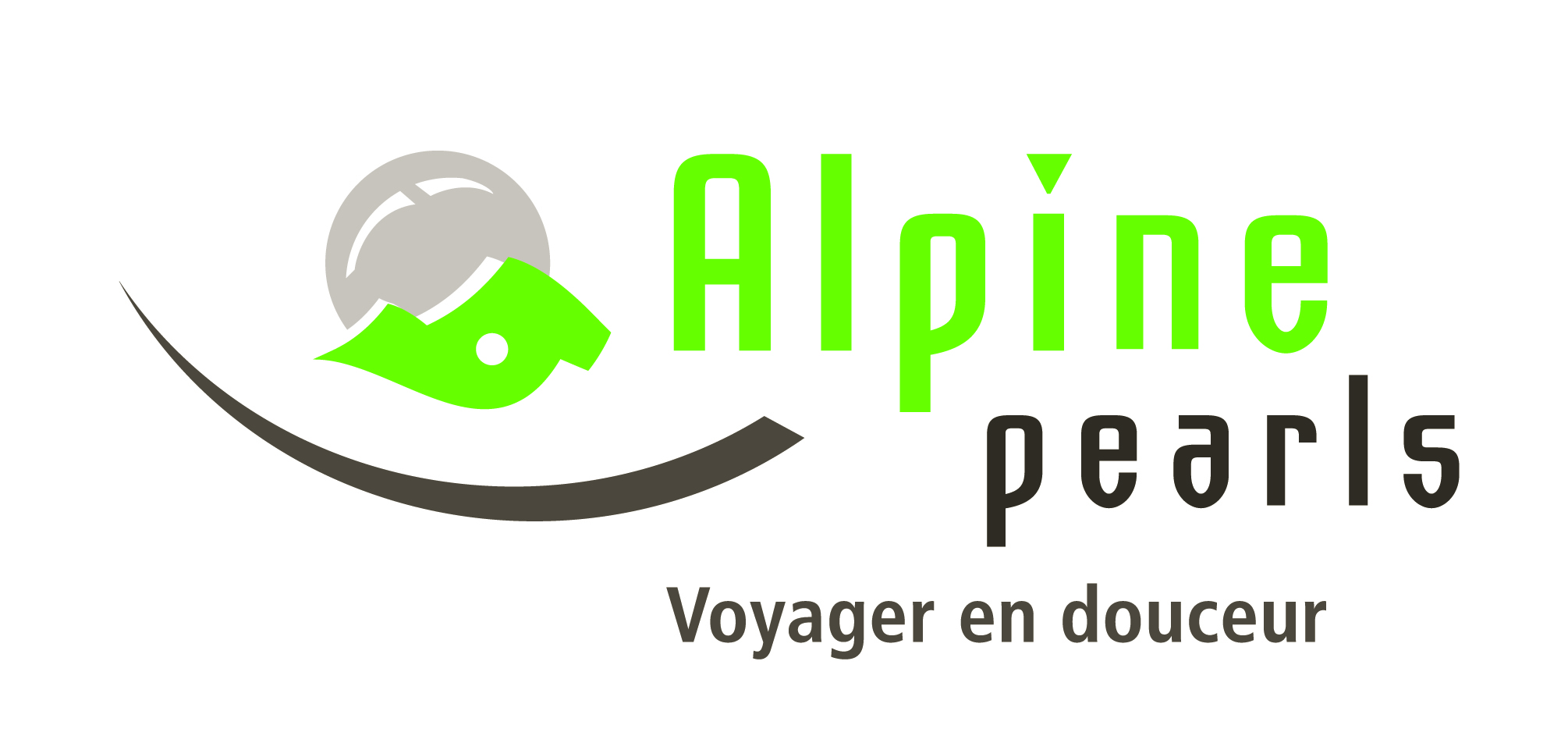 La démarche 
éco-responsable
du village
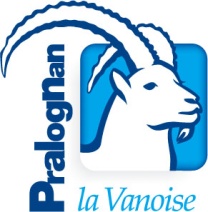 9
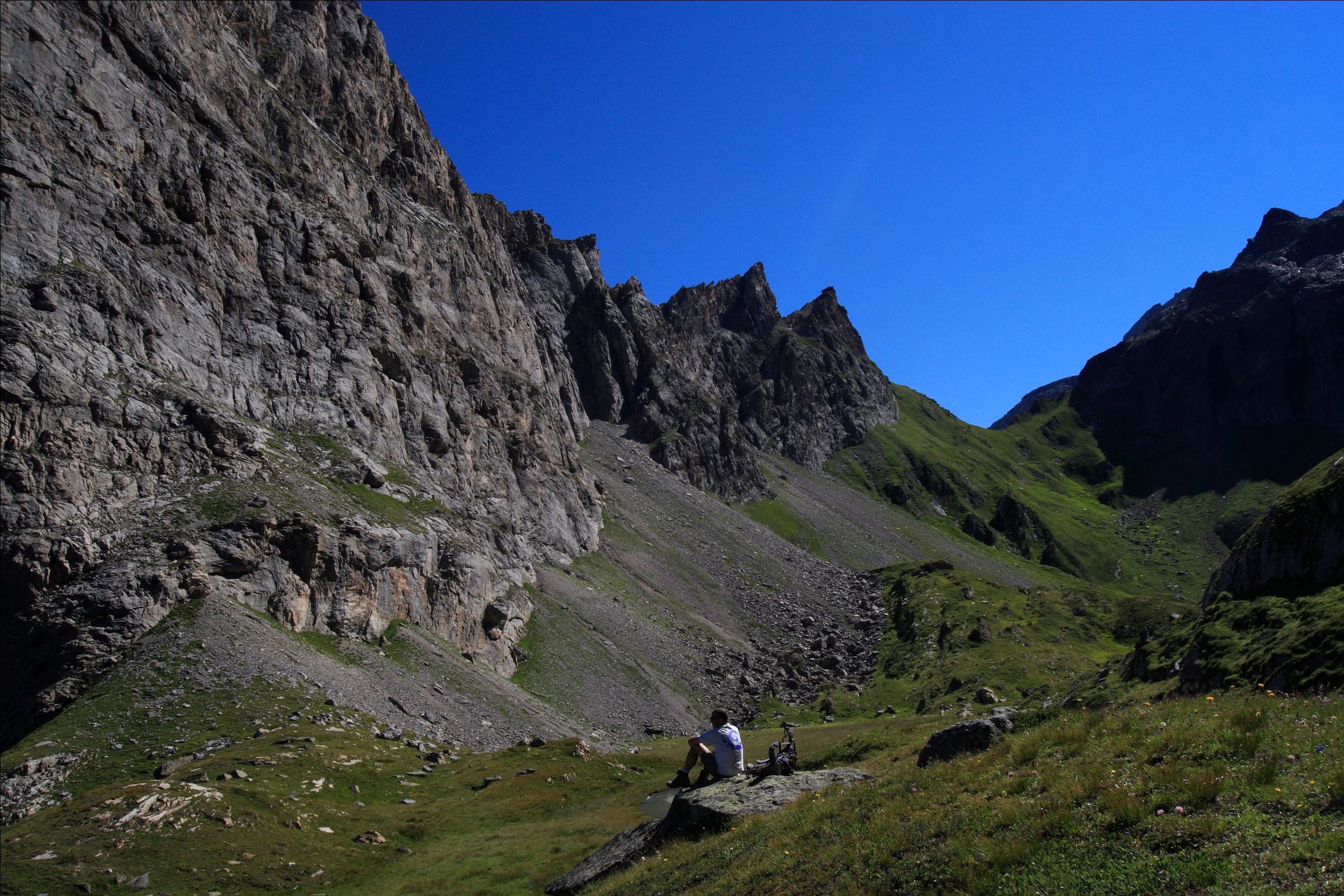 Une stratégie de développement durable établie depuis toujours
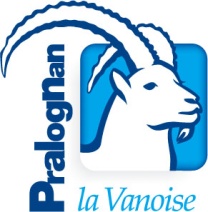 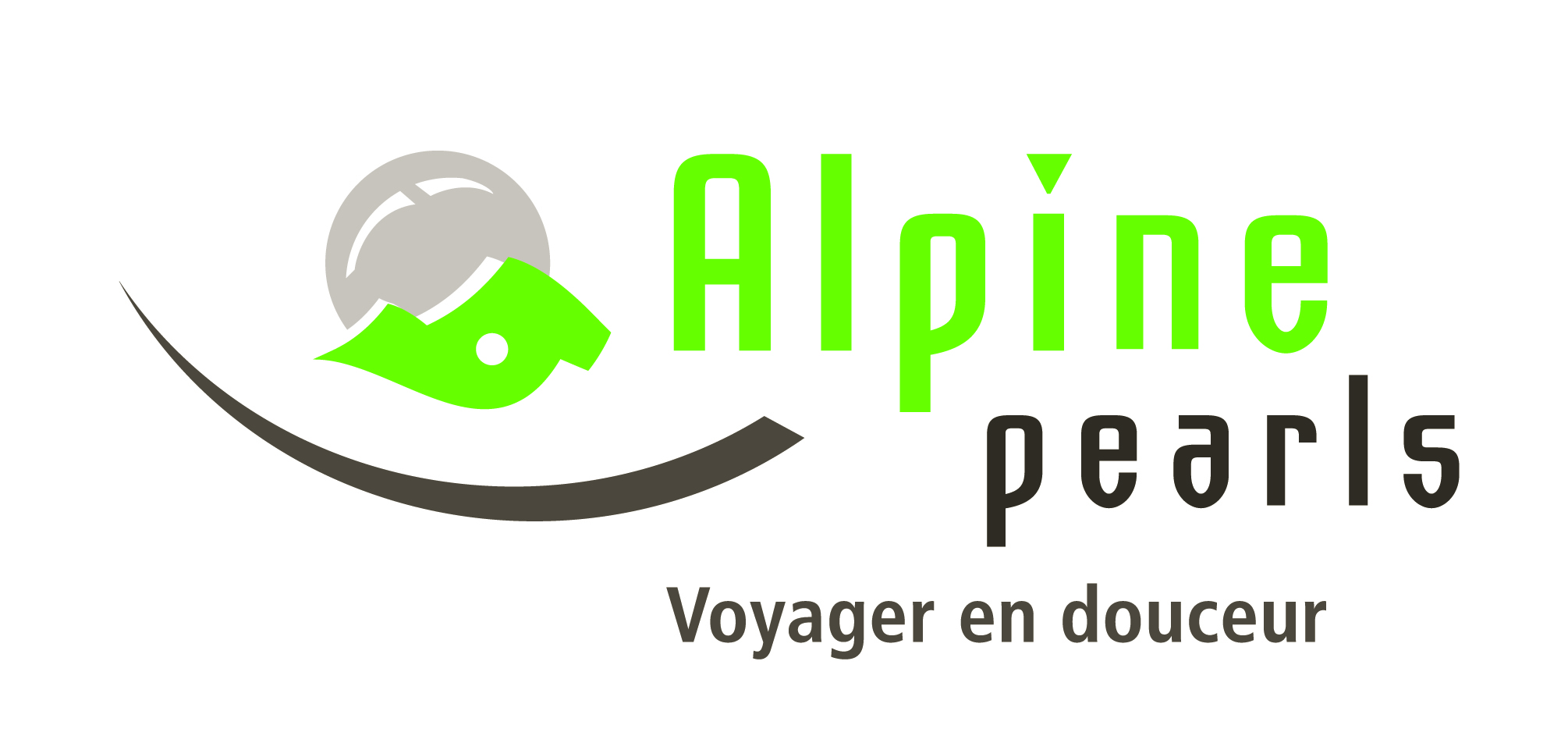 Dans tous les domaines :
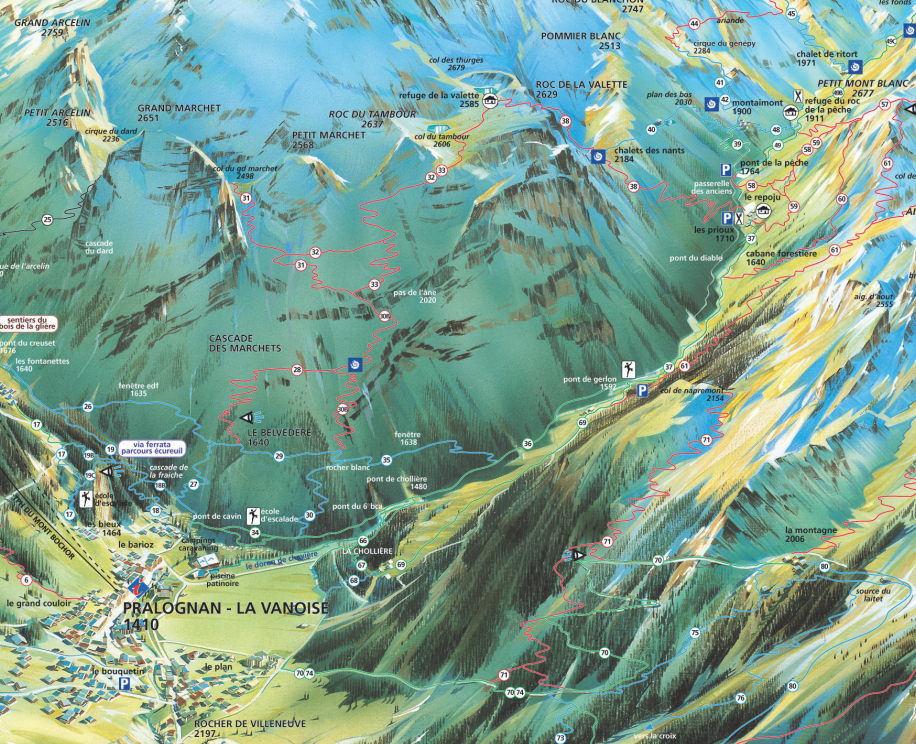 Patrimoine naturel : 70 % du territoire communal cédé au PNV
Patrimoine architectural : Partenariat avec PNV pour restauration toitures traditionnelles
Patrimoine culturel
L’eau et l’énergie
Gestion de la forêt : Bois d’affouage
Gestion des pistes
Gestion des déchets : Journée Écolo-Zik et Tri sélectif
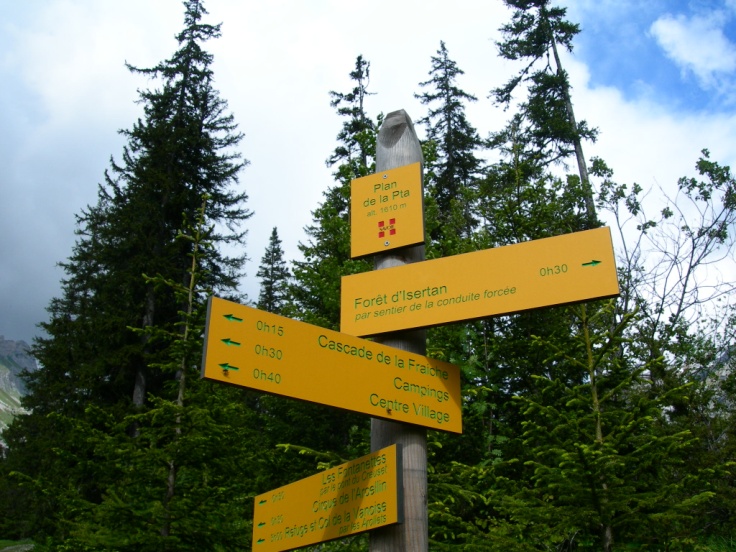 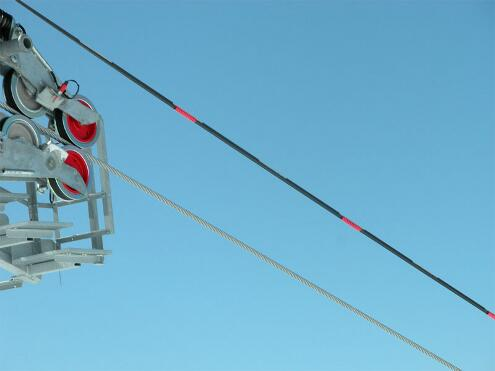 La mobilité
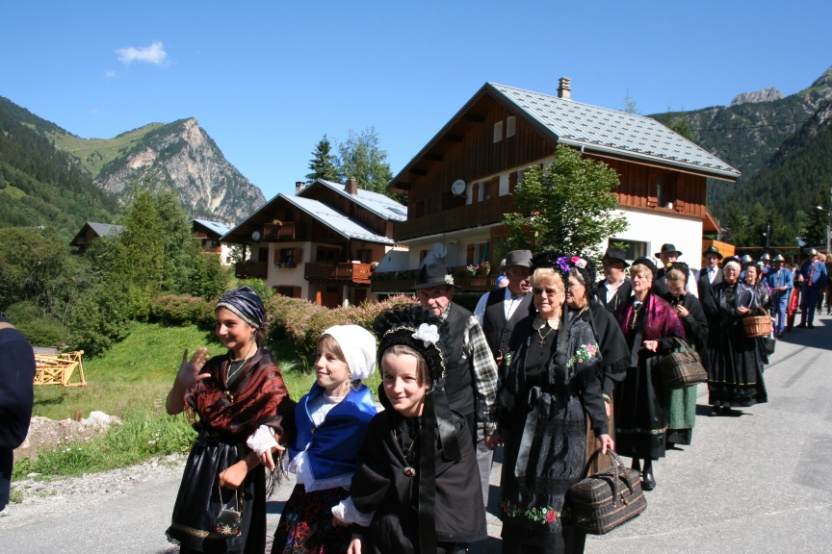 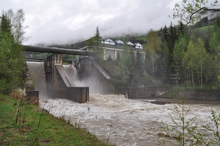 Les projets en cours
10
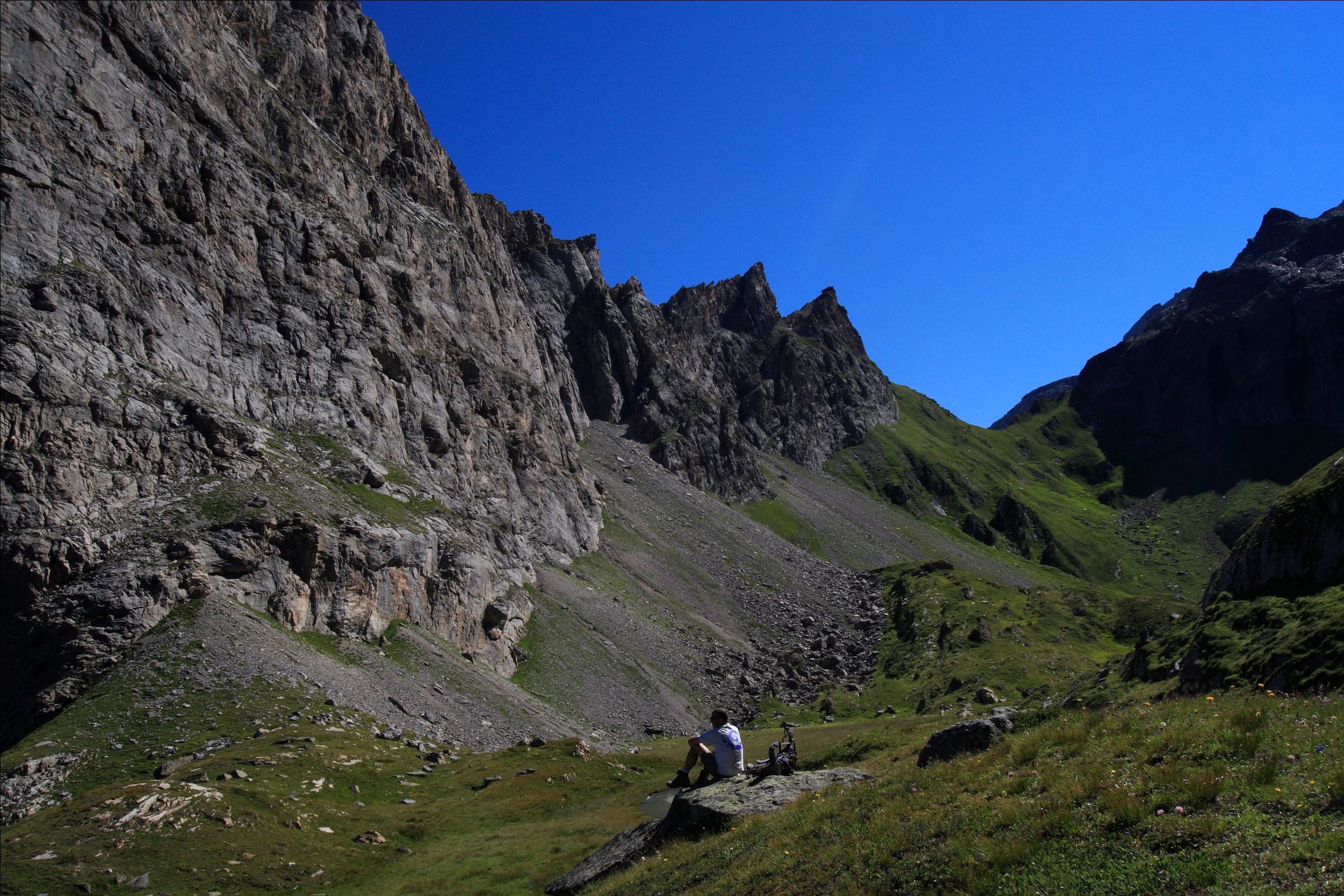 Une stratégie de développement durable établie depuis toujours
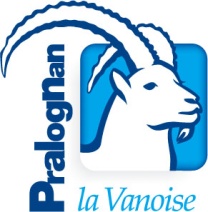 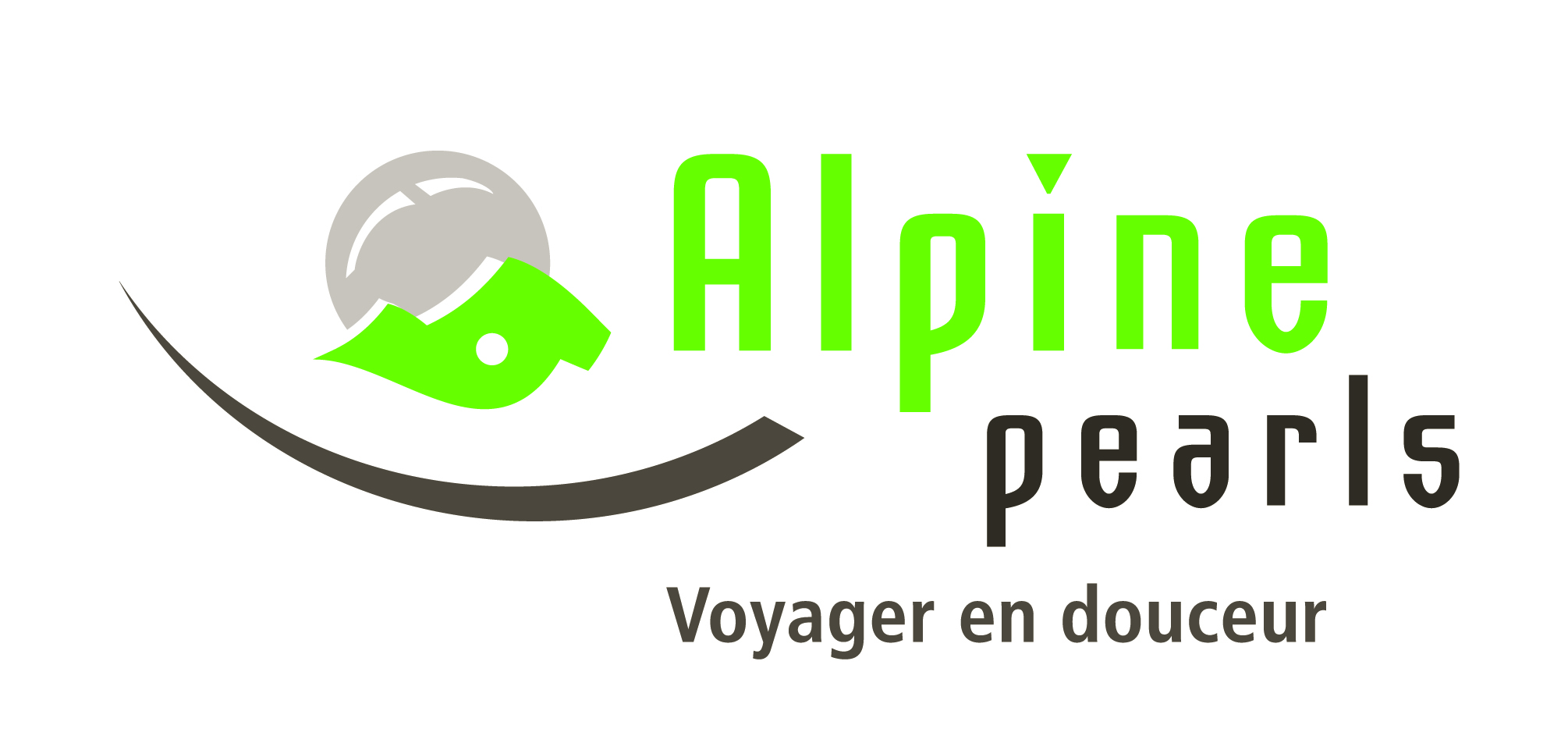 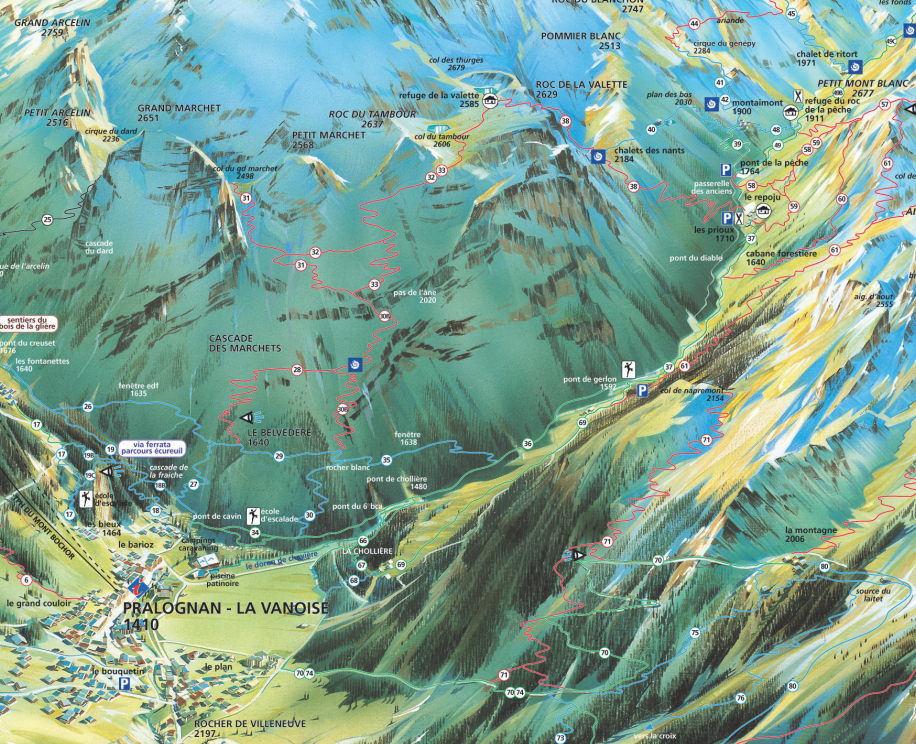 Cirque de l’Arcelin
Vallée de Chavière
Les projets en cours
11
11
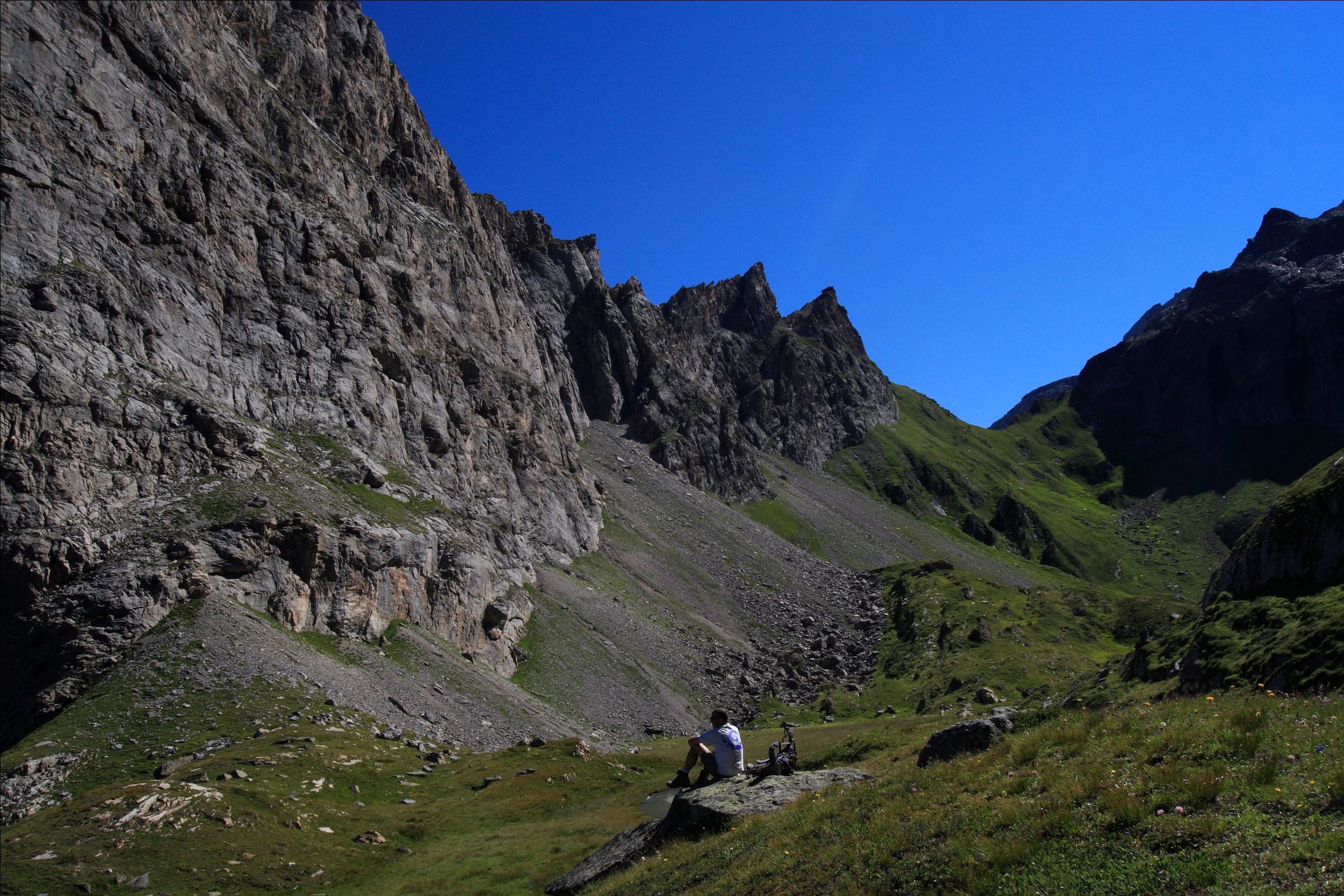 Une volonté d’aller plus loin
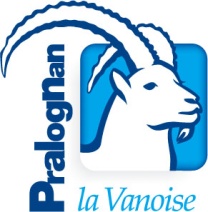 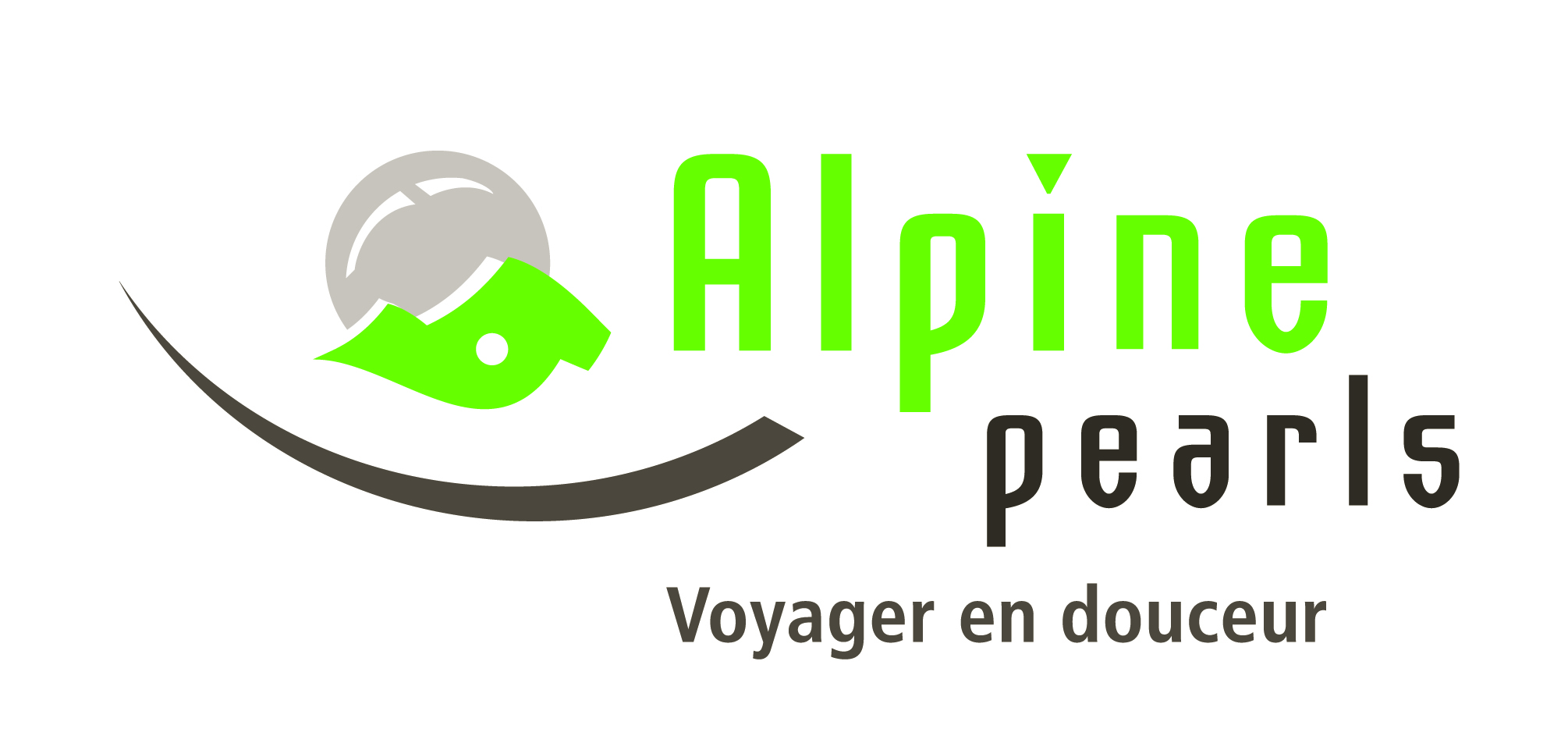 Pour perfectionner son comportement écologique, durable et respectueux de l’environnement, Pralognan-la-Vanoise s’est engagé dans une récente démarche de labellisation.
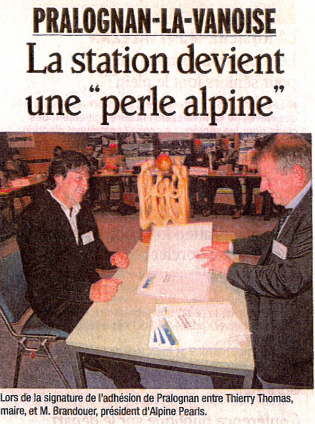 Ainsi, le 18 octobre 2010 :
Pralognan-la-Vanoise est devenu la 2ème « Perle » française
12
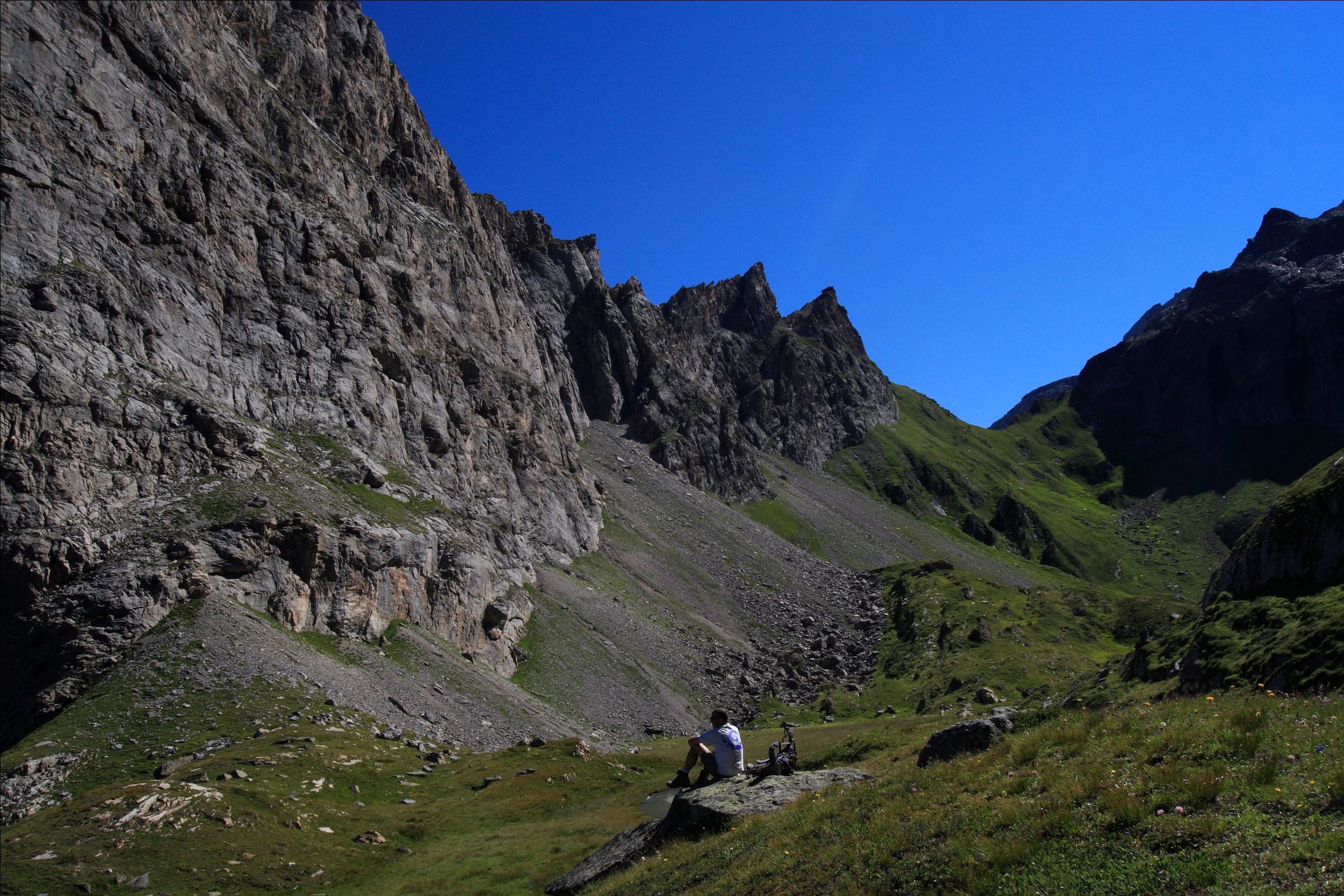 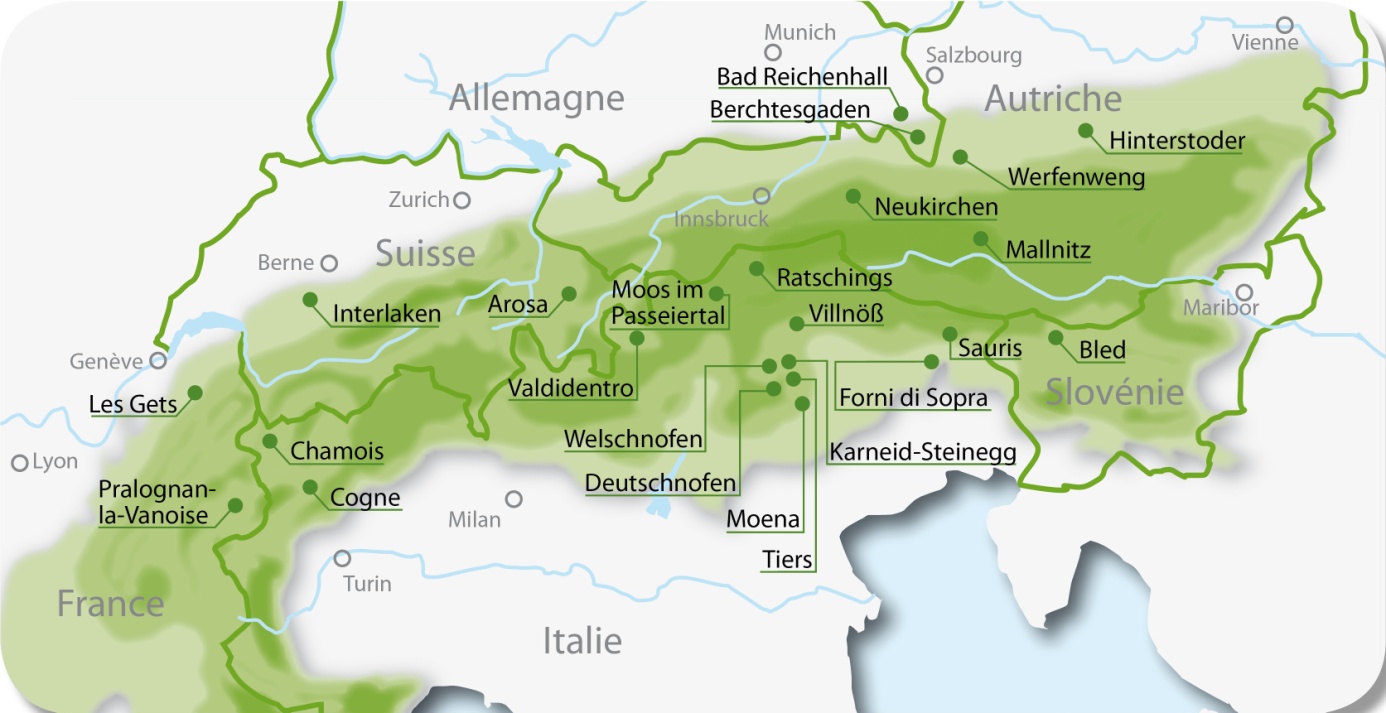 « Alpine Pearls » en quelques mots
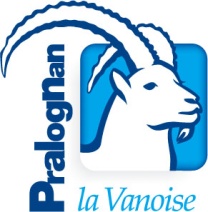 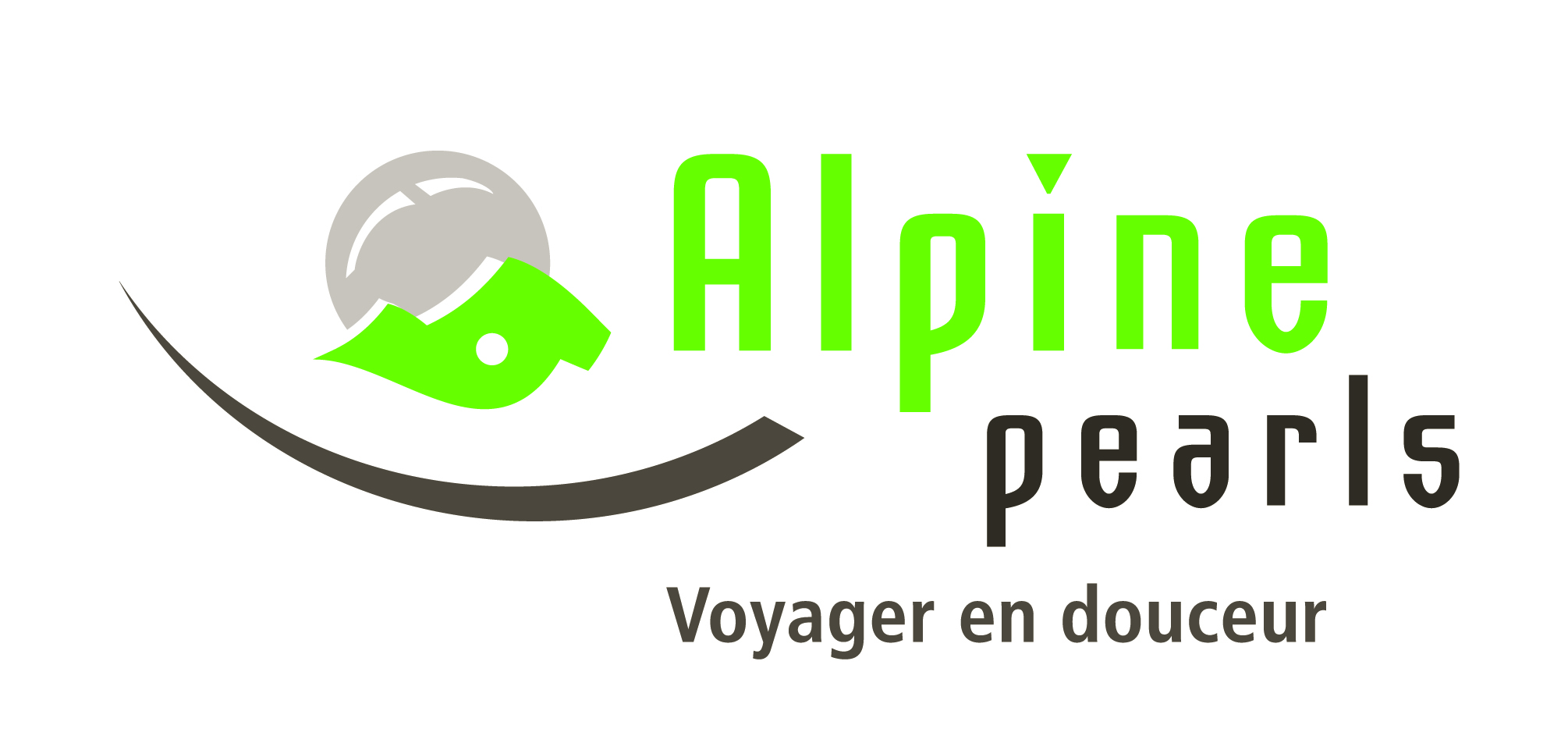 Une Association :

 Création : 29 Janvier 2006
 Président : Peter Brandauer
 Siège : Werfenweng (Autriche)
 Membres : 24
 Objectif : Promouvoir un tourisme durable
Un label :

 Protection des espaces naturels
 Préservation des identités montagnardes
 Valorisation du patrimoine architectural
 Mode de déplacements « doux » privilégiés
 Gestion équilibrée des ressources naturelles
 Sensibilisation des usagers.
13
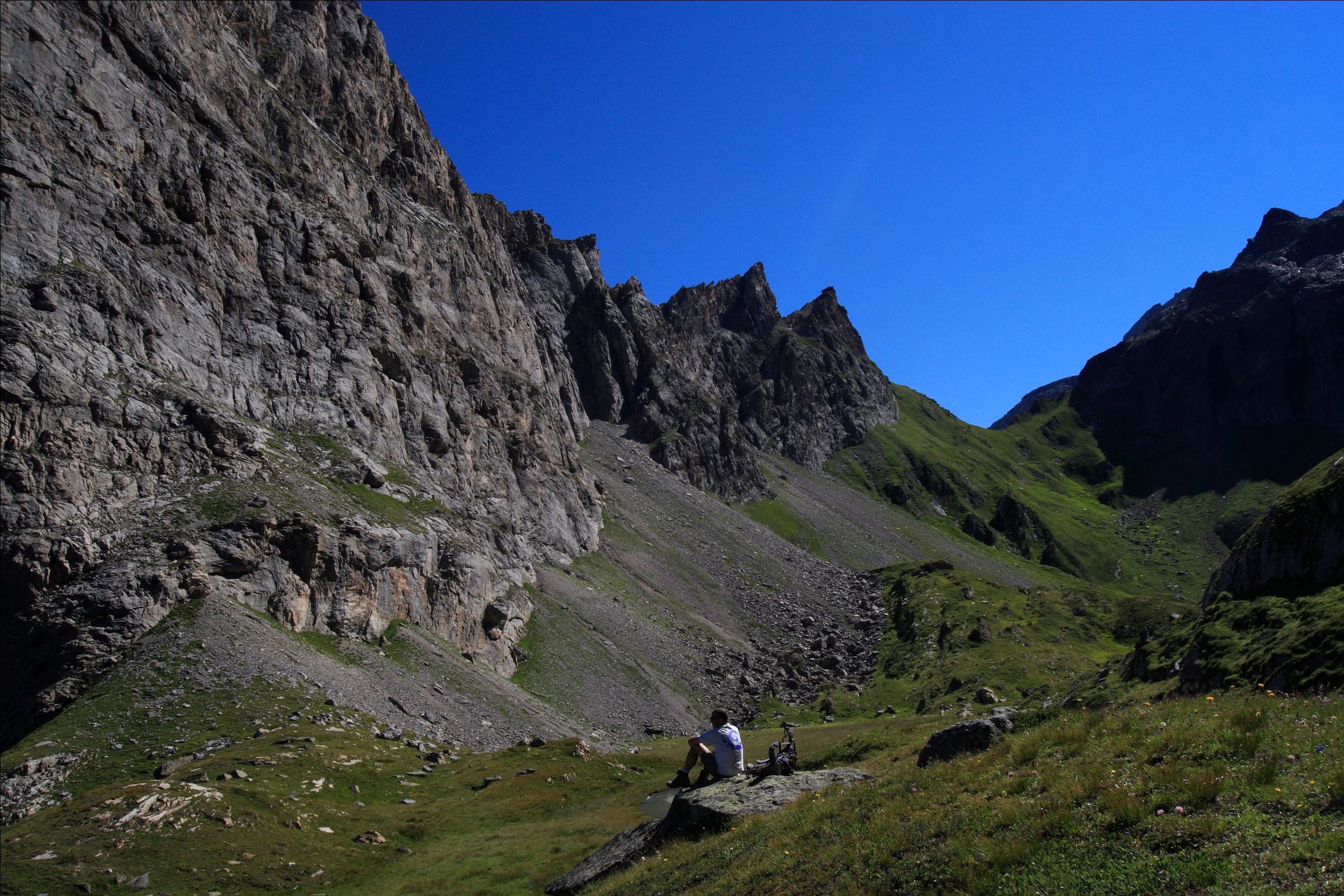 Les adéquations du village 
avec « Alpine Pearls »
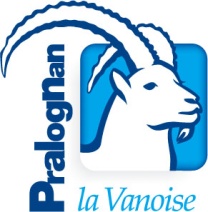 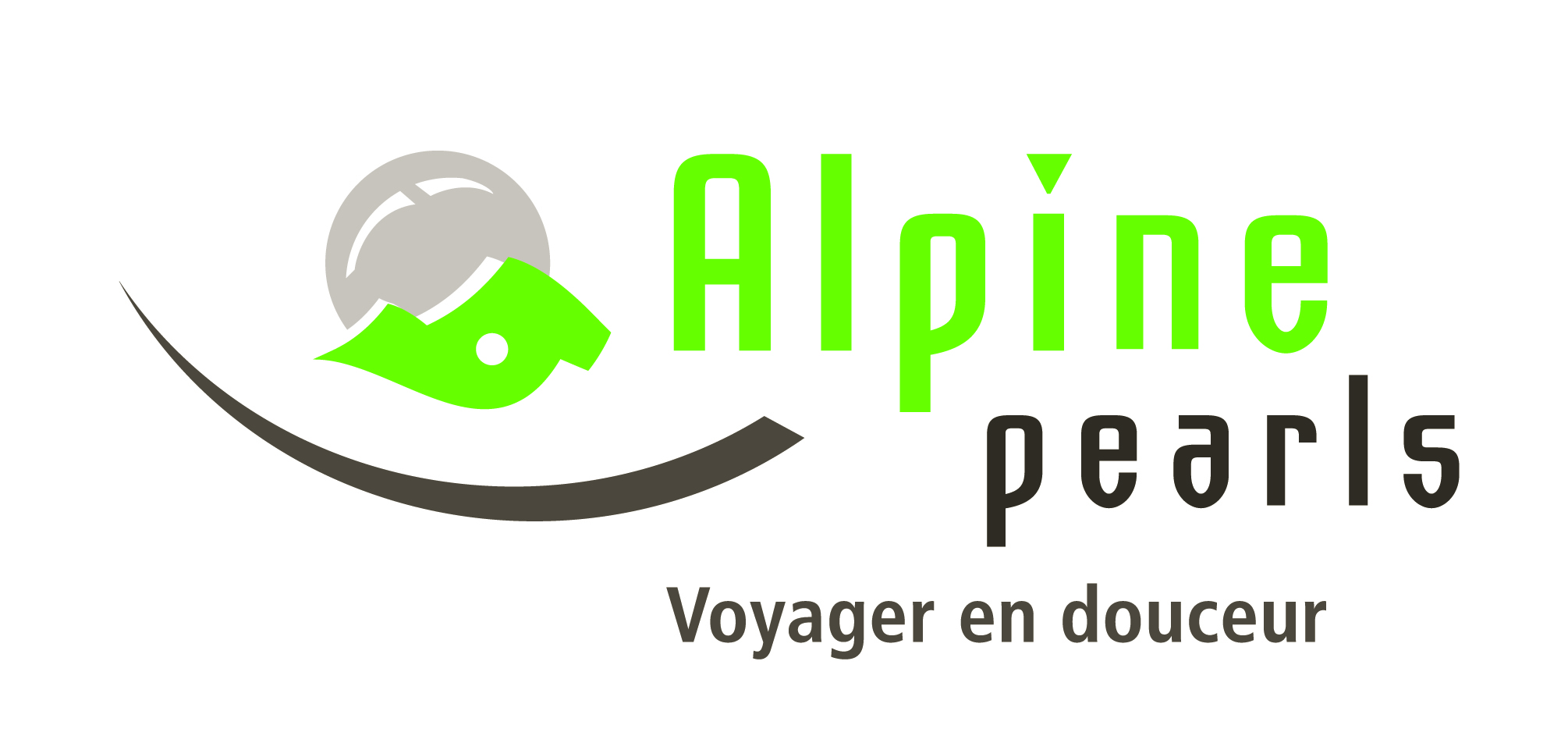 14
14
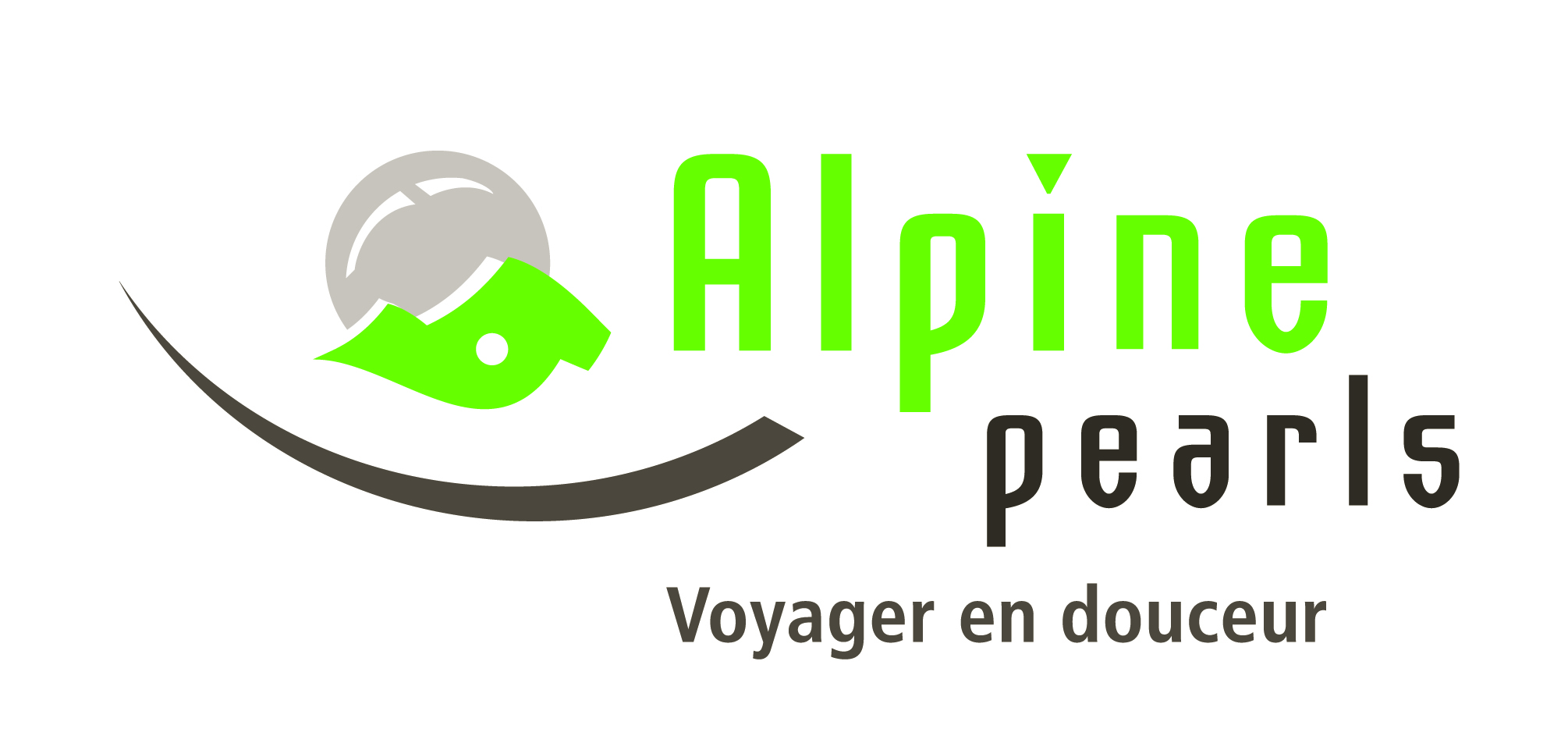 Le Projet
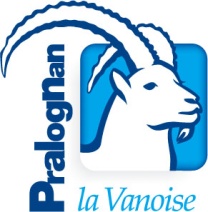 15
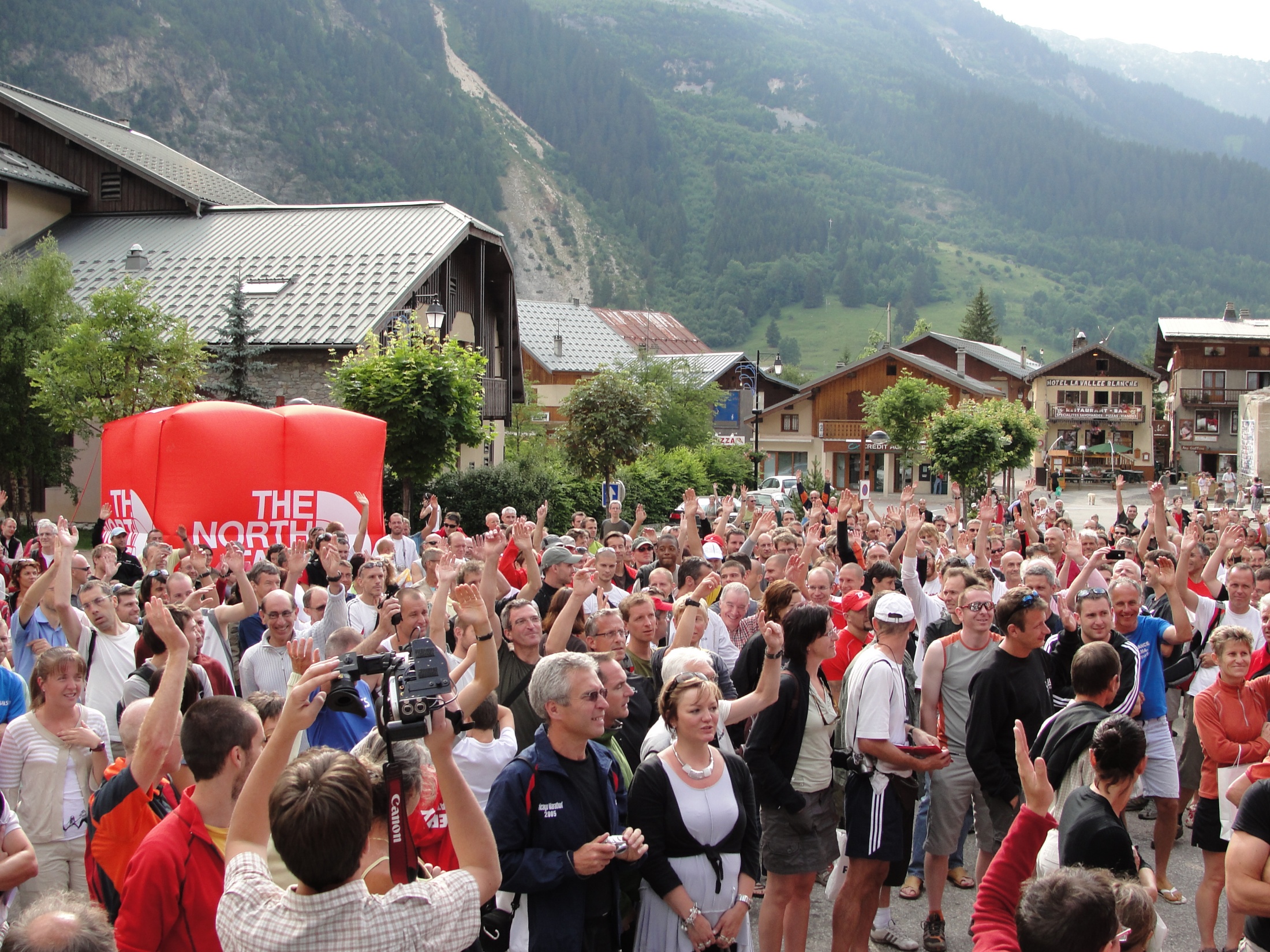 Le contexte
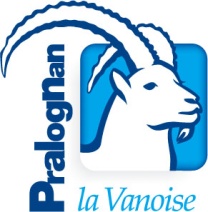 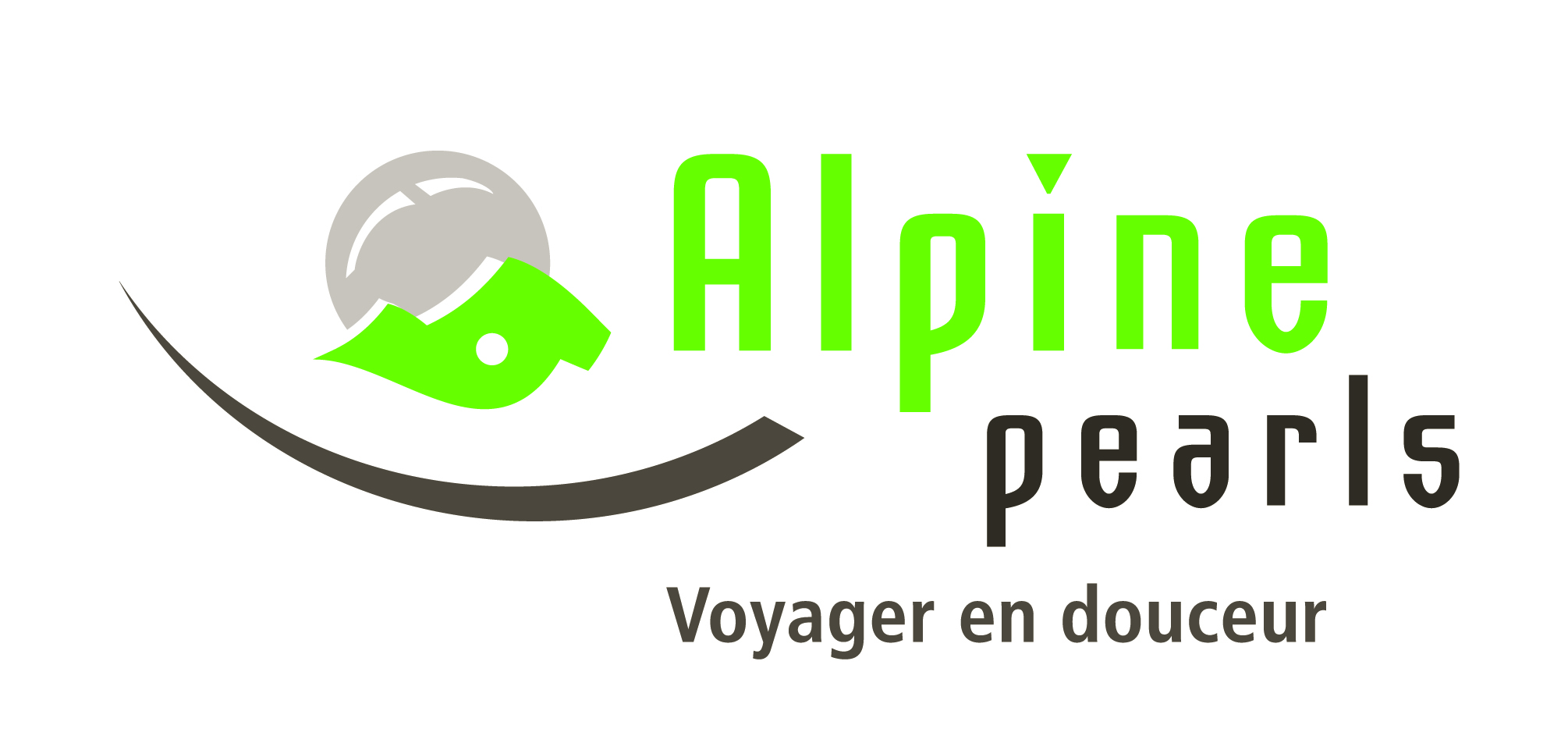 La clientèle de Pralognan-la-Vanoise :
Profil
73 % sont venus en famille
47 % ont entre 25 et 45 ans
97 % de clientèle française
Connaissance de Pralognan-la-Vanoise
Manque d’informations communiquées
44 % grâce au bouche-à-oreille
33 % grâce à des brochures ou Internet
Critères de choix de cette destination
79 % pour retrouver l’ambiance d’un petit village traditionnel
56 % pour la beauté de l’ environnement
Les socioprofessionnels :
Non impliqués dans la démarche « Alpine Pearls » par manque de communication
16
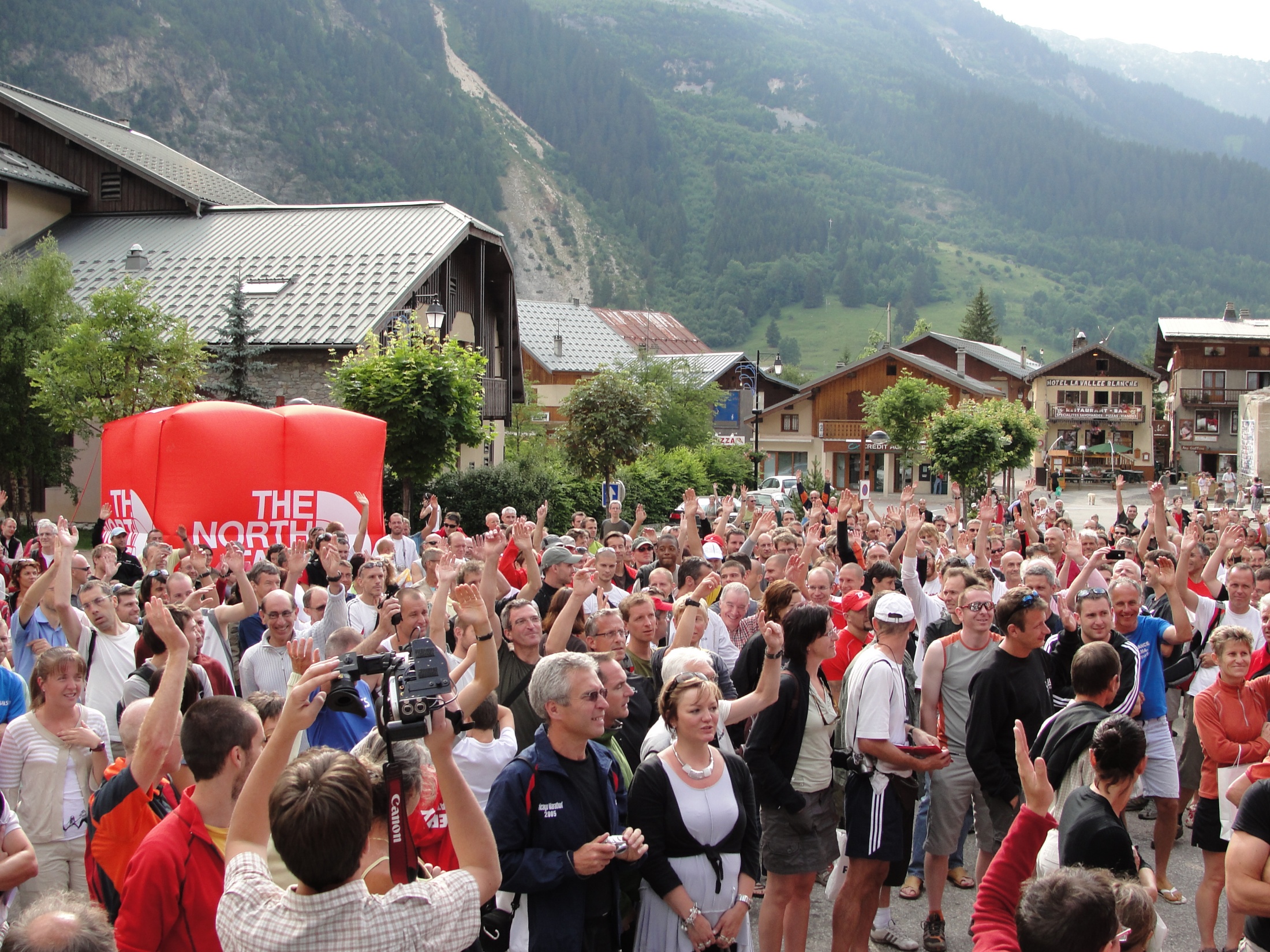 Définition du Projet
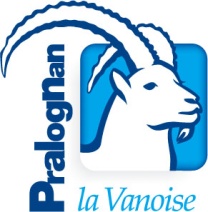 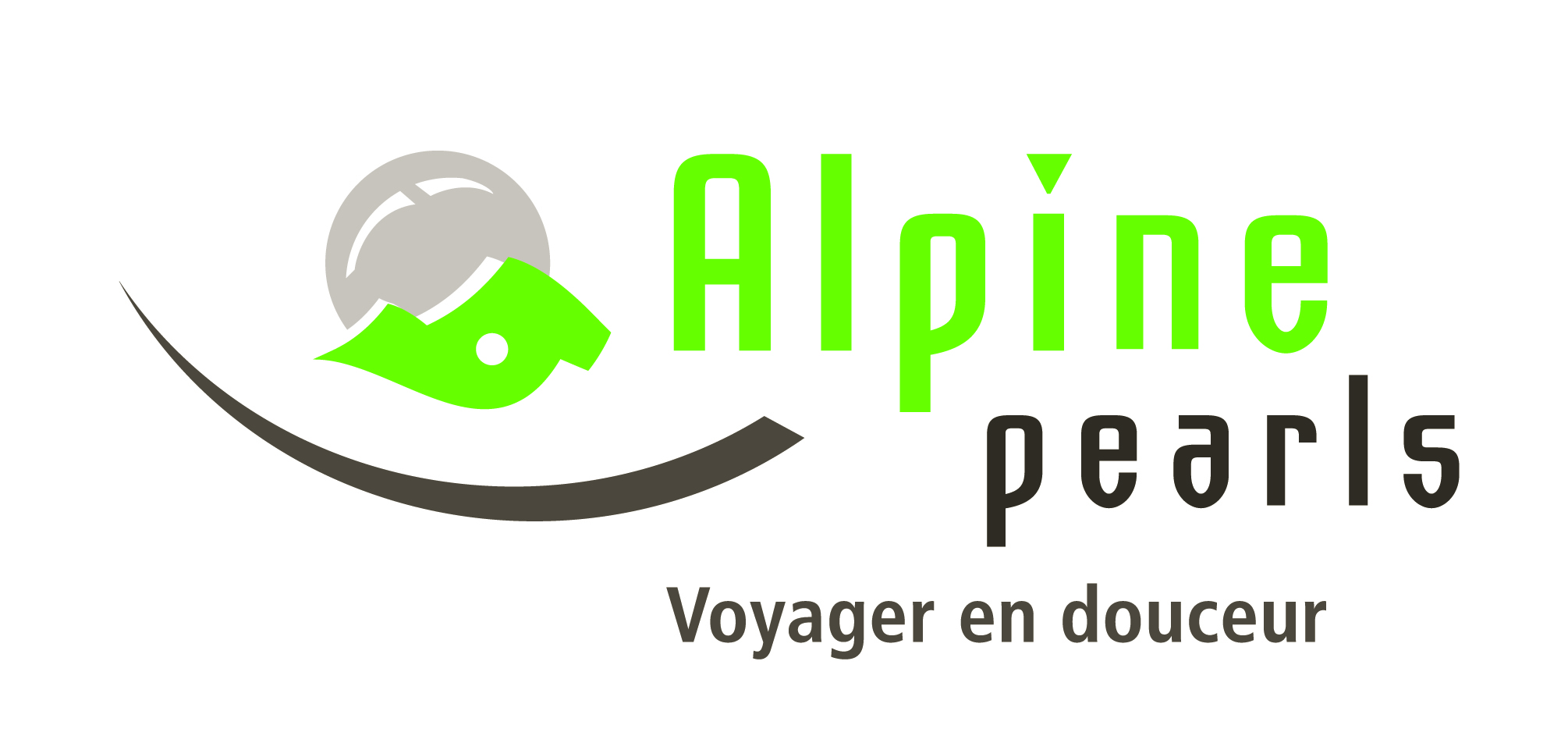 Communiquer sur le label éco-touristique « Alpine Pearls » pour en faire un nouvel outil de promotion de Pralognan-la-Vanoise
Enjeux du projet
Véhiculer une image positive de Pralognan-la-Vanoise
Séduire une nouvelle clientèle française
Séduire une clientèle étrangère
Motiver et dynamiser les acteurs locaux du tourisme autour de projets communs
17
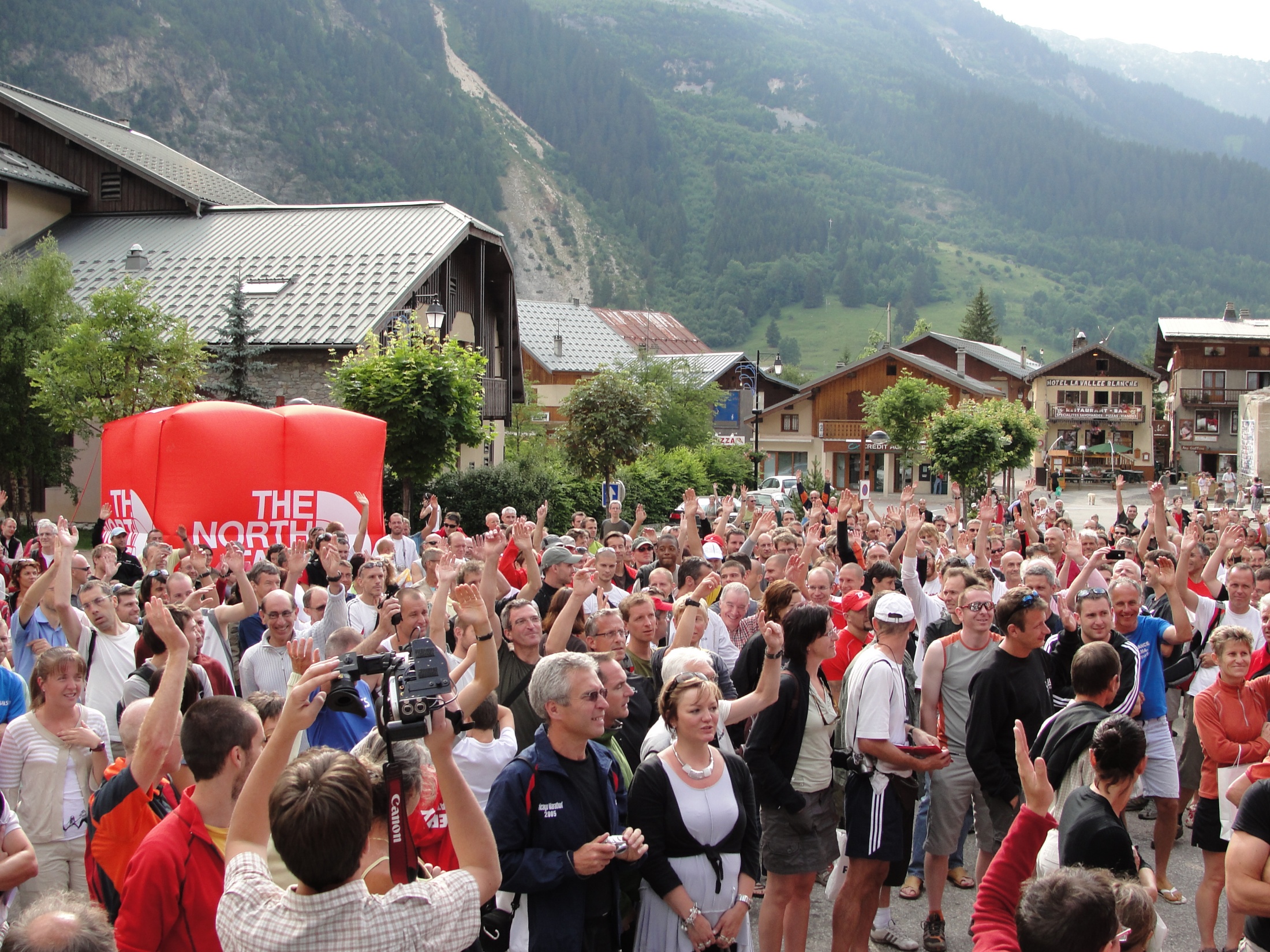 Missions
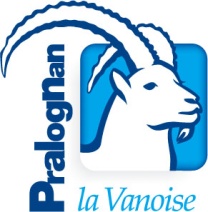 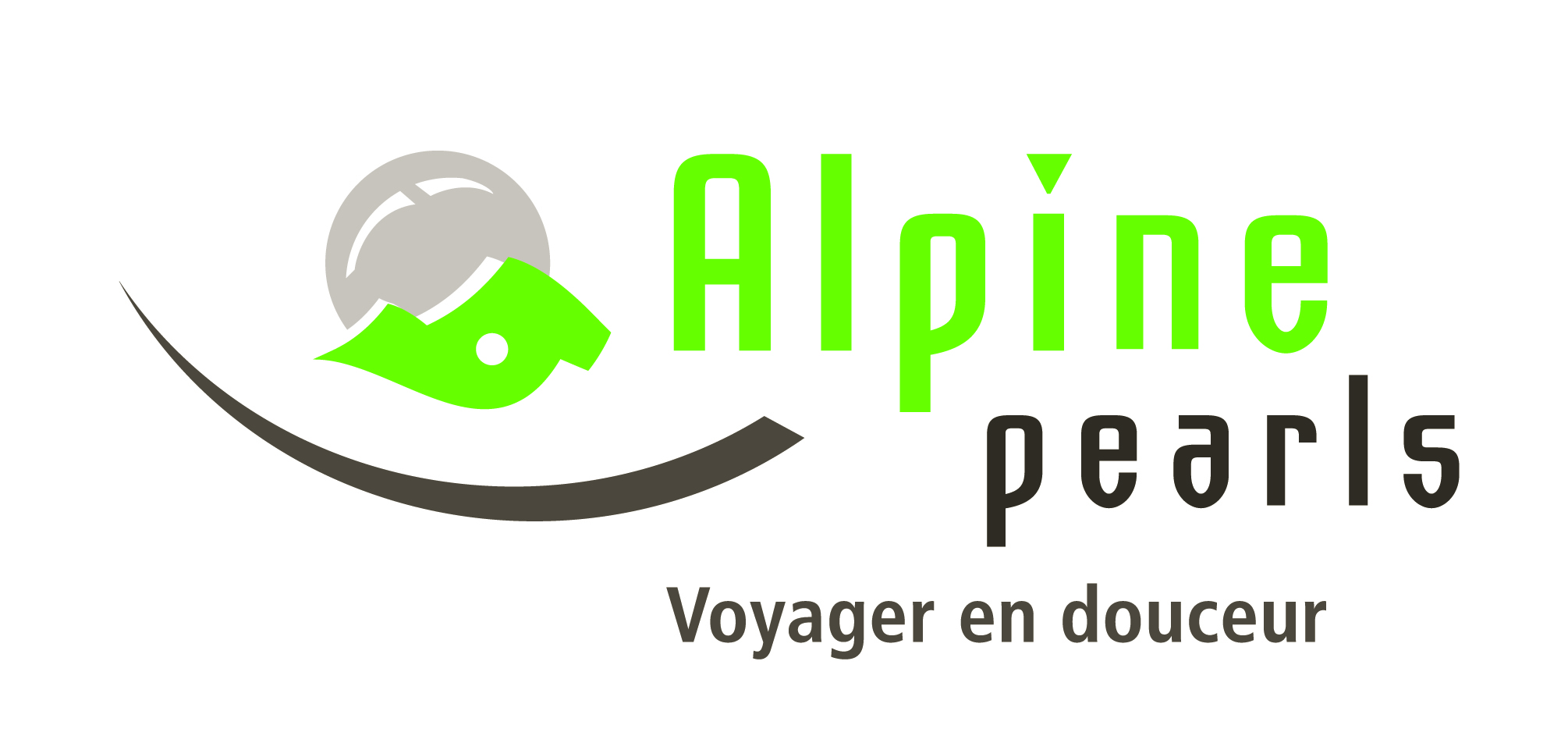 Inventorier, collecter et analyser des données
Réaliser une étude des attentes de la clientèle
Participer à l’élaboration d’une stratégie de développement du label
Concevoir et réaliser des supports de communication interne et externe
Proposer la mise en œuvre d’outils de com. et d’actions touristiques innovants
Assurer la collaboration des :

 Institutions publiques
 Entreprises 
 Exploitations touristiques
18
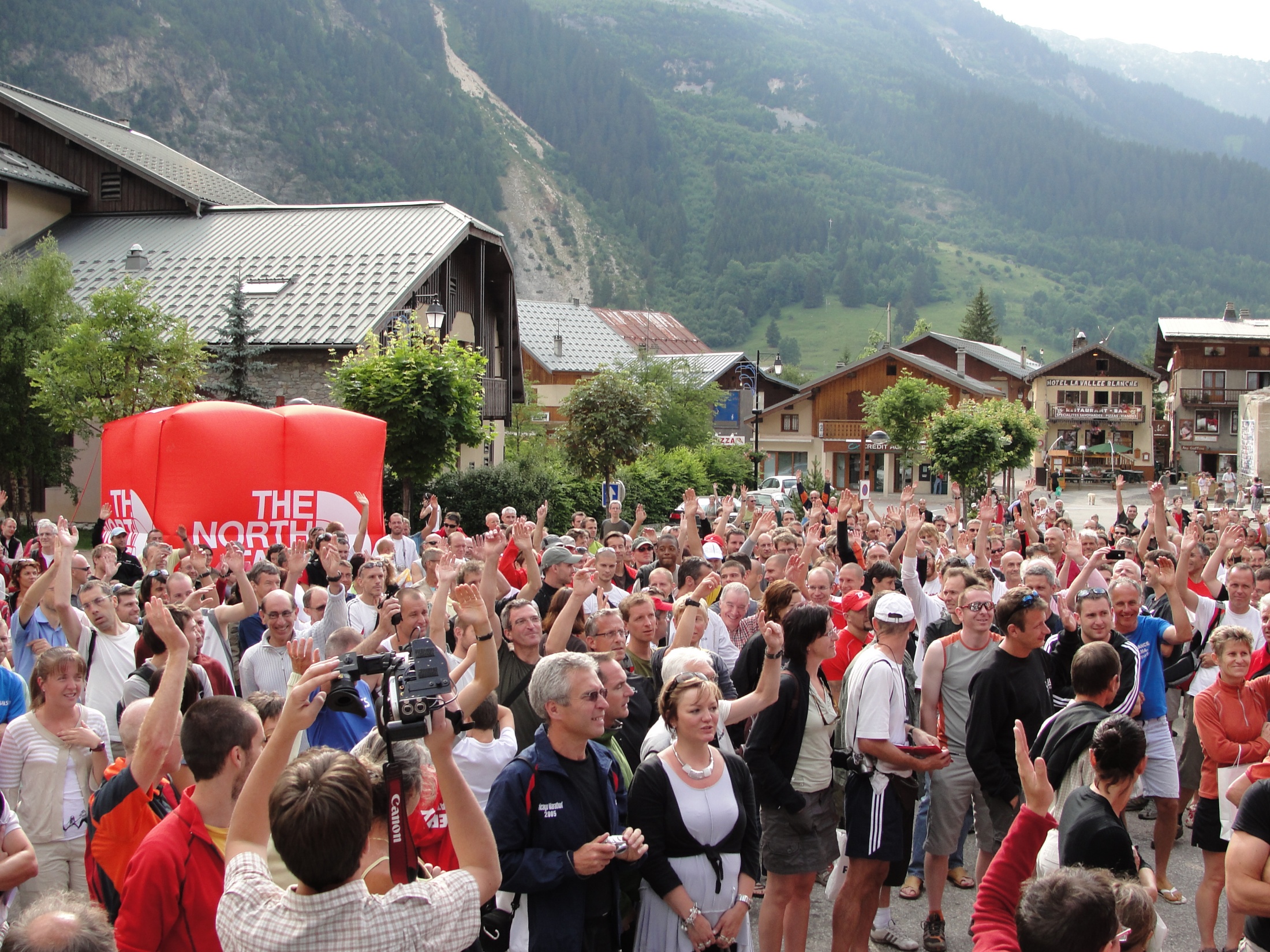 Supports de communication
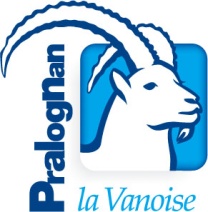 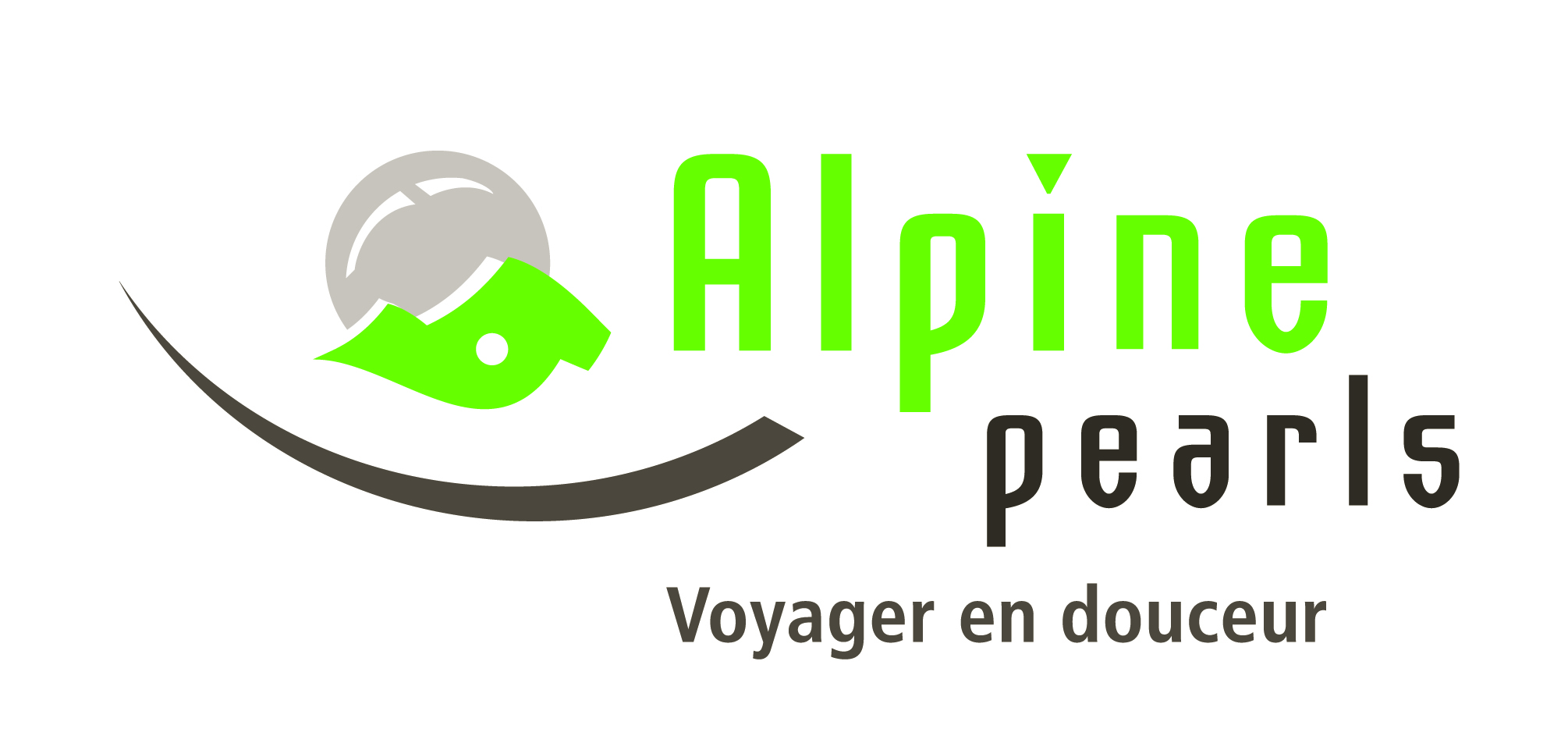 Étapes
Moyens mis en œuvre
Réunions d’information
 Plaquette
 Diaporama
Autocollants publicitaires
 Autocollants sensibilisation
Réunions publiques
 Plaquette
 Diaporama
Flyers
Kakémonos
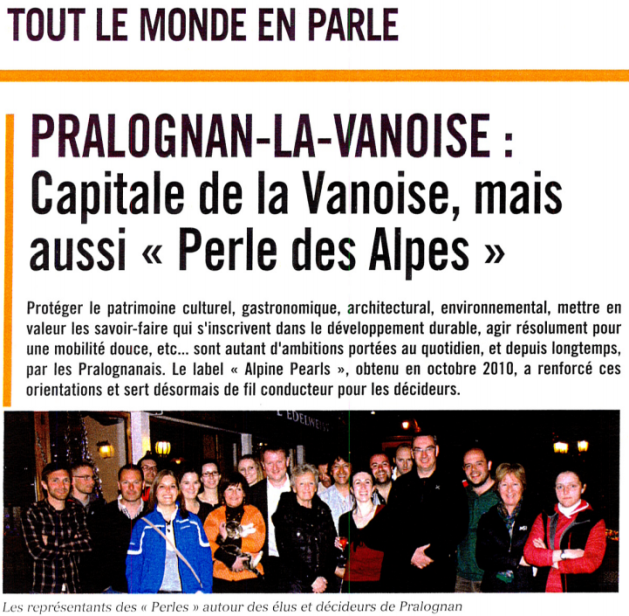 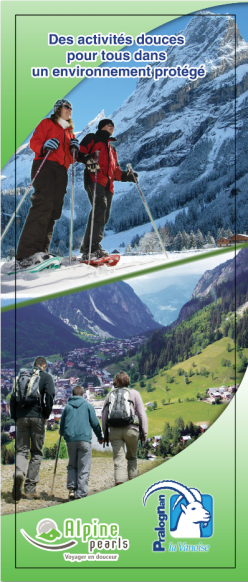 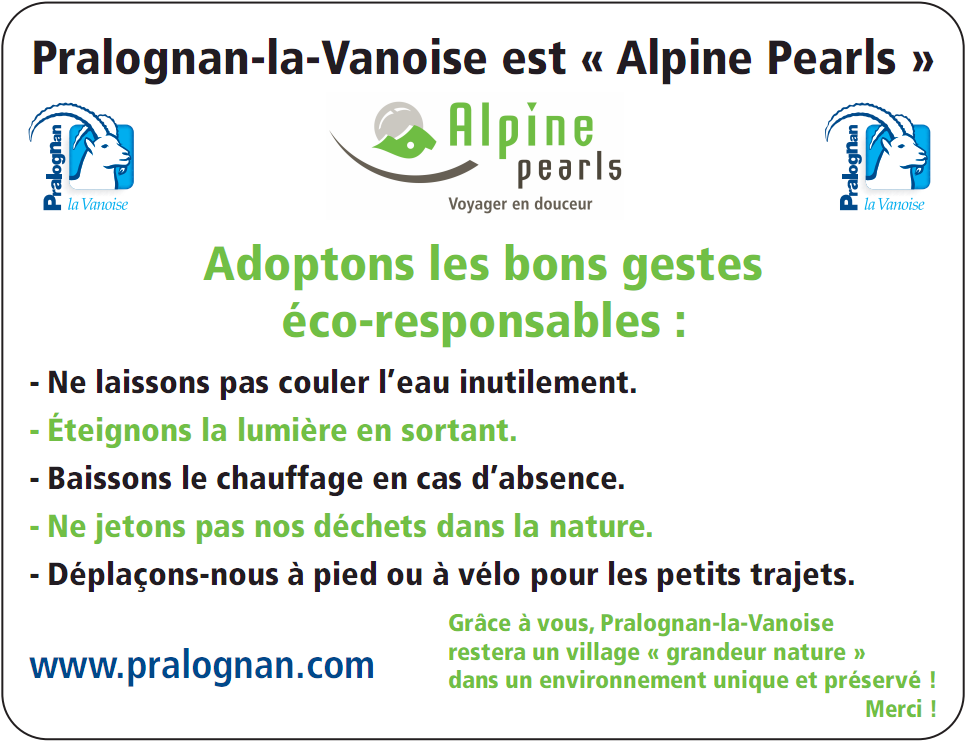 Vidéos
 Rubriques site internet
Articles de presse
19
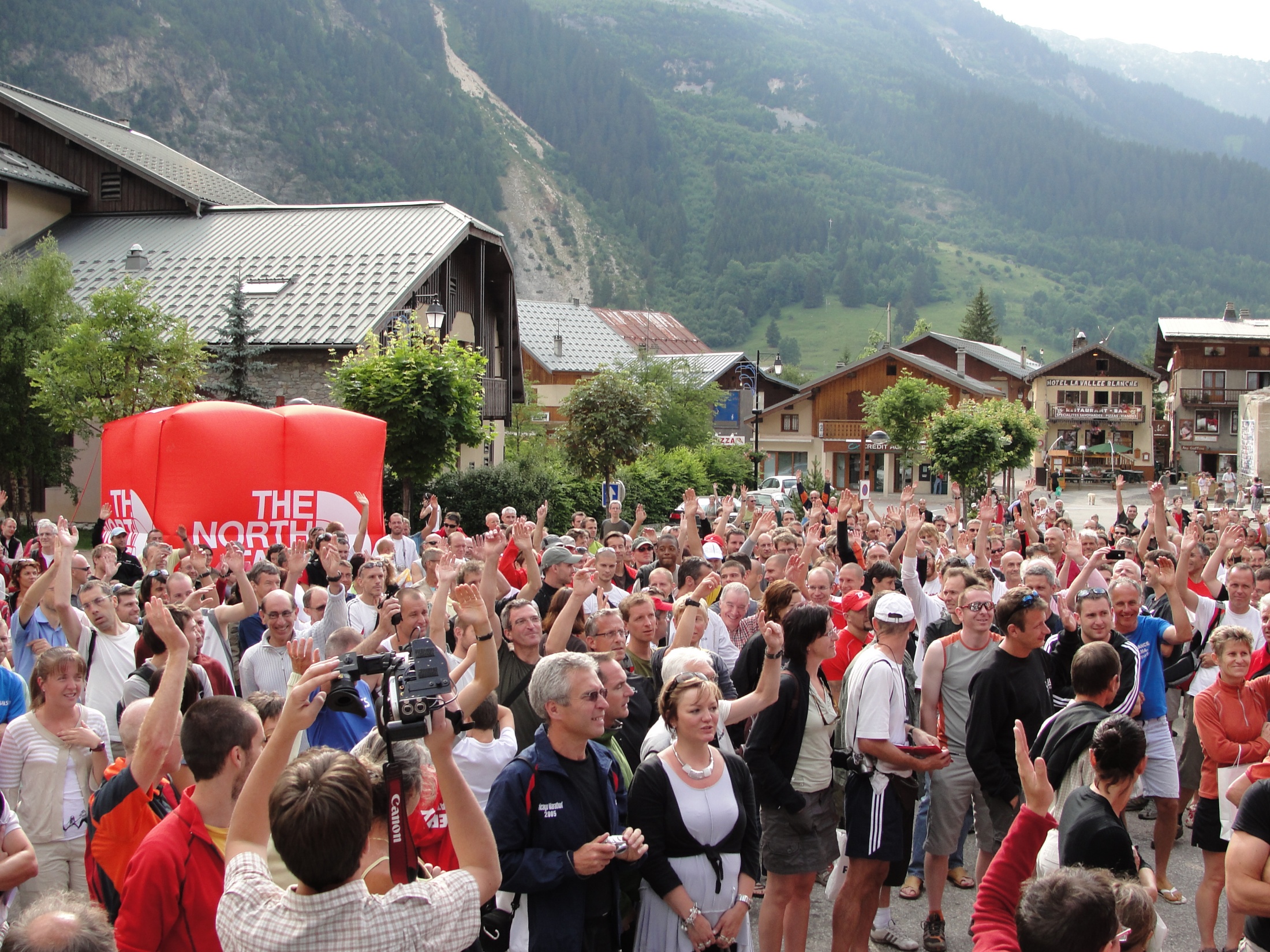 Propositions d’outils et d’actions
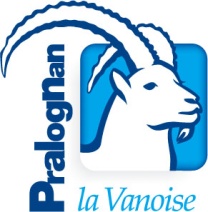 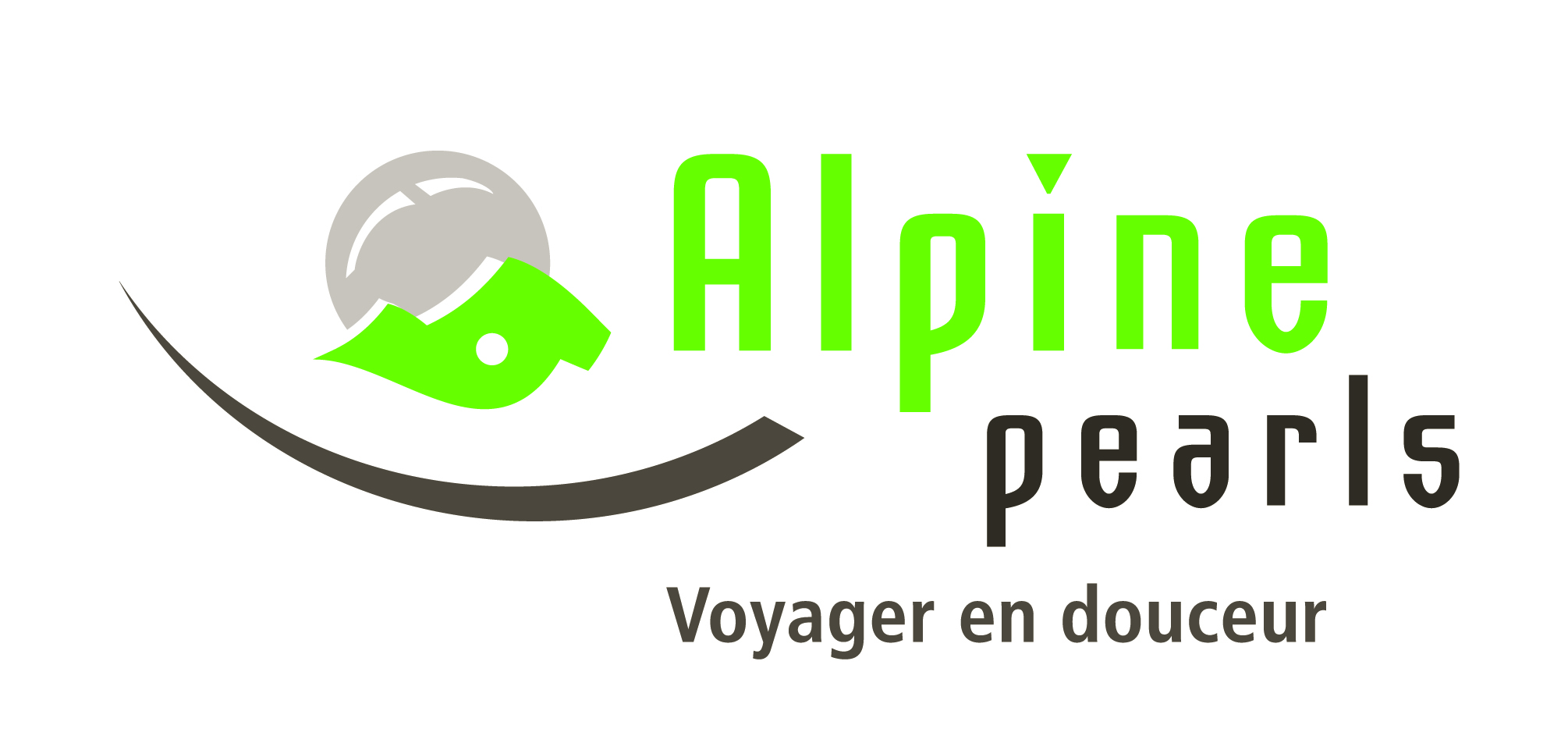 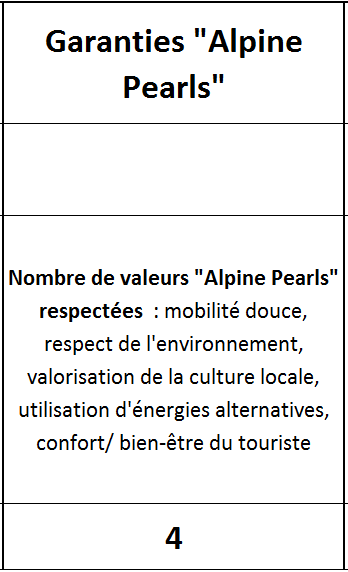 Matrice de décision Outils de Communication
Exemple : Journée « Alpine Pearls »
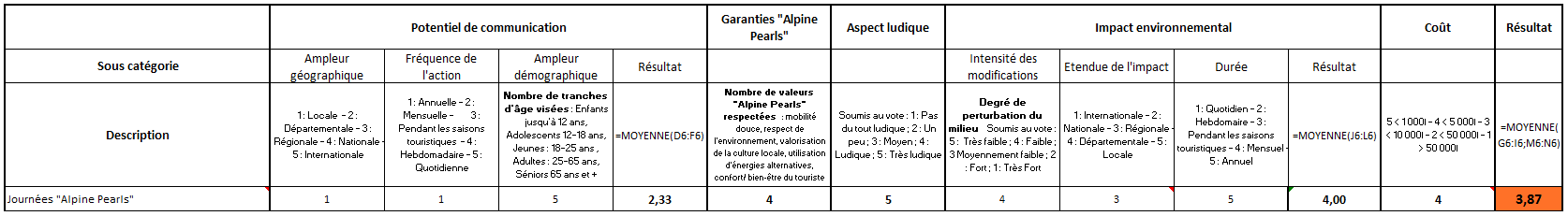 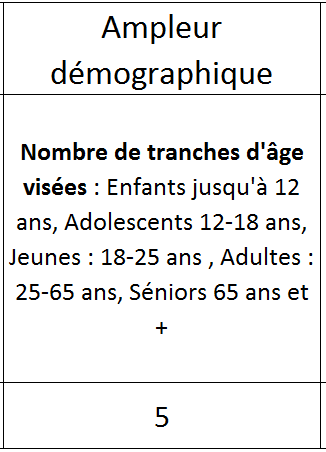 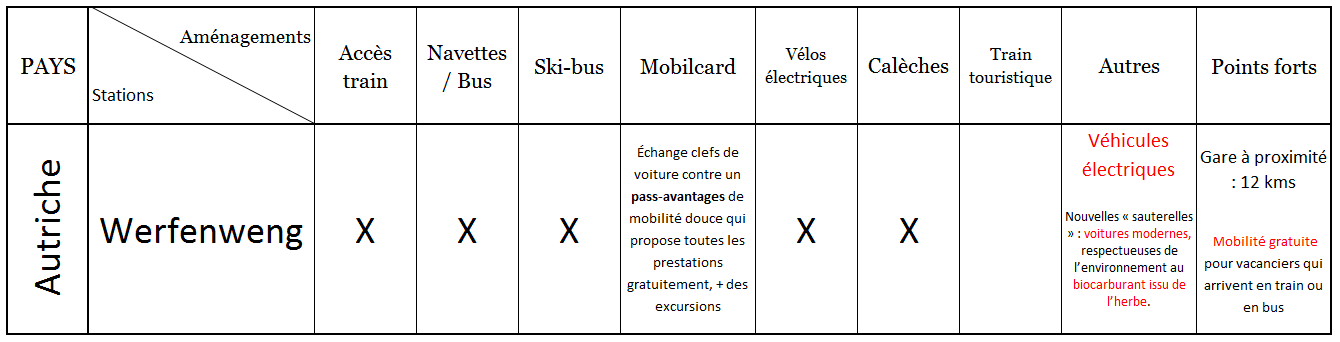 Matrice de décision Actions « Alpine Pearls »
Analyse du territoire et potentialités
Propositions des vacanciers
Benchmarking
 Exemple : Werfenweng
20
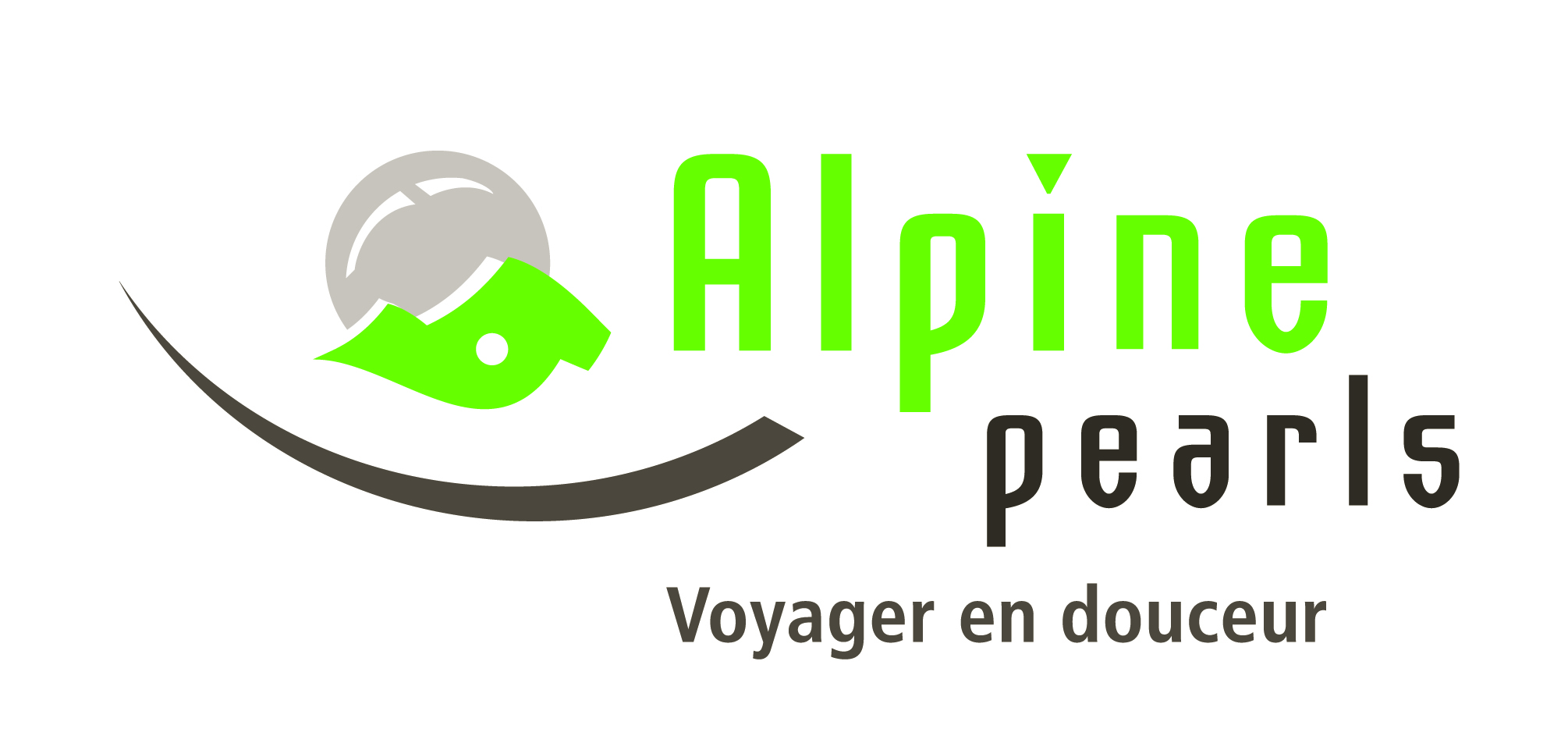 Bilan du stage
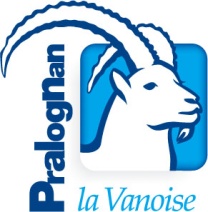 21
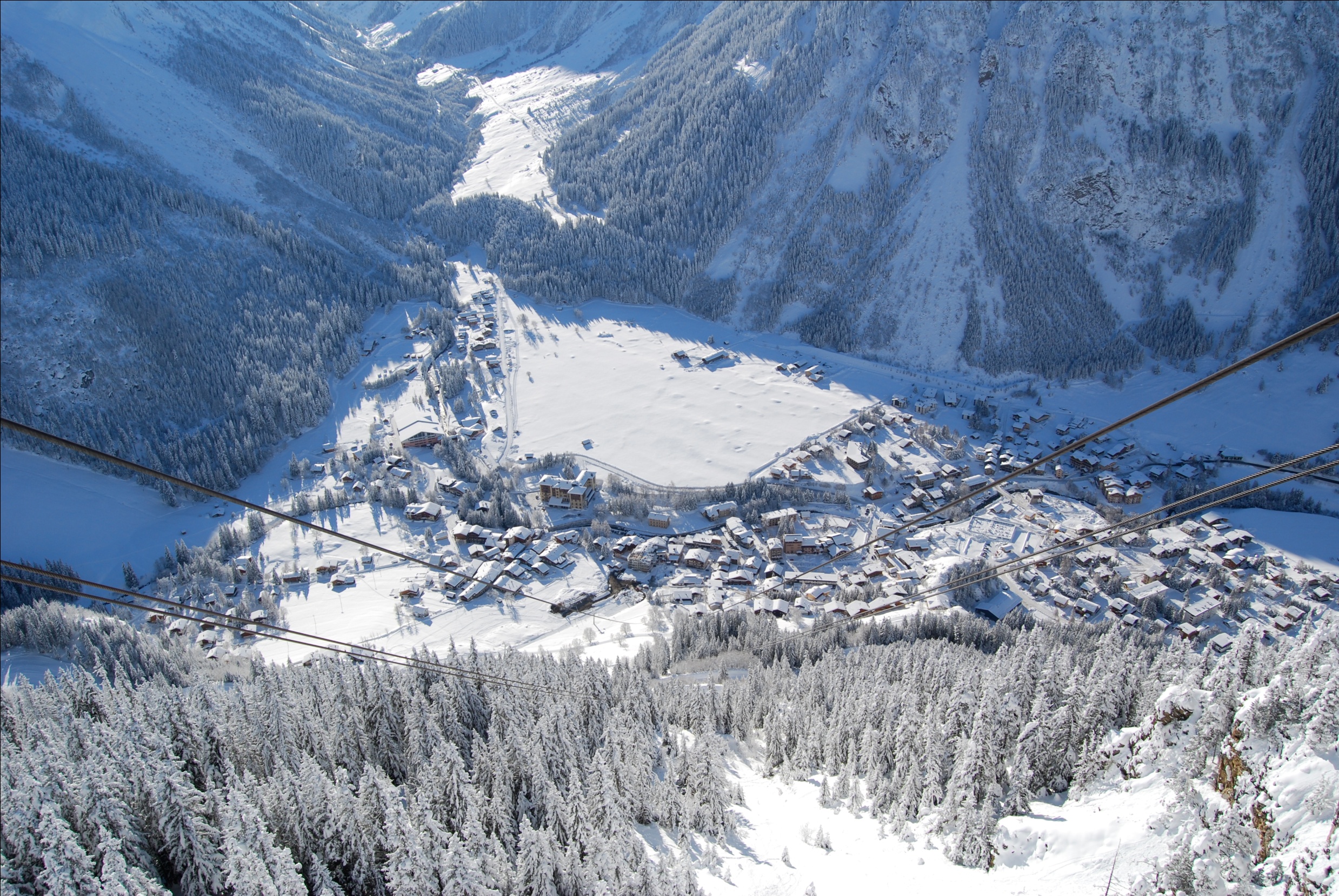 Bilan
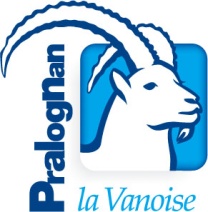 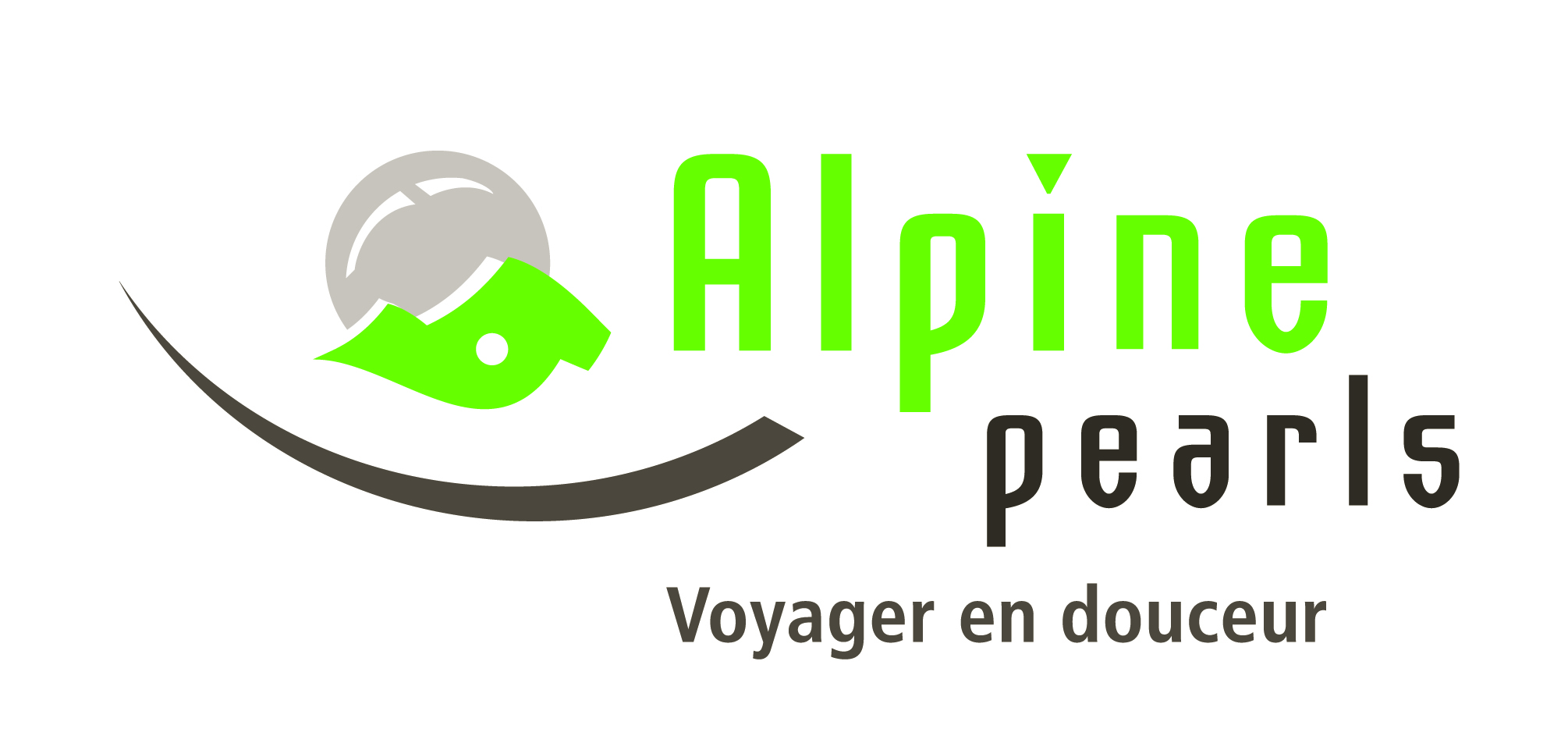 Résultats du projet de communication :

 20 % des 230 vacanciers interrogés connaissent le label « Alpine Pearls »

 Le soutien important des socioprofessionnels 
 
 Difficultés à susciter l’intérêt sur le thème de l’environnement

 Des habitants toujours réticents au projet
Retour sur les enjeux :
Véhiculer une image positive de Pralognan-la-Vanoise

 Motiver et dynamiser les acteurs locaux du tourisme autour de  projets communs

 Séduire une nouvelle clientèle française

 Séduire la clientèle étrangère
22
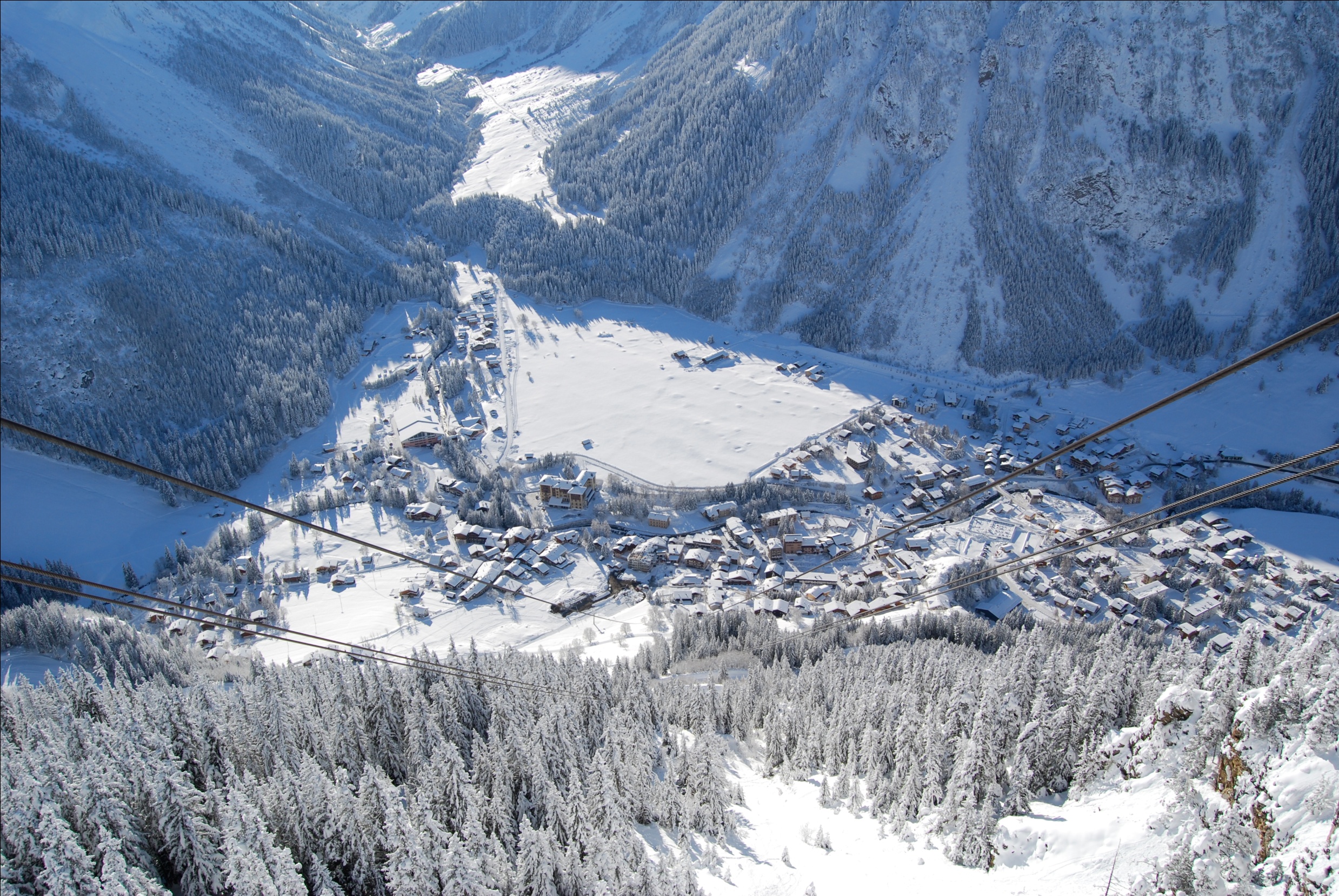 Bilan
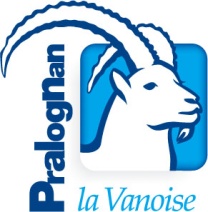 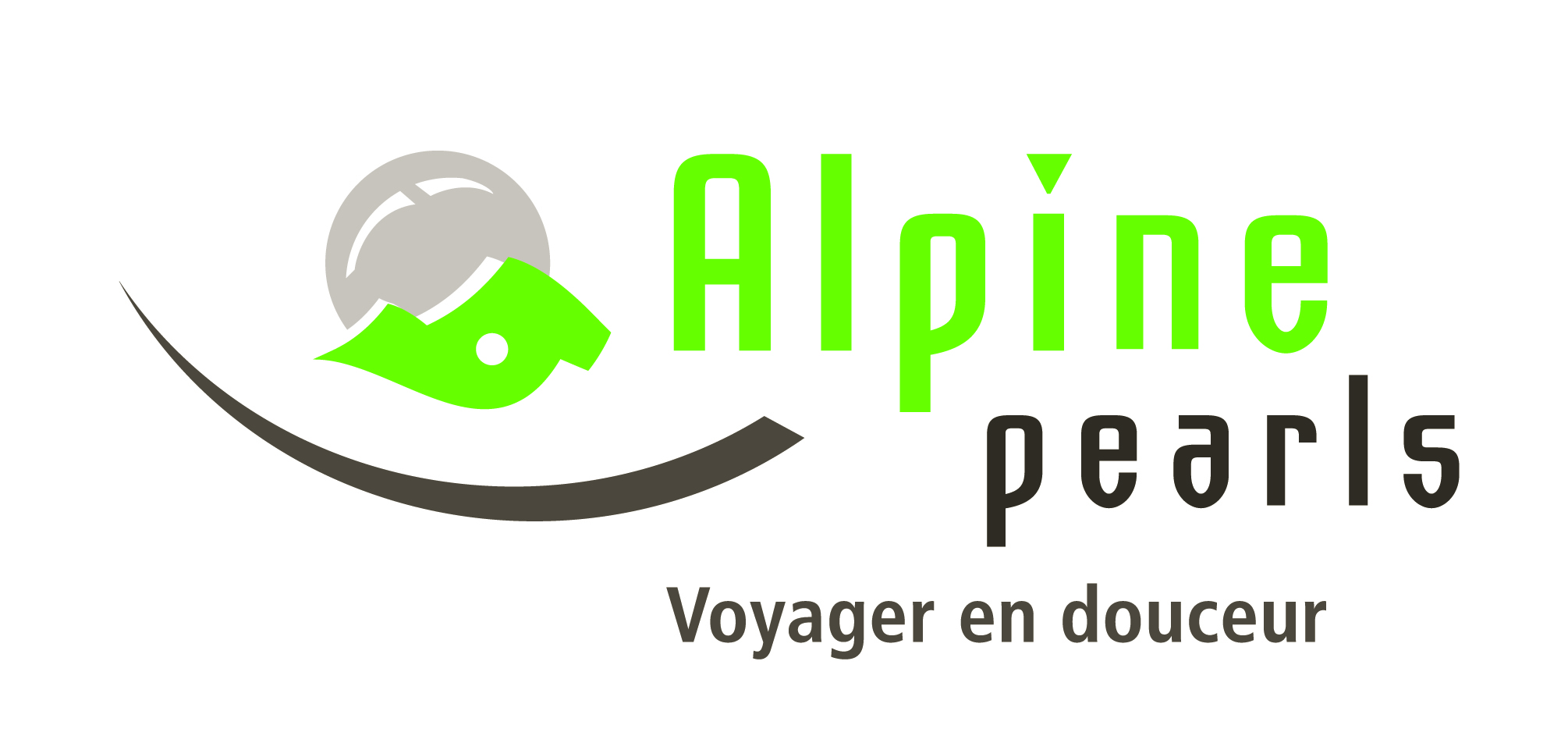 Bilan Personnel : 

 Découverte de l’environnement montagnard et de l’ambiance dans un « village-station »

 Compréhension fonctionnement OT et des relations avec les acteurs

 Création de support de communication, conception et évaluation d’une enquête

 Initiation aux logiciels de création graphique

 Grande autonomie et prise d’initiatives

 Réflexion sur la place du tourisme durable et les labels
Projet Professionnel : 

 Management de mission de communication

 Réalisation diagnostic du territoire

 Conception et analyse d’études statistiques
23
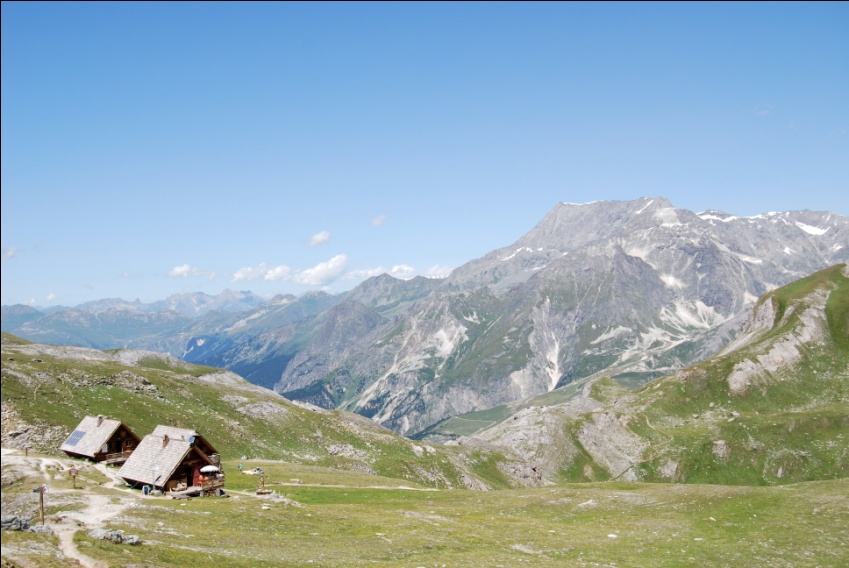 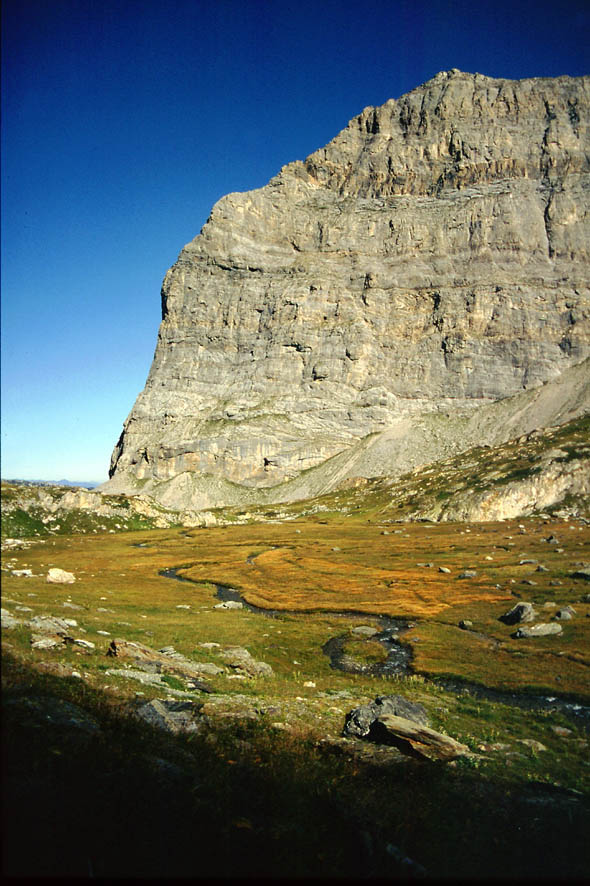 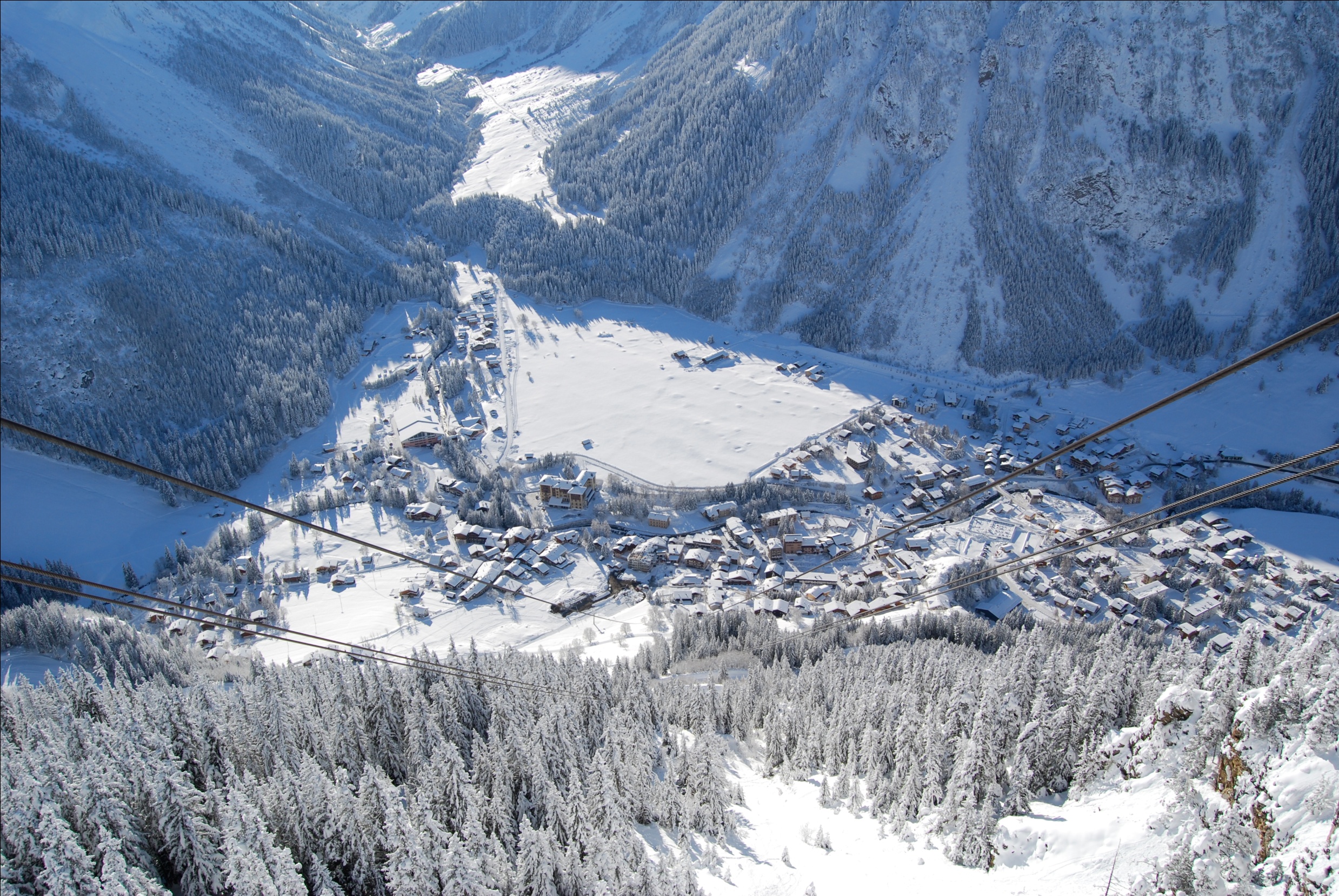 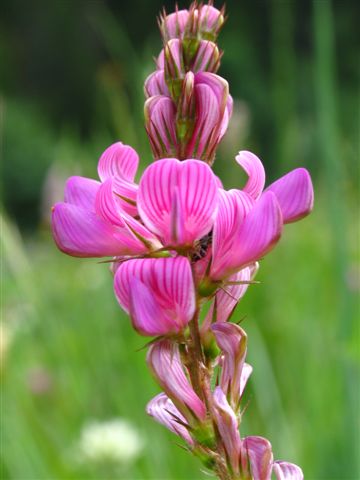 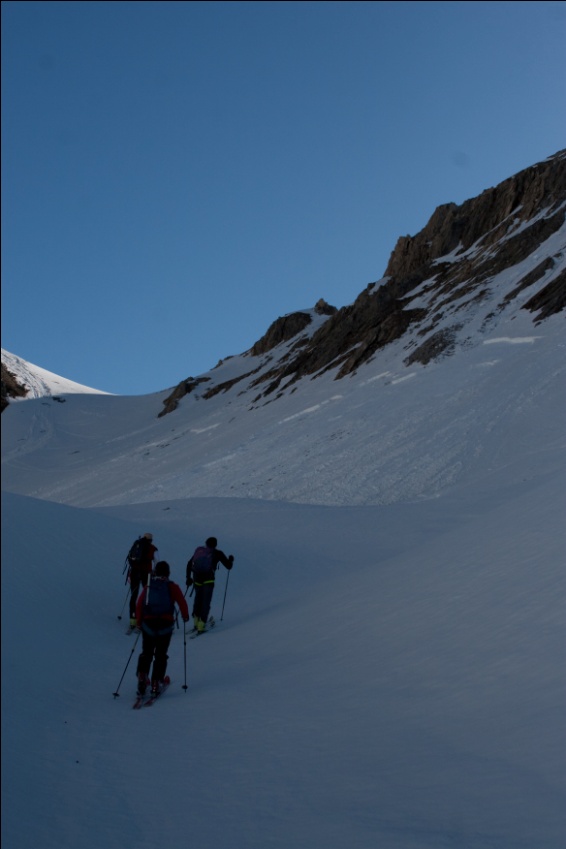 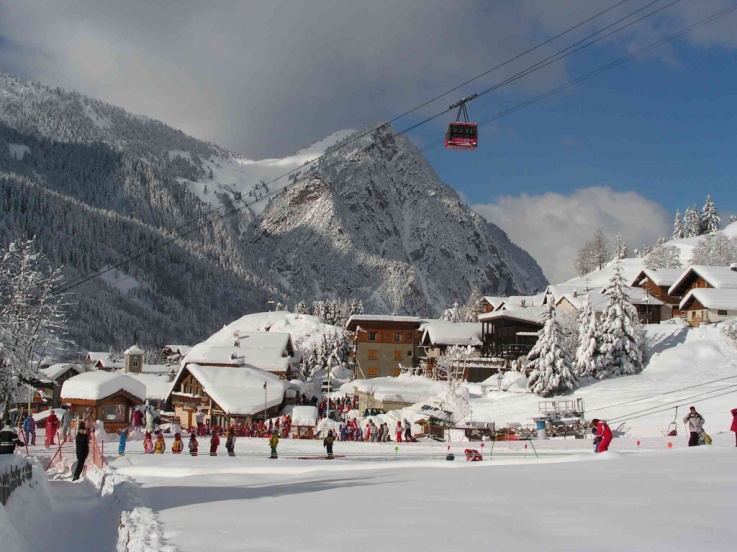 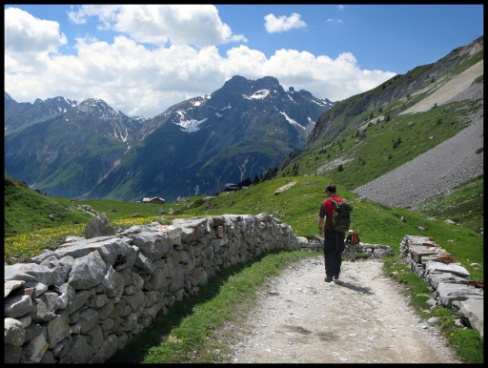 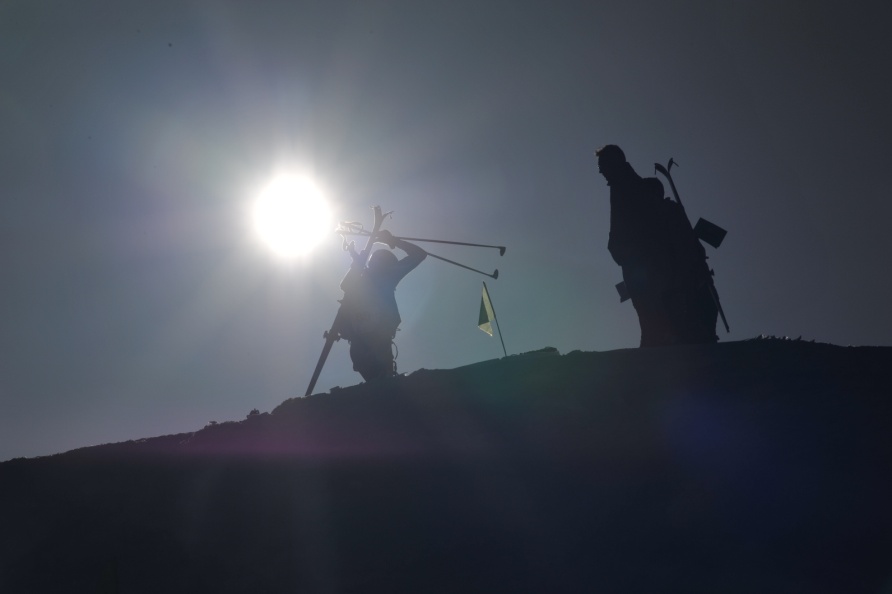 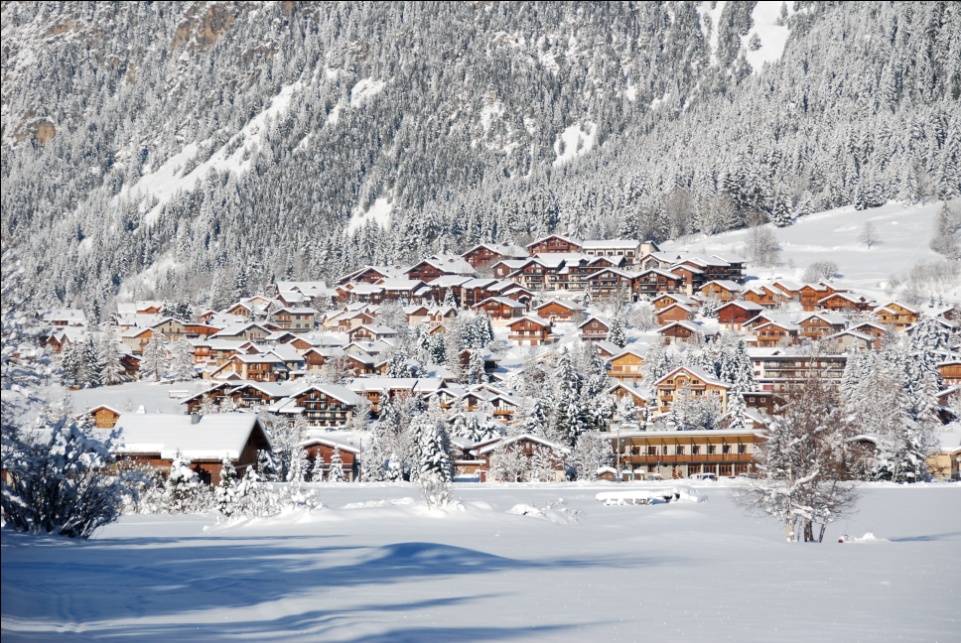 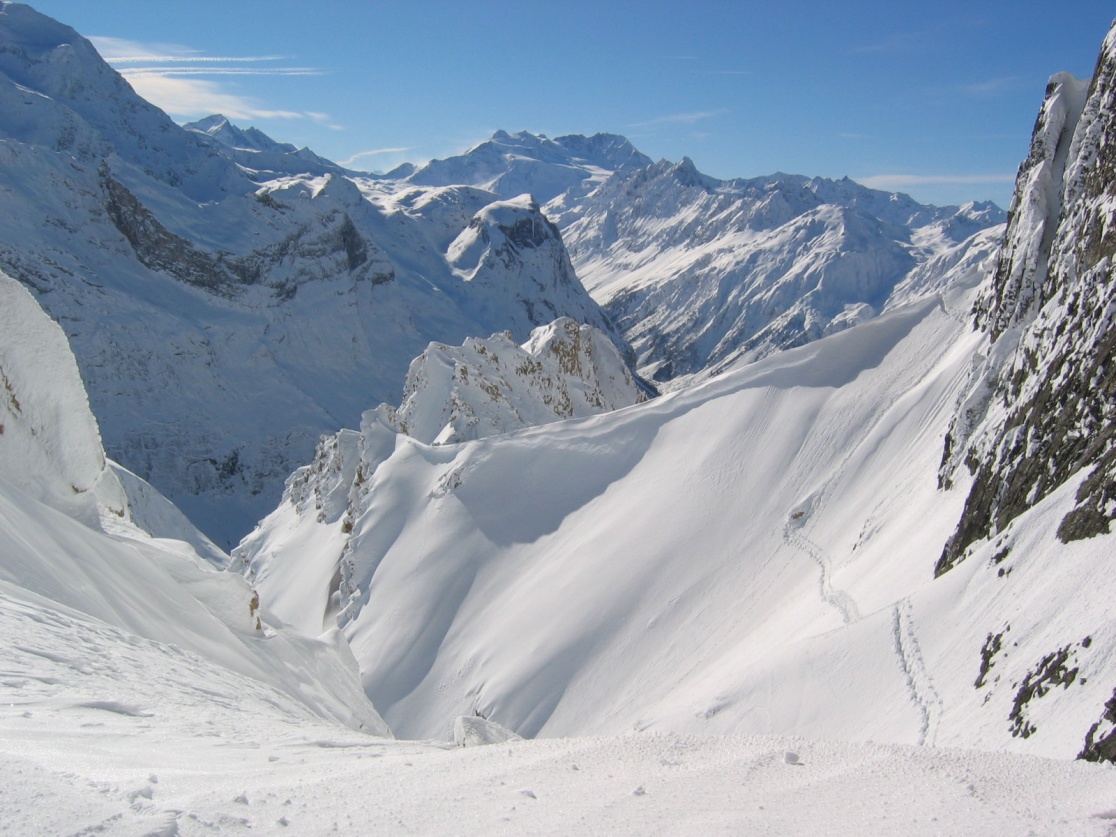 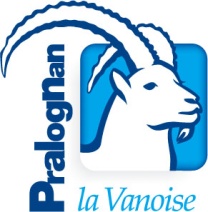 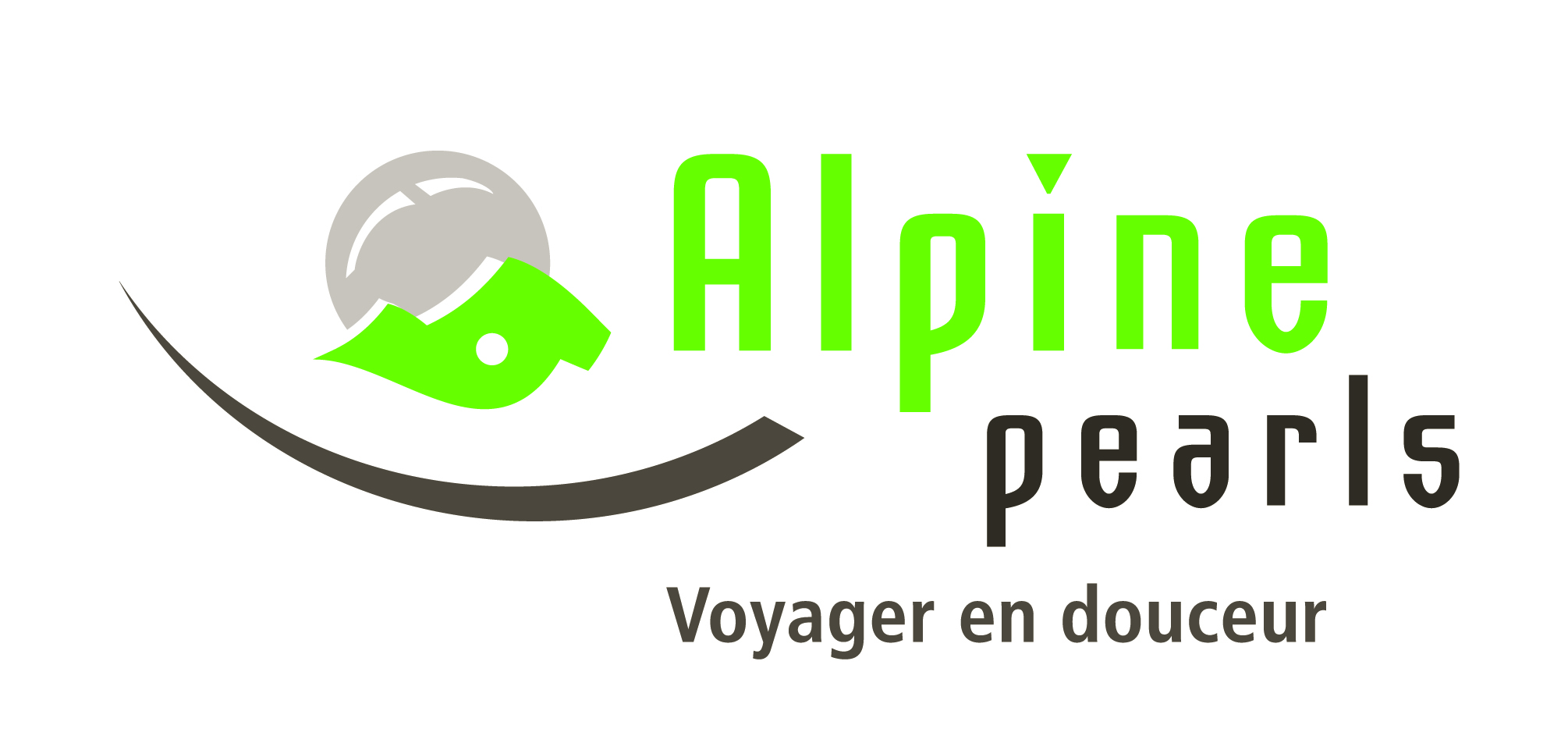 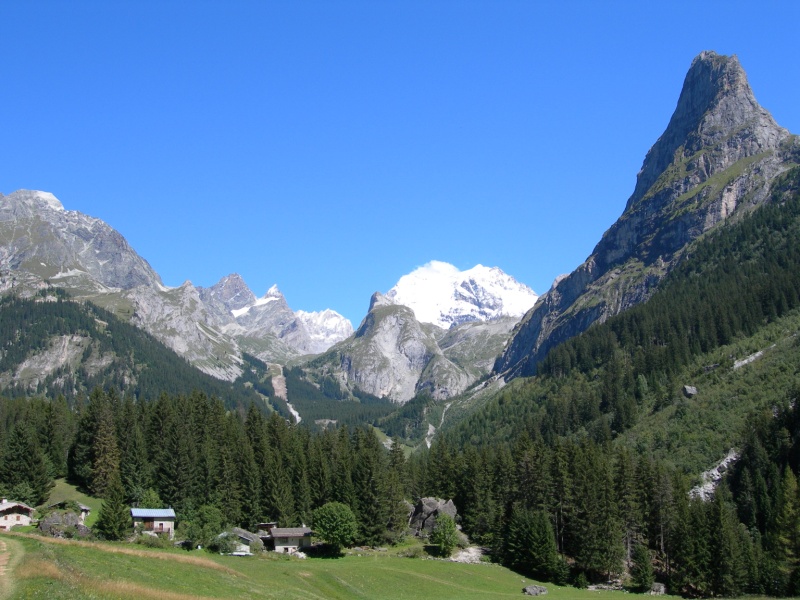 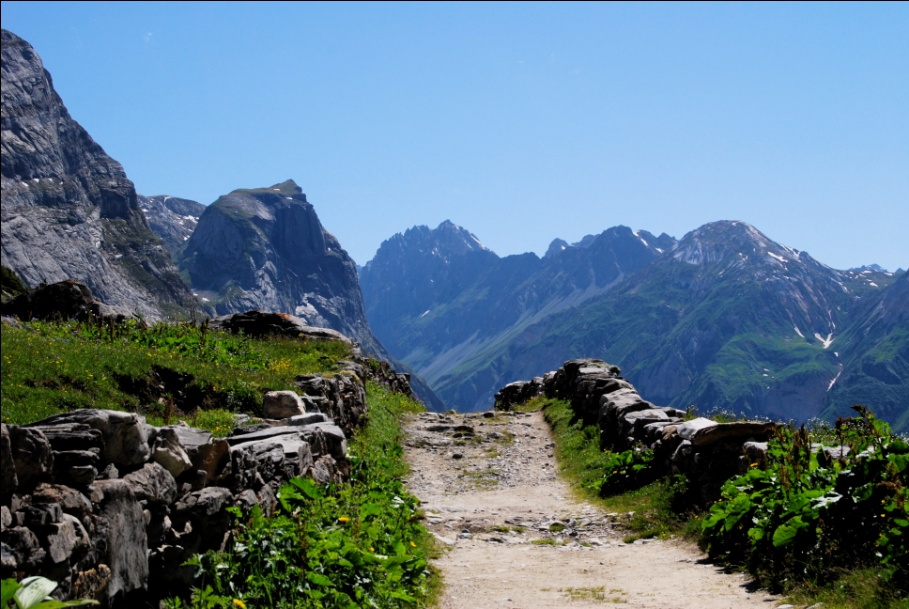 Merci de votre attention
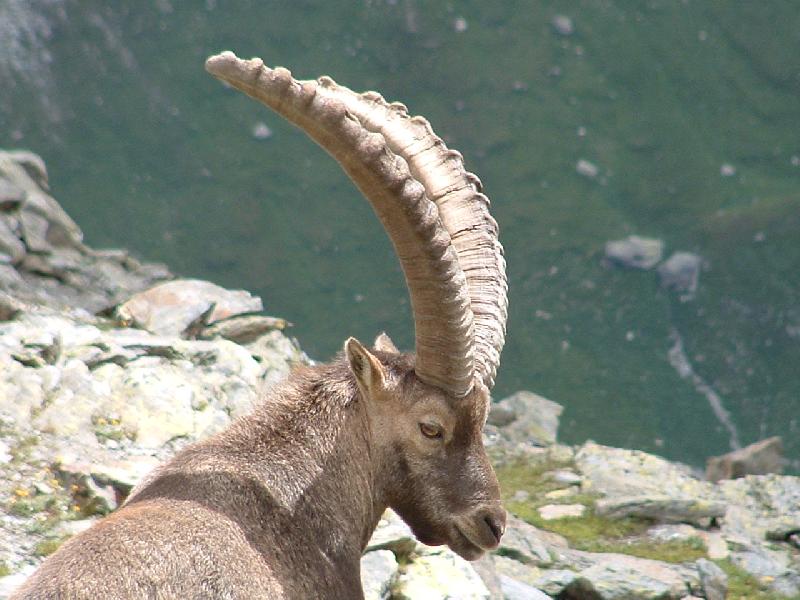 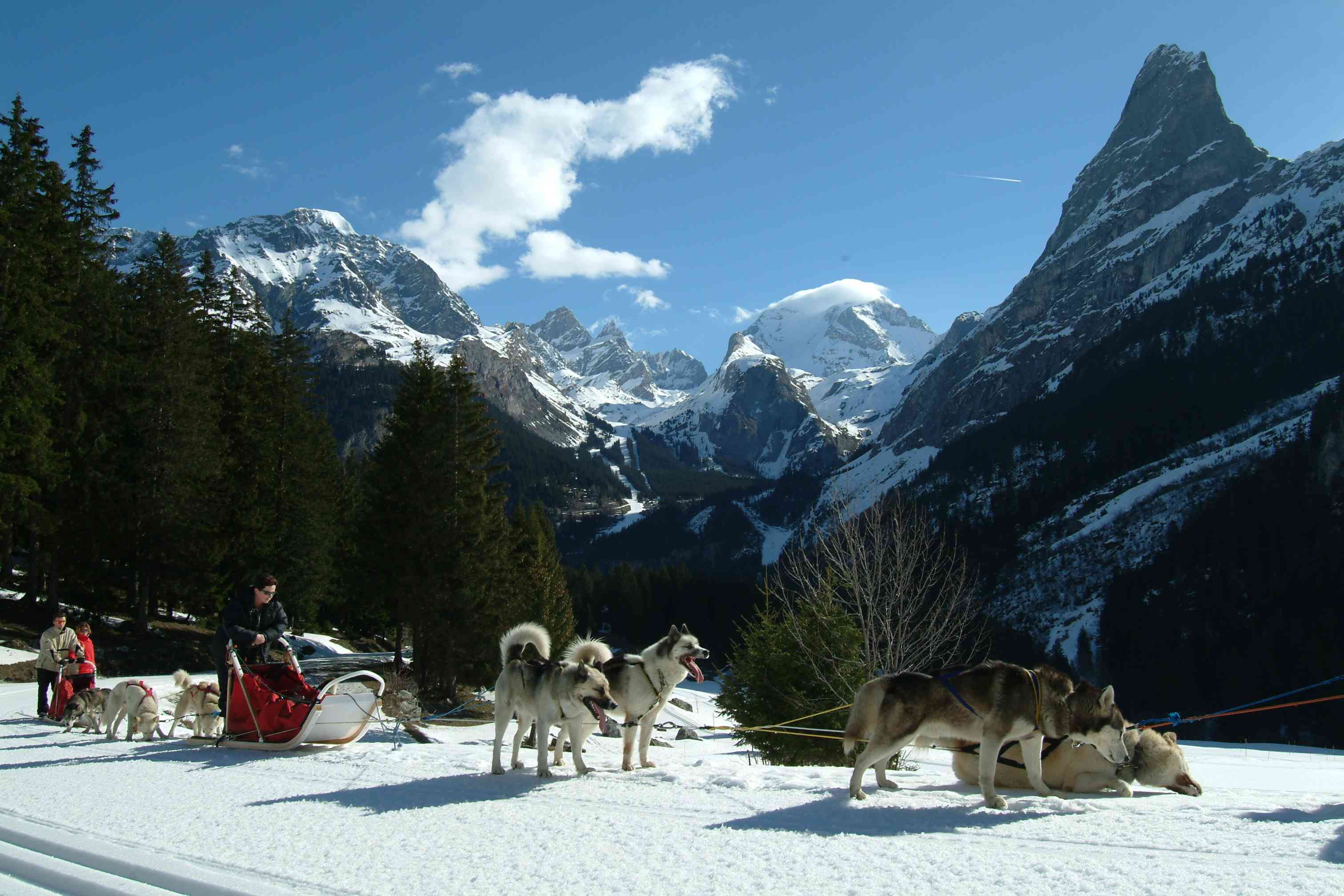 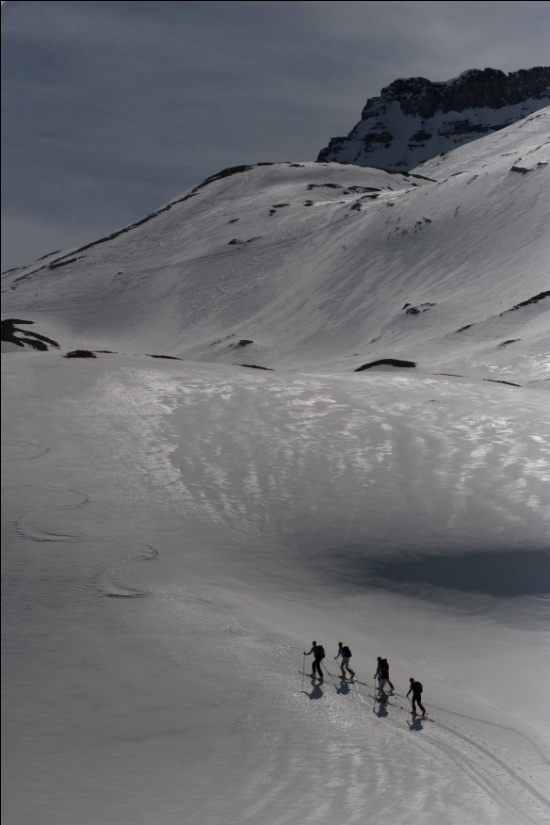 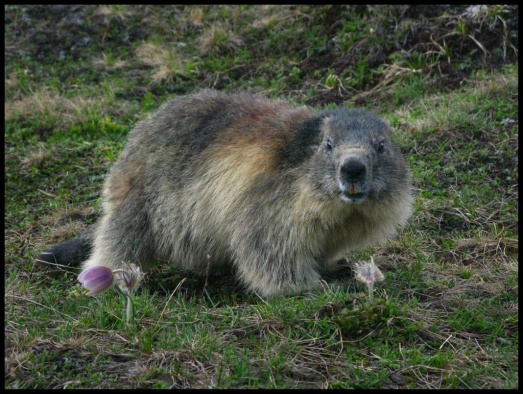 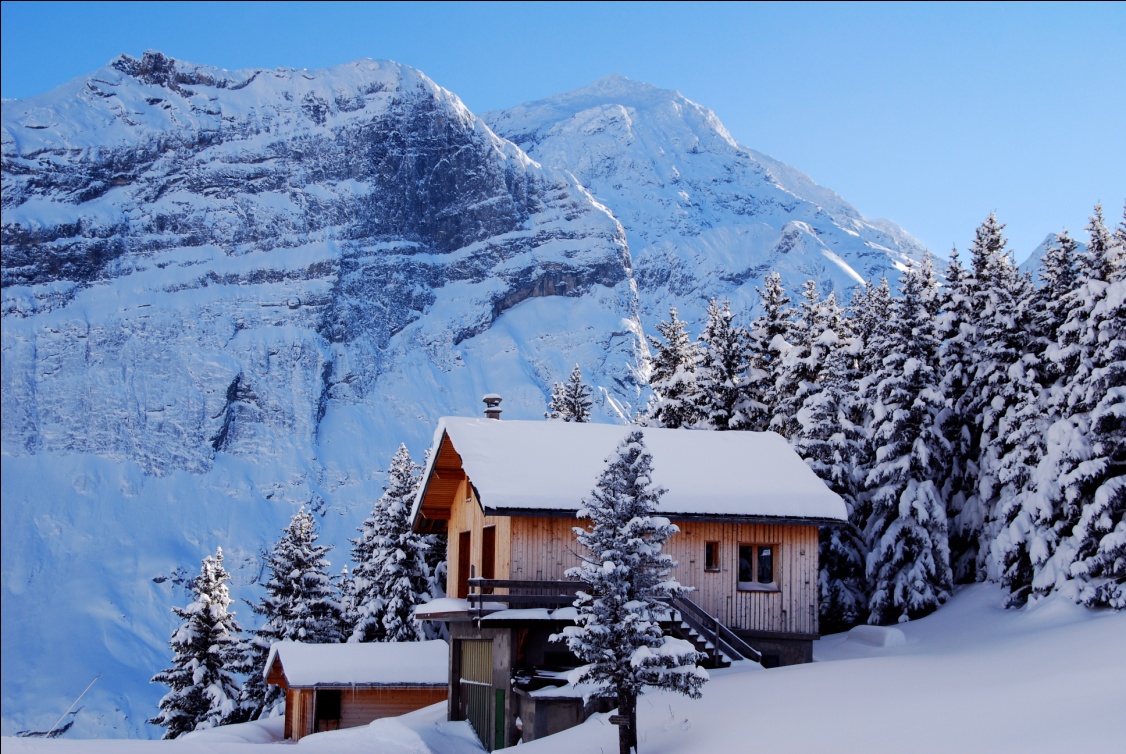 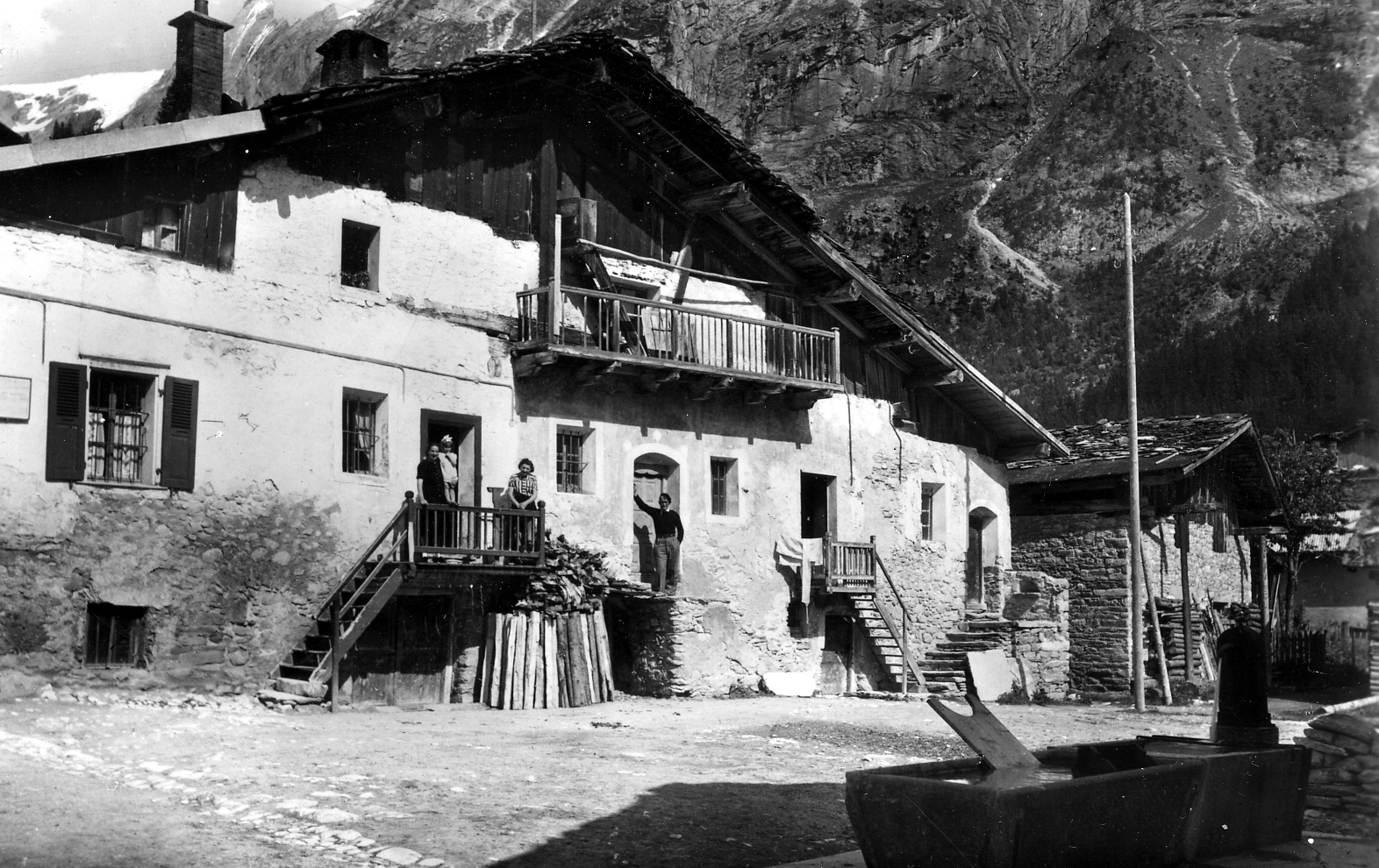 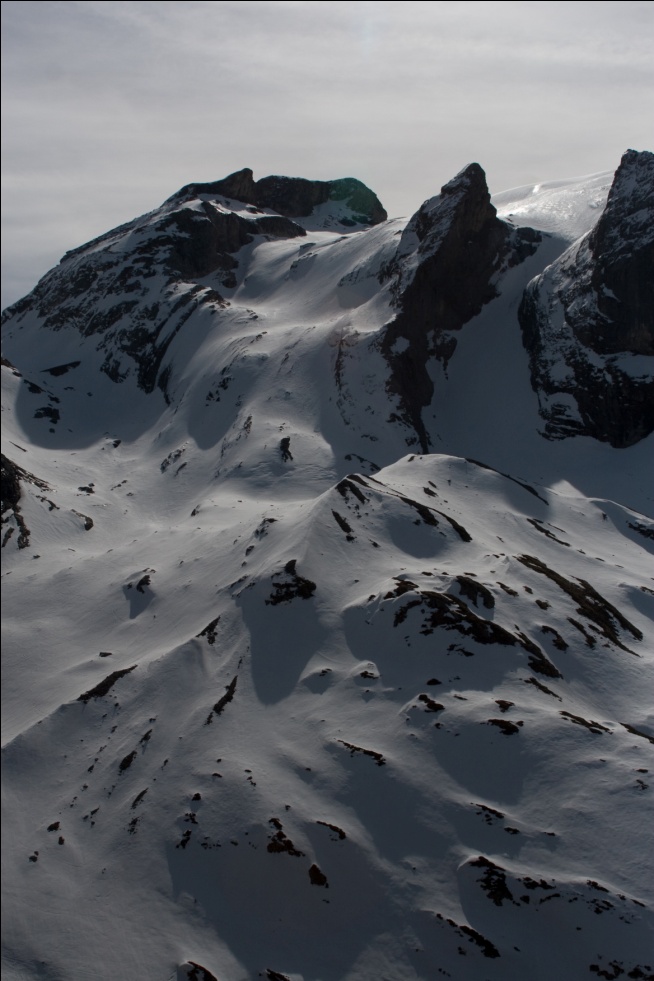 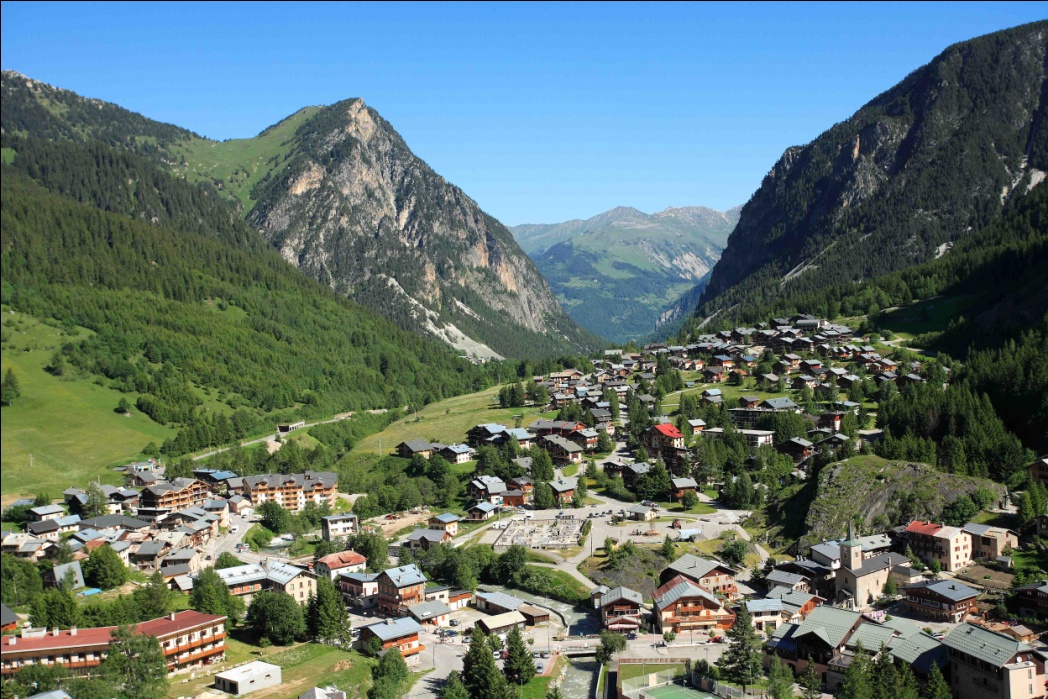 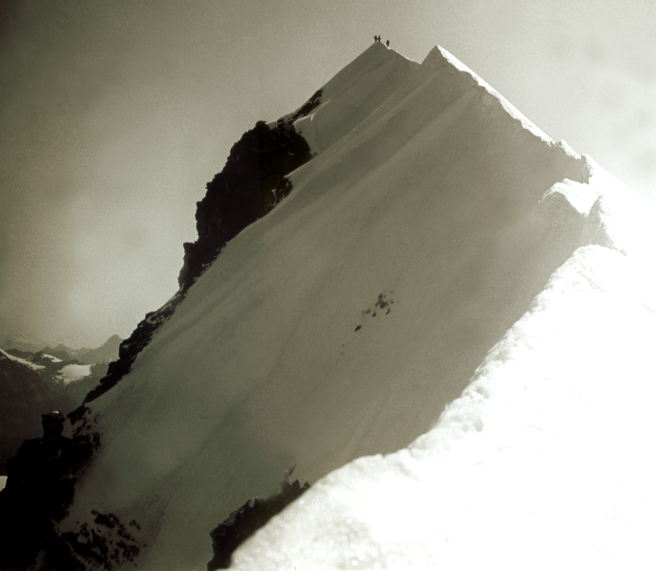 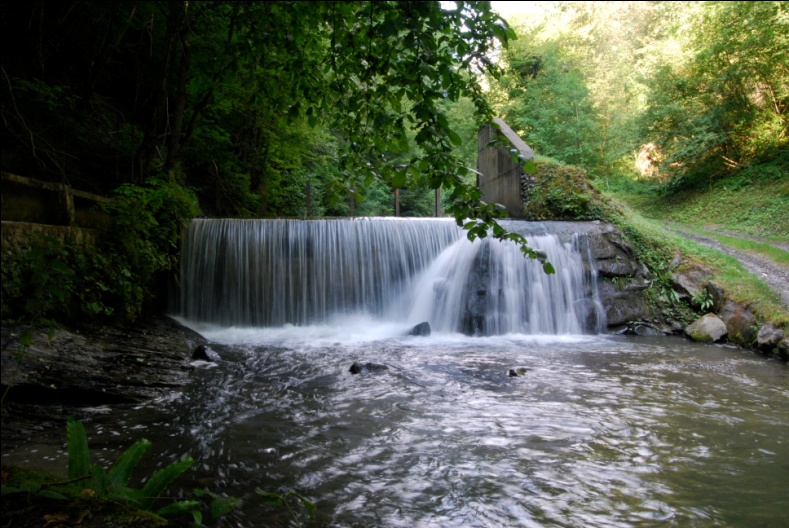 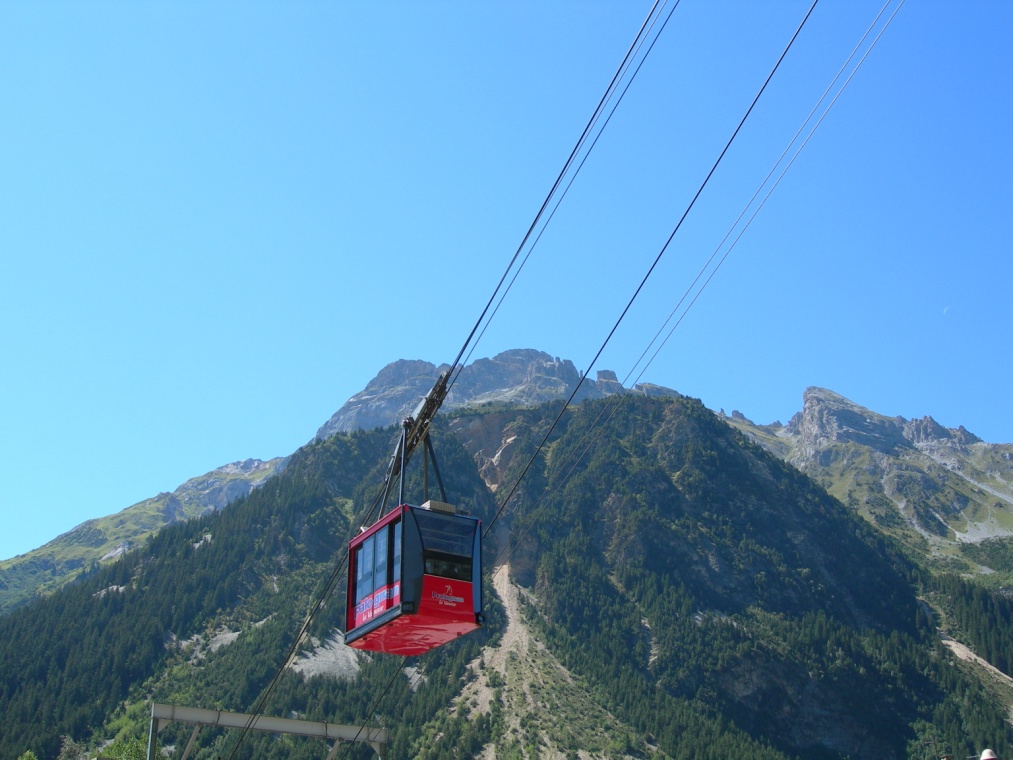 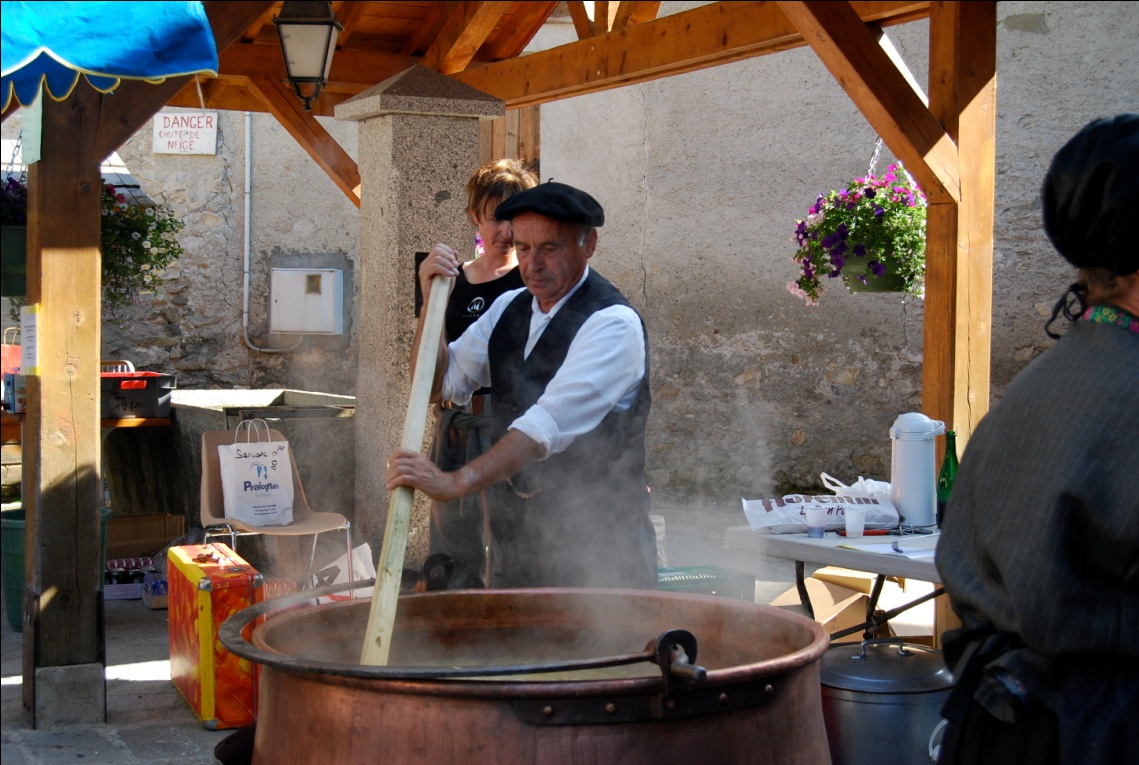 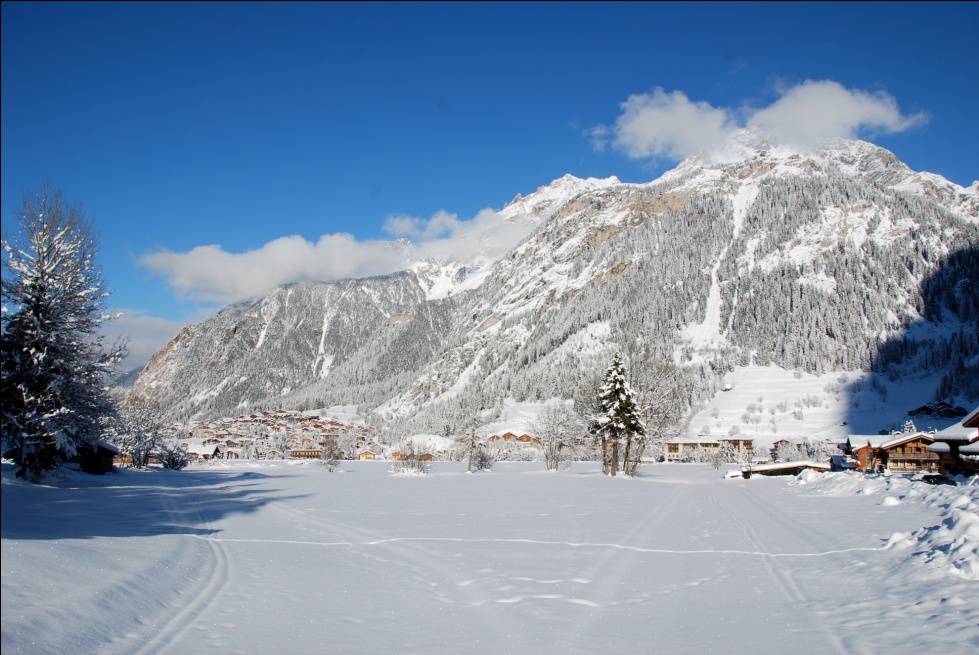 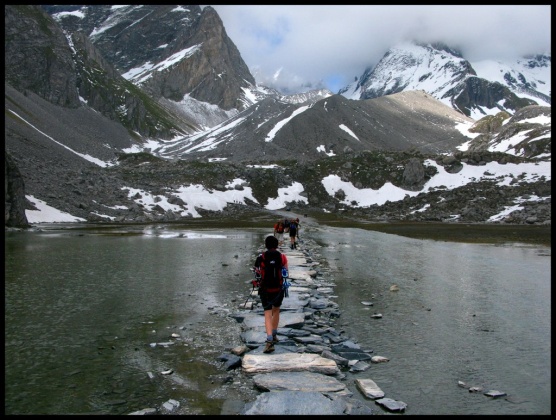 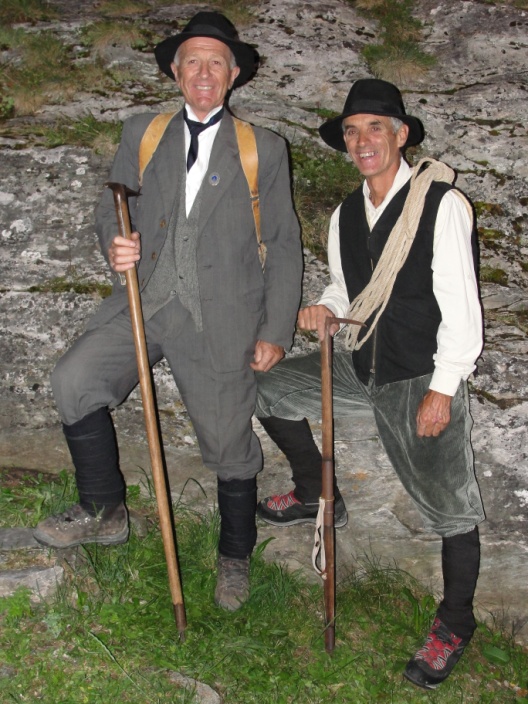 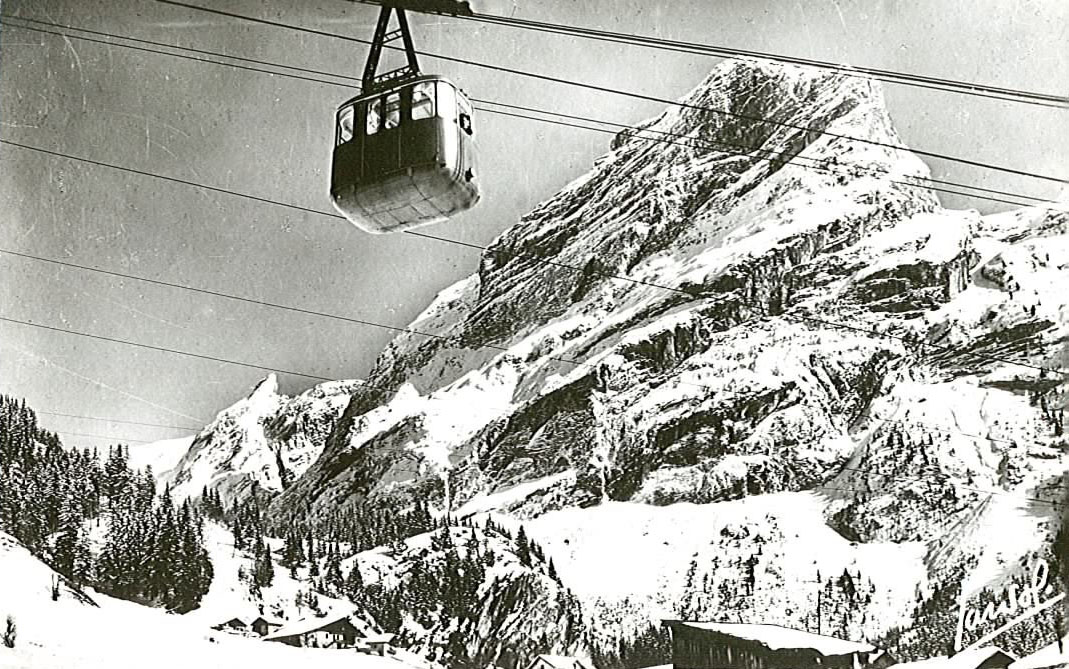 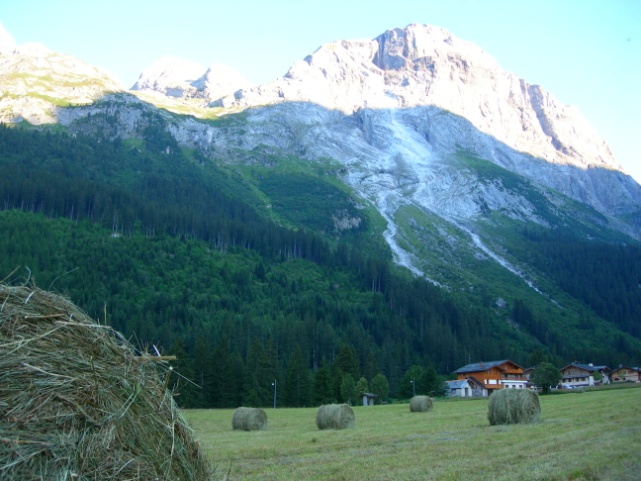 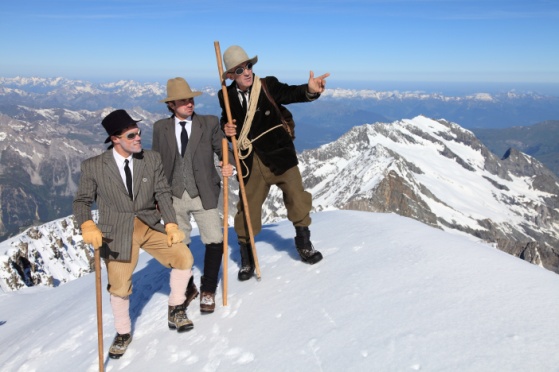 24